A GUARDA
A costa
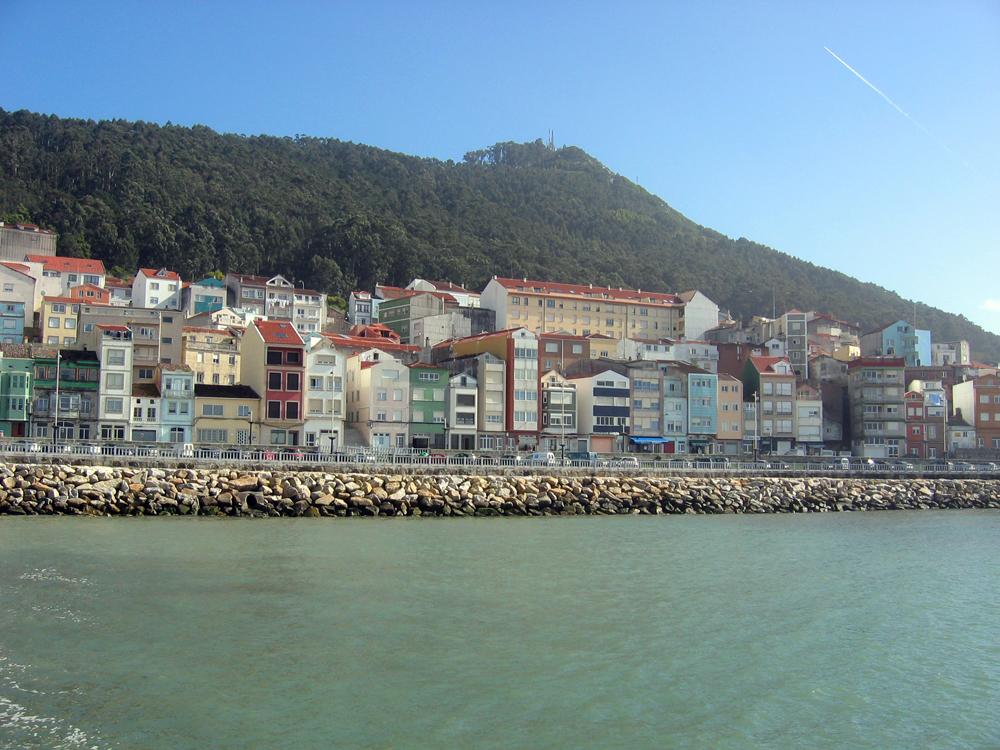 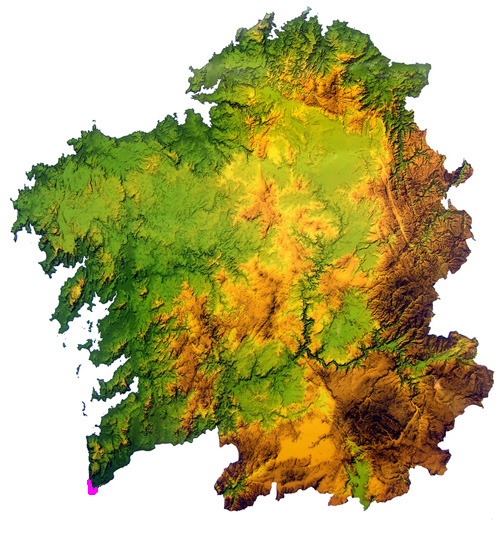 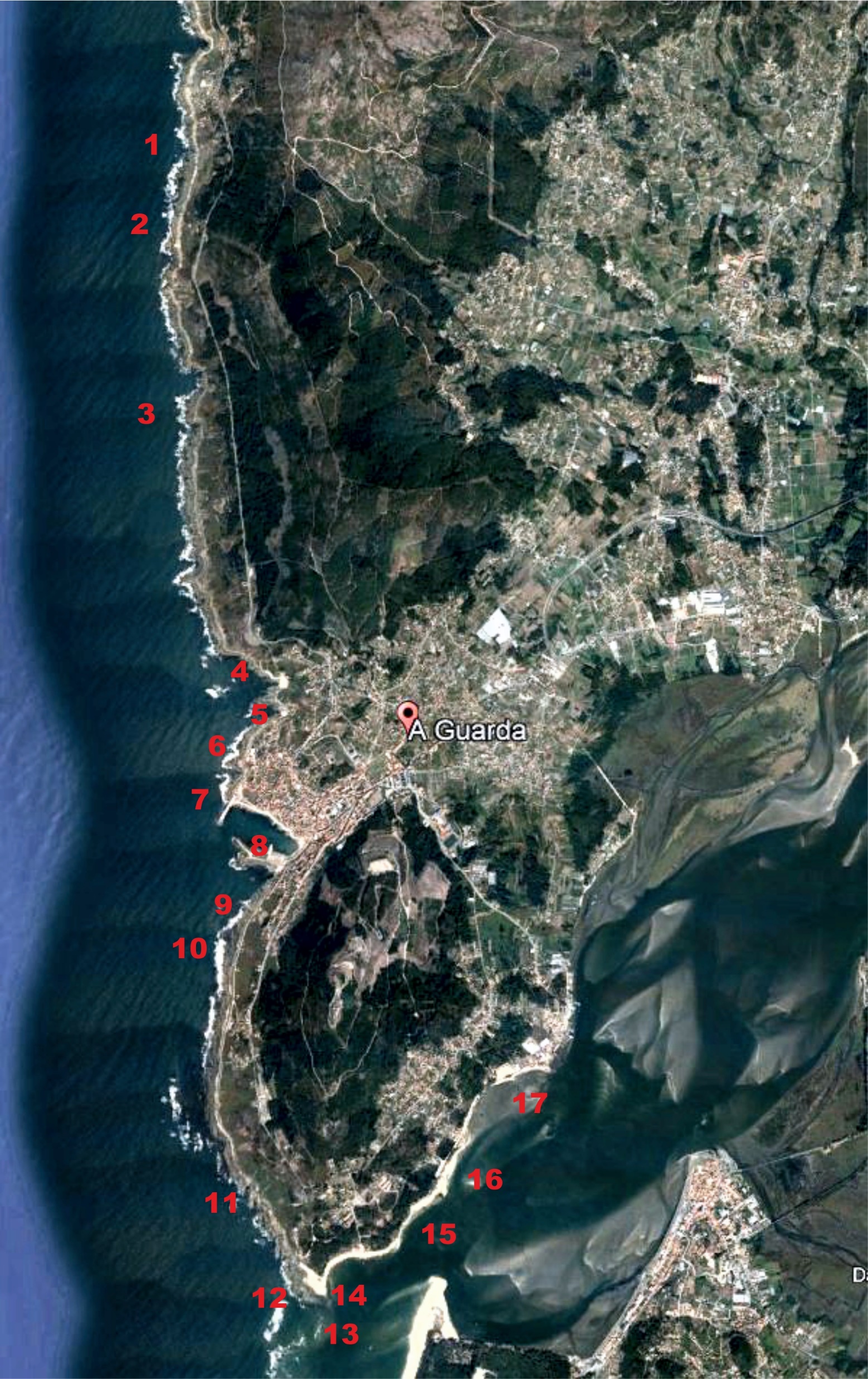 O concello da Guarda está situado no extremo SO de Galiza, cunha parte na costa do Arco Miniano-Duriense, cara ao mar aberto e outra no esteiro do río Miño, con Portugal na outra banda.
1-Porto da Escuma
2-Punta Bazar
3-Seo da Cetárea
4-Praia de Area Grande
5-Praia do Fedorento
6-Bitadorna
7-Punta do Xinete
8-A GUARDA. Porto.
9-Praia do Carreiro
10-Agrelo
11-Punta dos Picos
12-Punta do Tegra
13-Desembocadura do Miño
14-Praia do Muíño
15-Praia da Lamiña
16-Praia da Armona
17-Praia do Codesal
18-Porto e praia da Pasaxe
A costa atlántica da Guarda é rectilínea, rochosa, exposta, con dous seos na parte central que acollen a localidade e os únicos areais costeiros da contorna. A ribeira do Miño, entre a desembocadura e a Pasaxe, é unha costa baixa e areosa na que os areais perden extensión e amplitude canto máis se adentran no esteiro.
Toda a zona é unha importante área de pesca e marisqueo (percebes, langosta, nécora, polbo...).
Ademais dos valores naturais A Guarda conta cun importante patrimonio histórico e etnográfico.
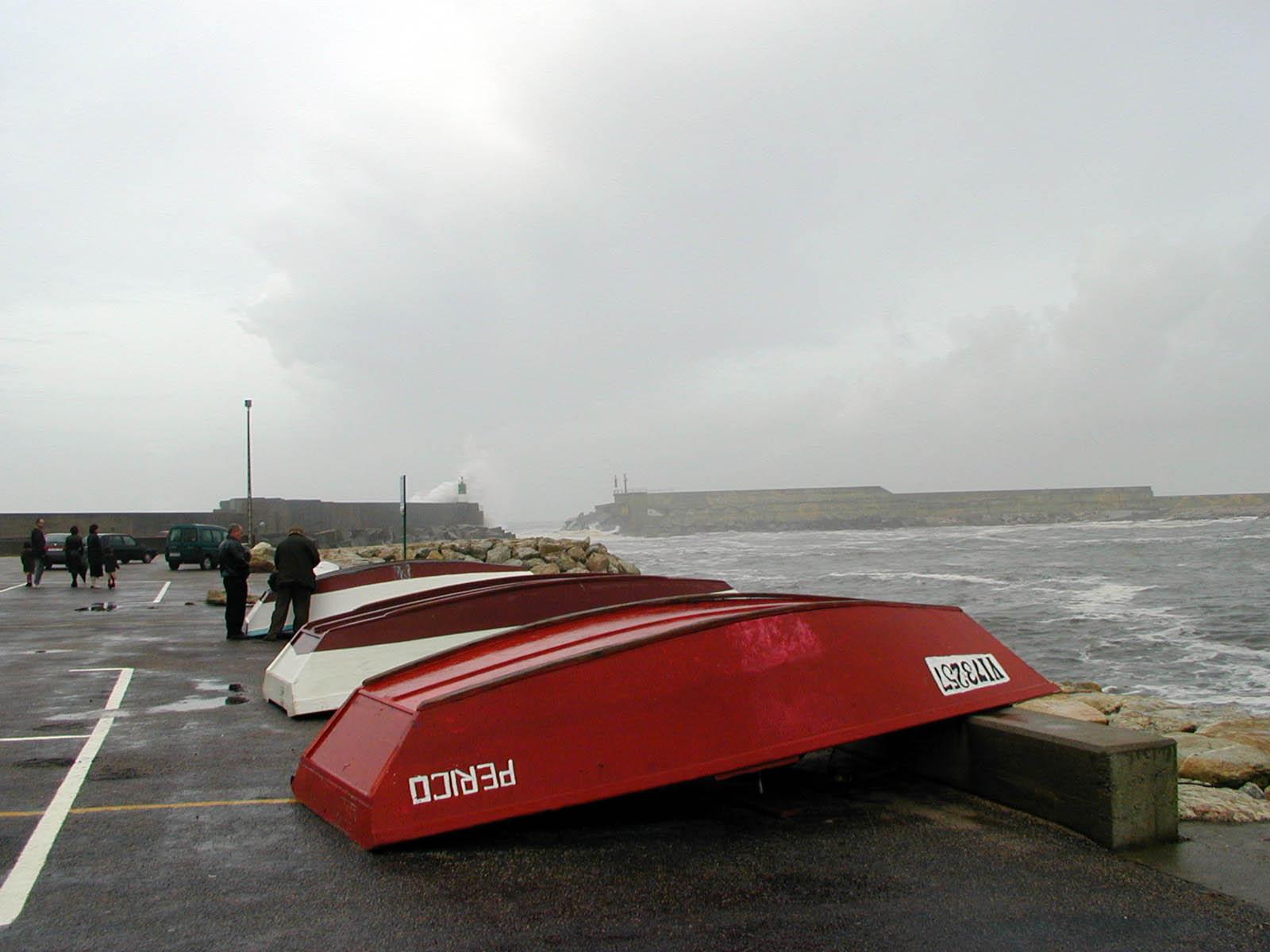 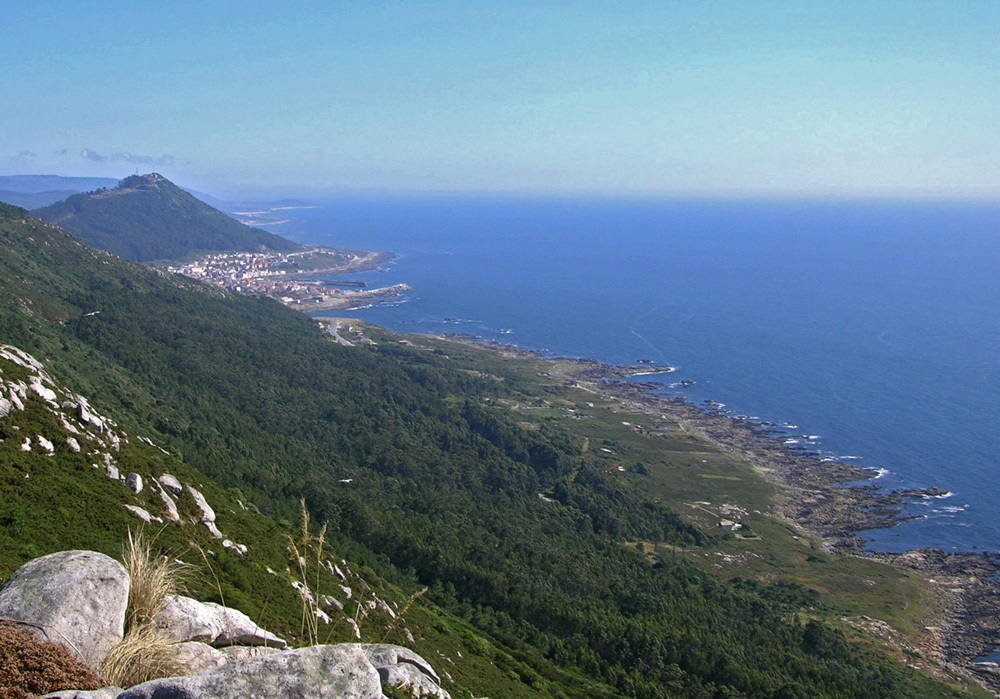 Vista da liña da costa da Guarda desde o alto do Torroso. Desde esta altura aprécianse perfectamente as características da costa do Baixo Miño.
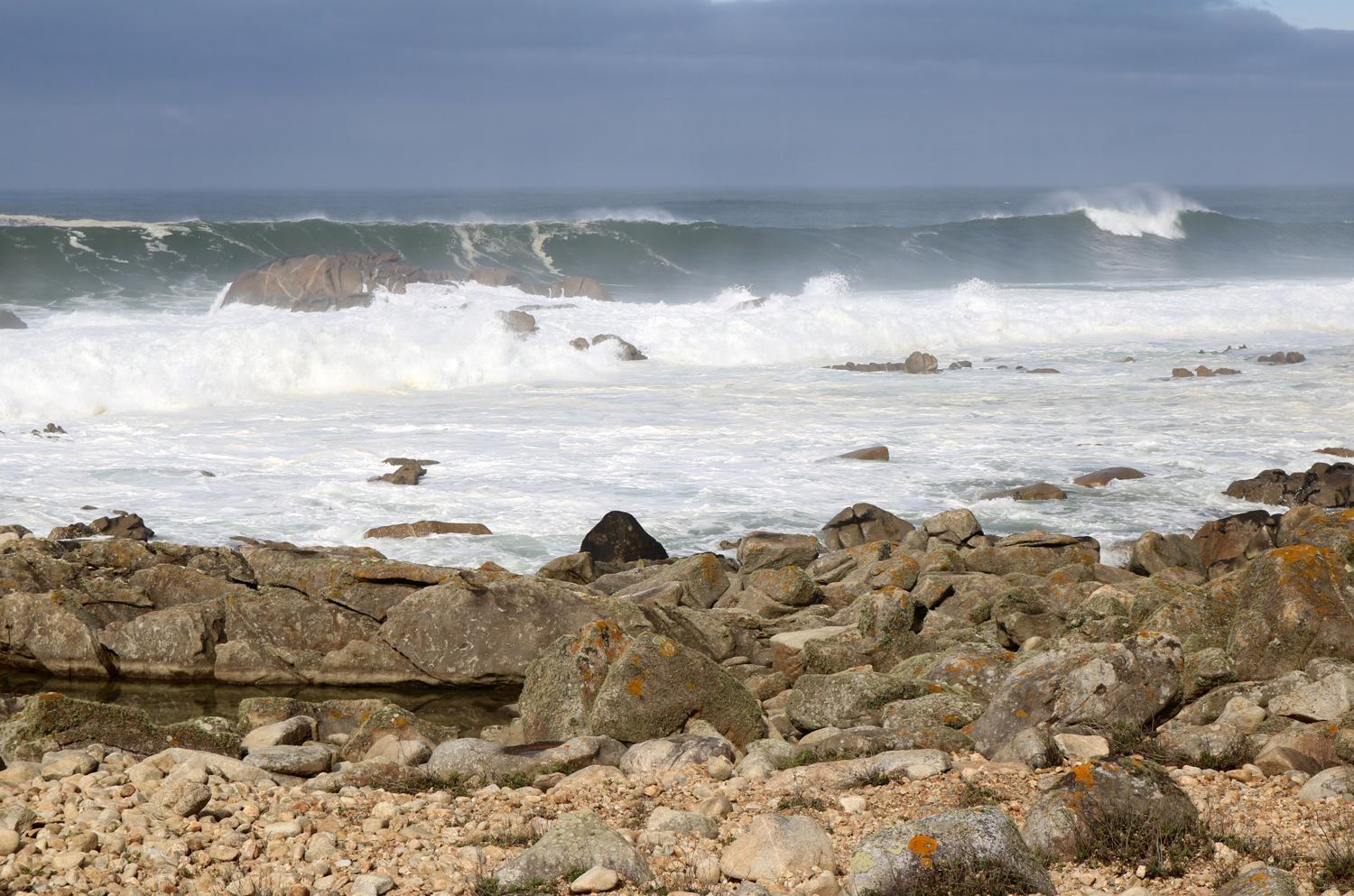 O continuo bater das ondas nas rochas acompáñanos sempre no litoral da Guarda
PROTECCIÓNS
-LIC/ZEC Baixo Miño
-Desde 2011 hai unha proposta de creación do LIC/ZEC “Costa de Oia”, con 2.056,6 ha (475,4 terrestres e 1.581,2 acuáticas), actualmente pendente de aprobación.
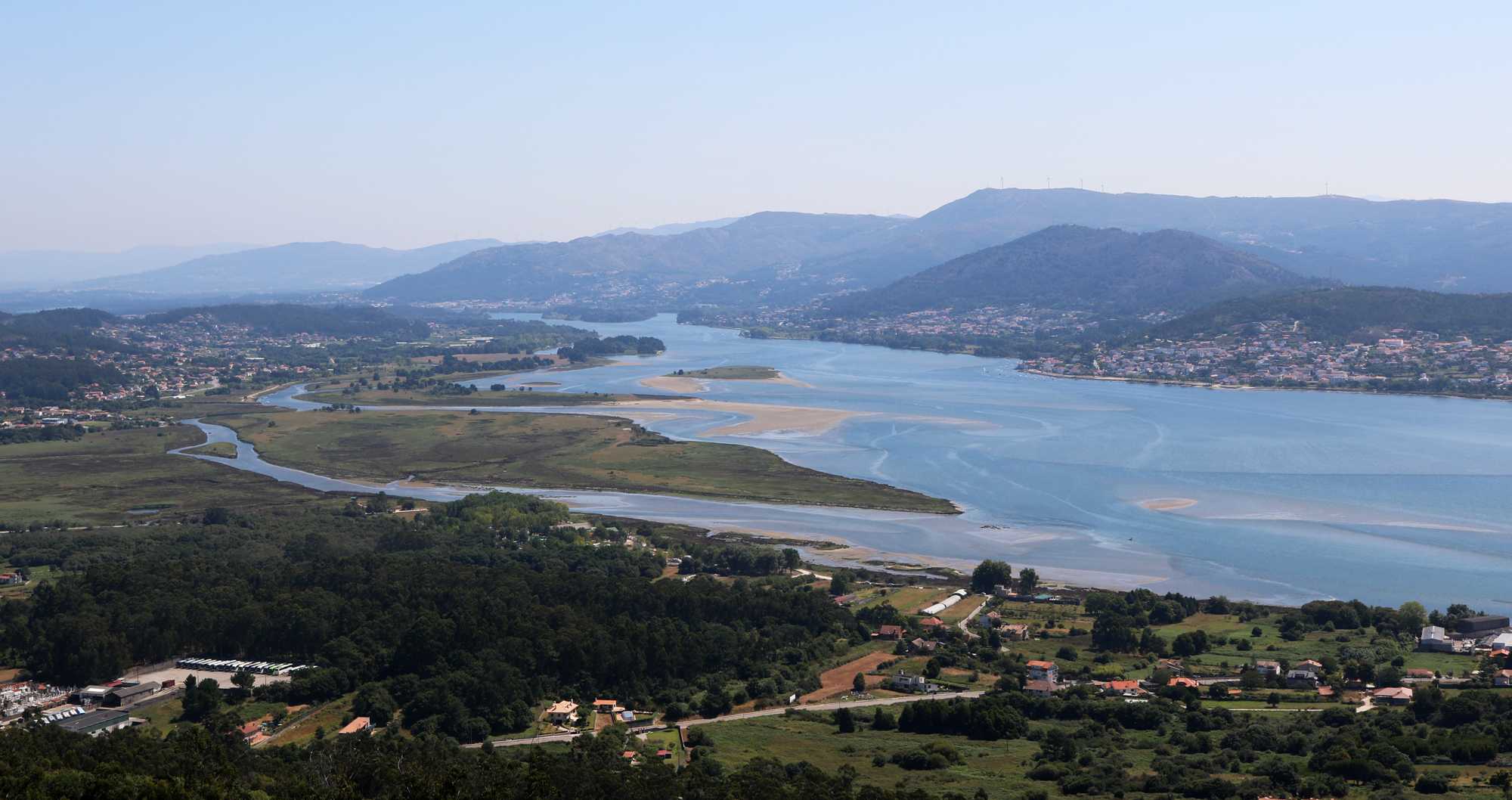 O esteiro do Miño desde o Trega
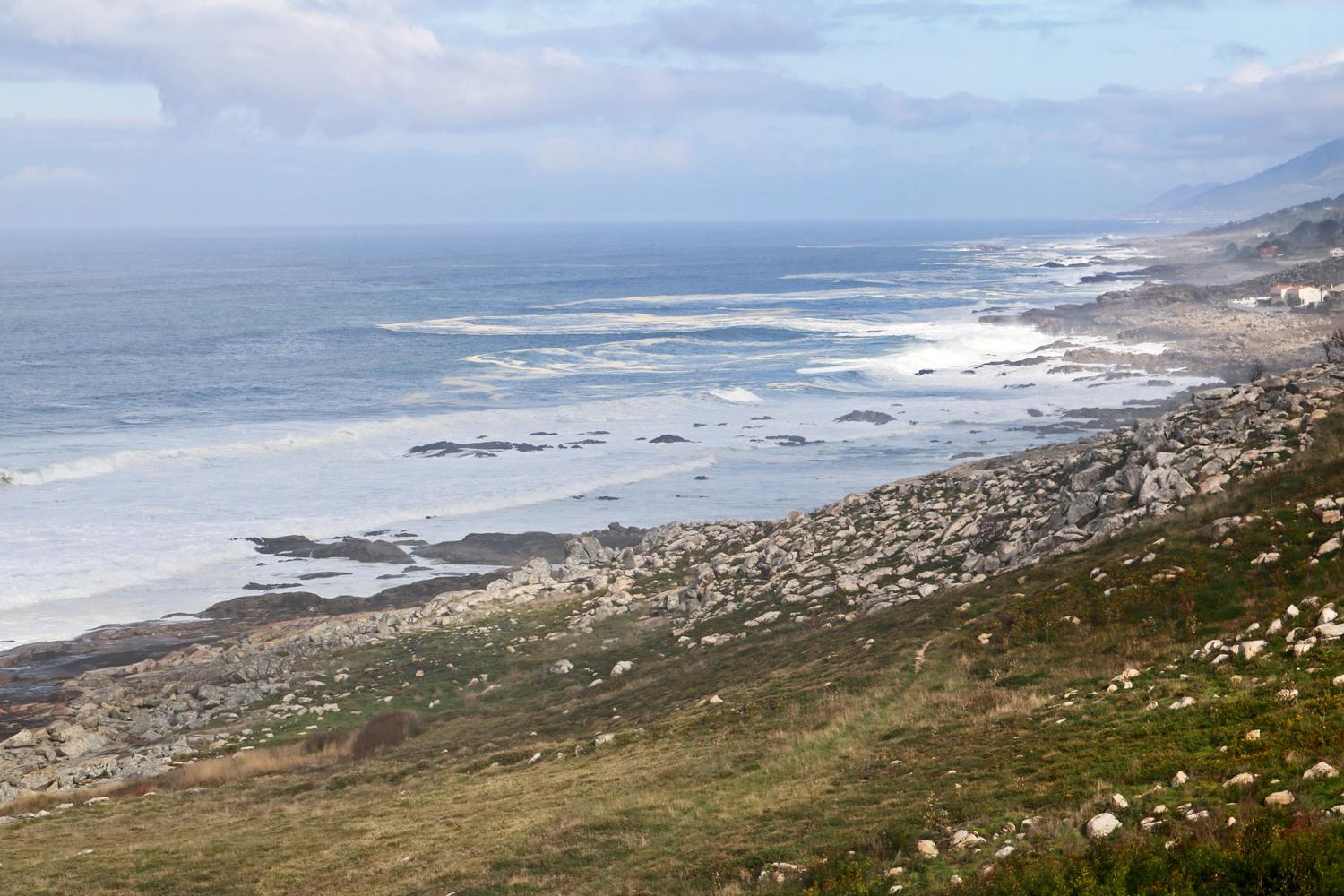 1-Porto da Escuma
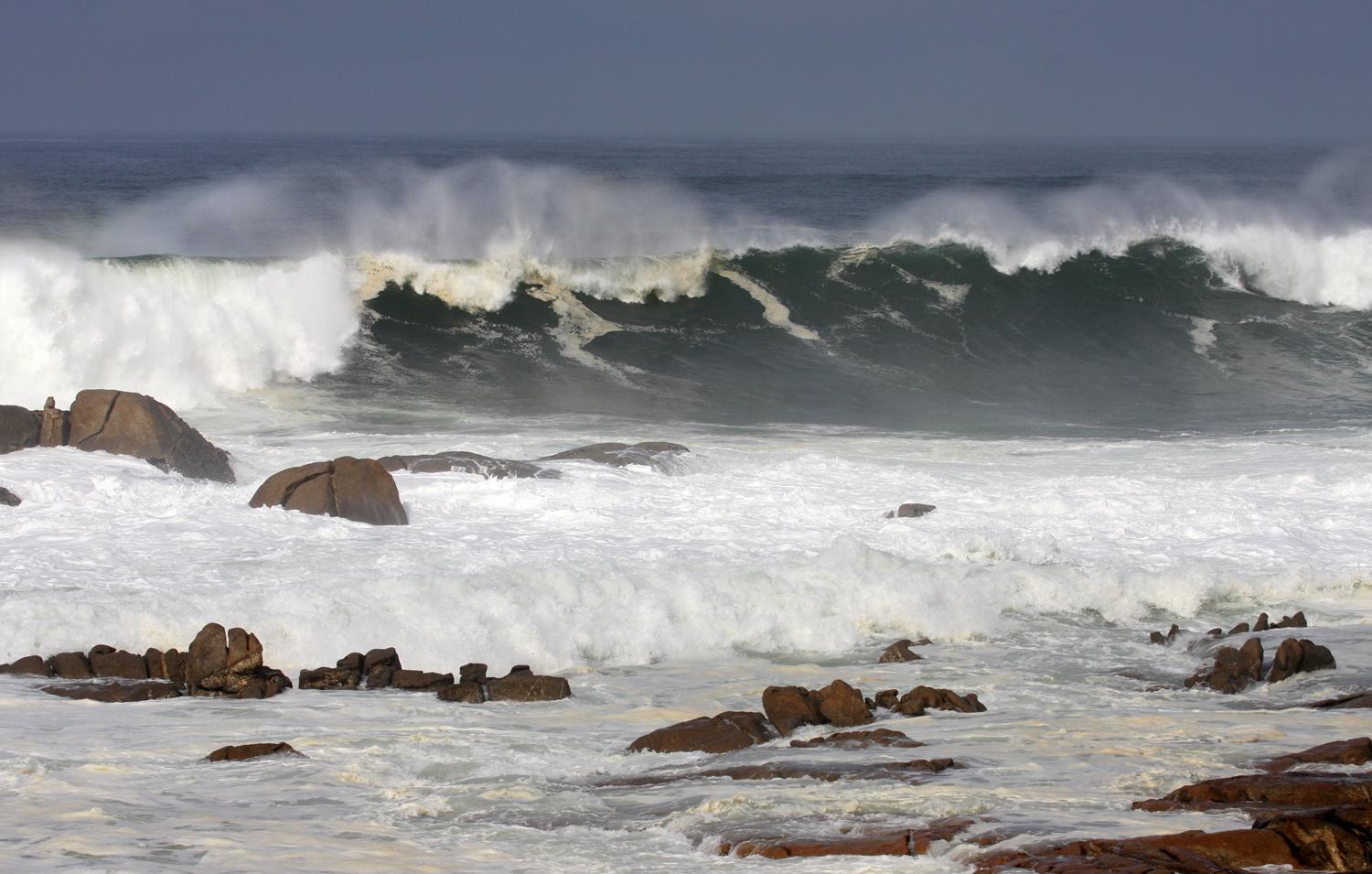 Porto da Escuma
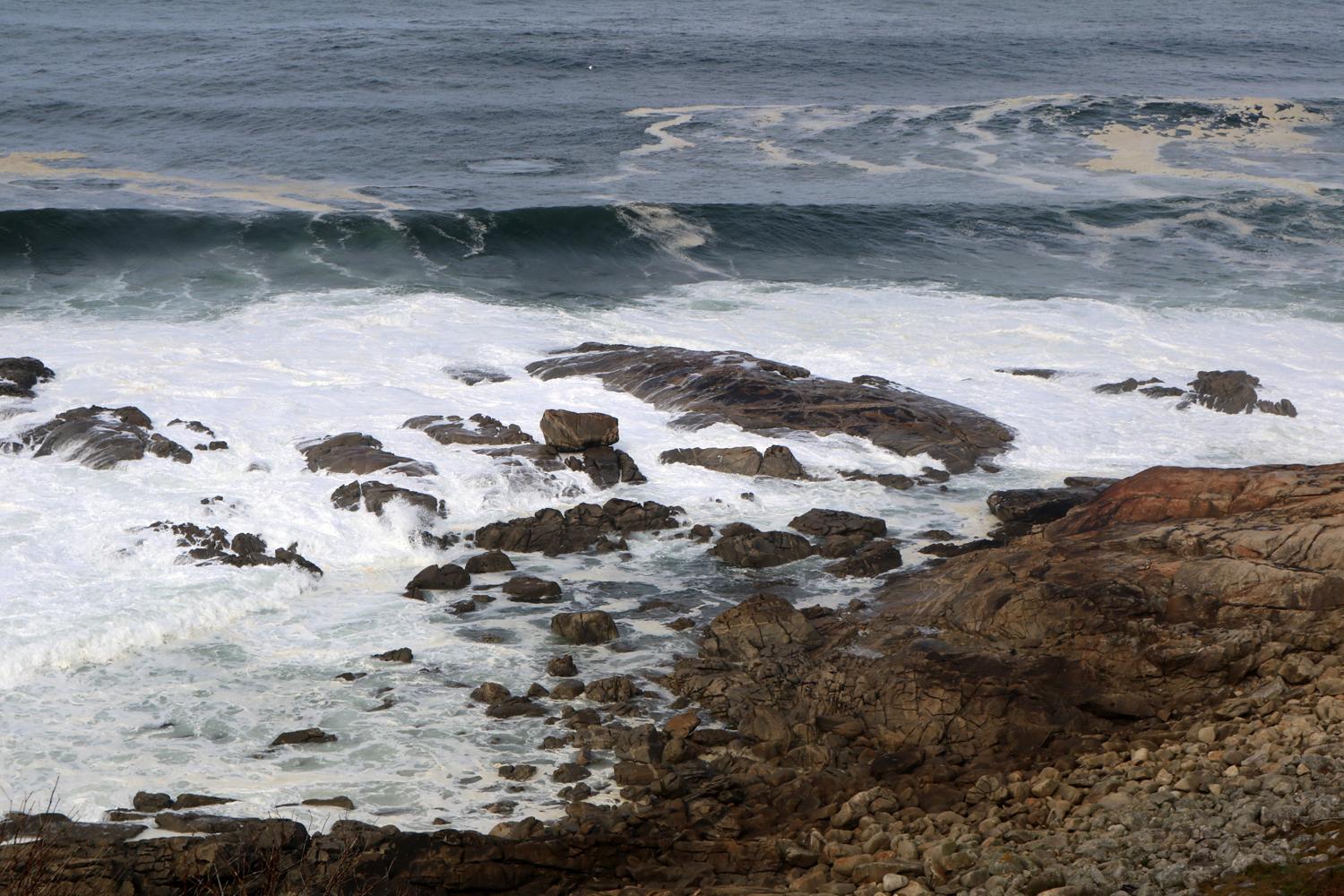 2-Punta Bazar
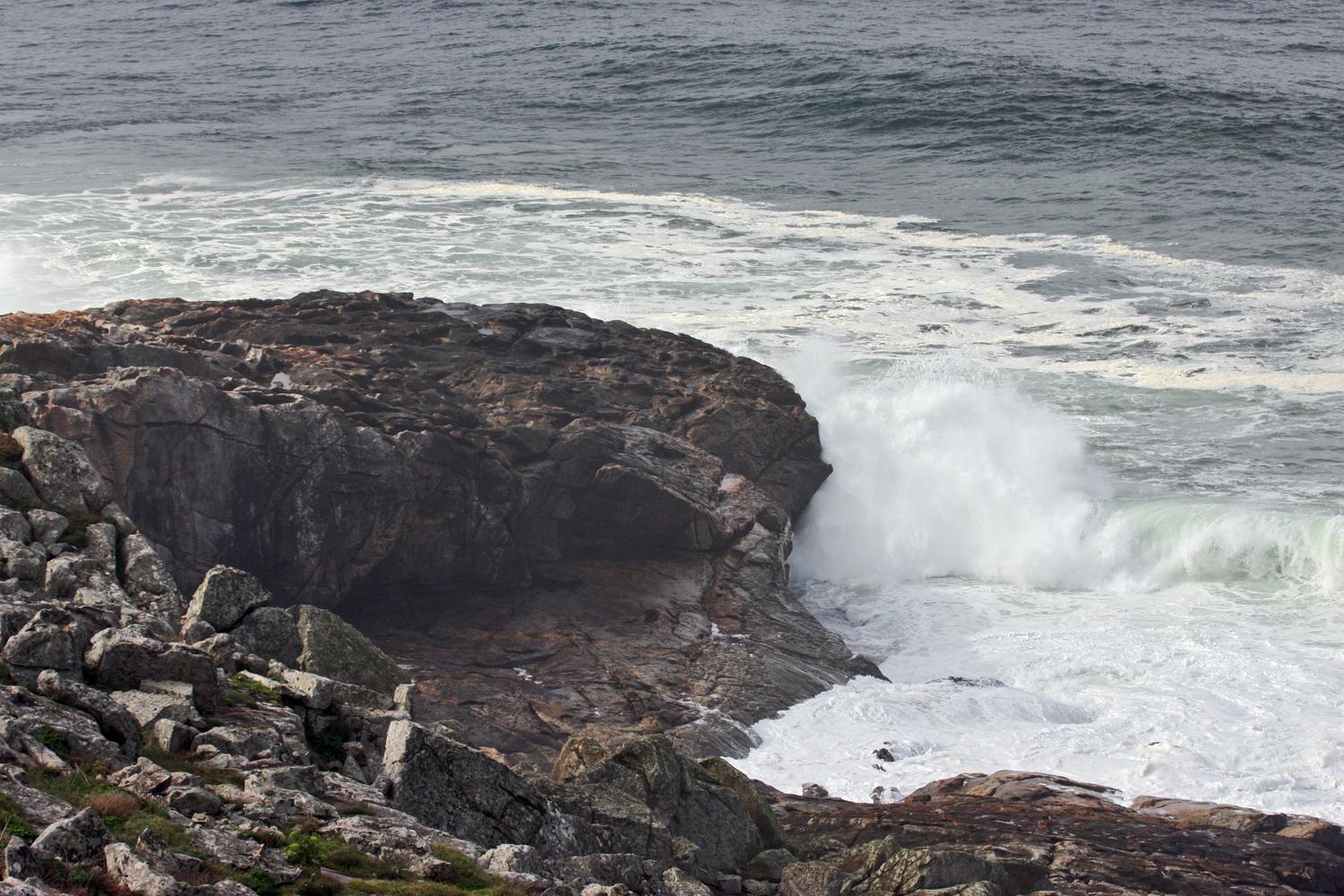 Punta Bazar
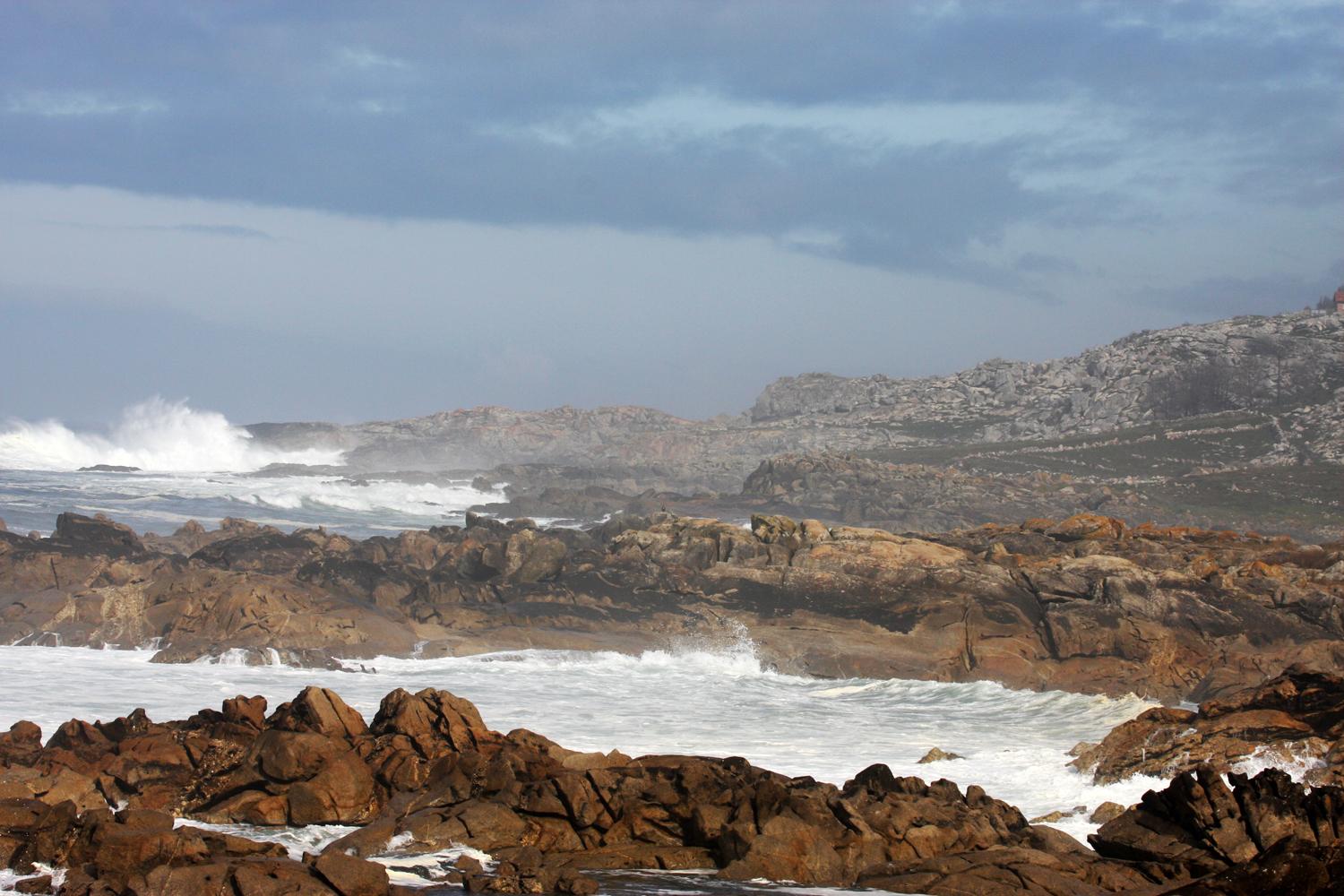 Punta Bazar
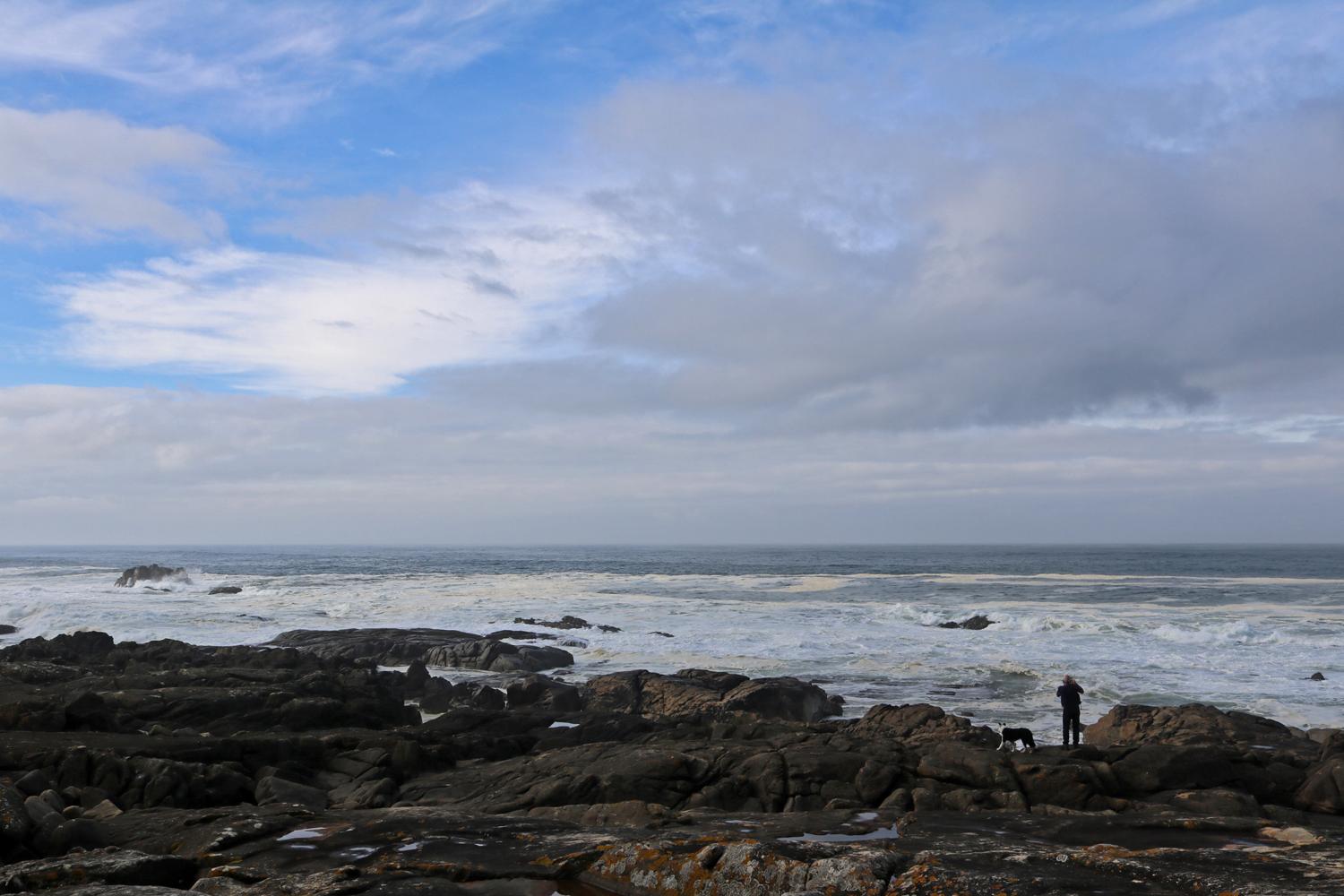 Litoral na contorna das cetáreas
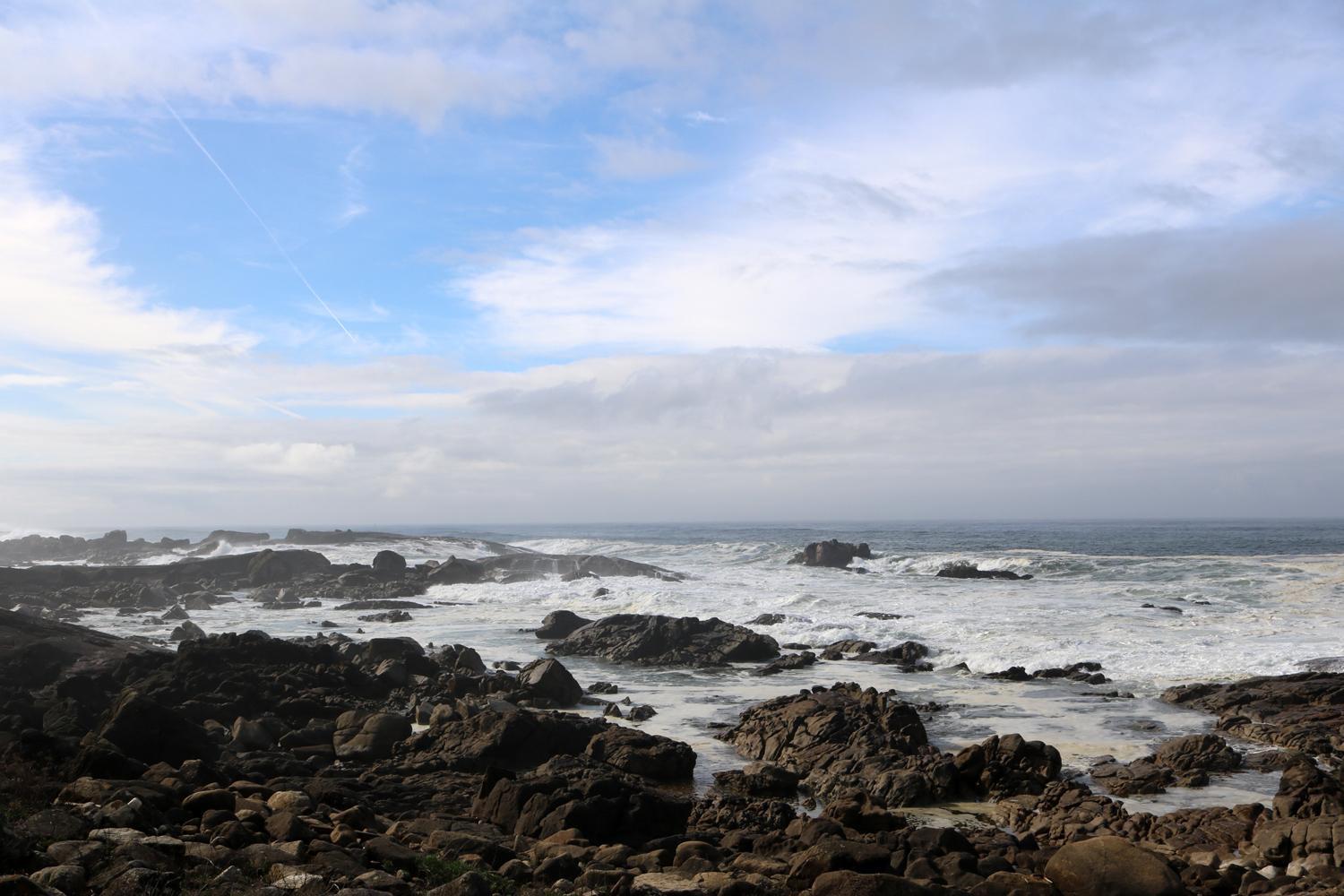 Litoral na contorna das cetáreas
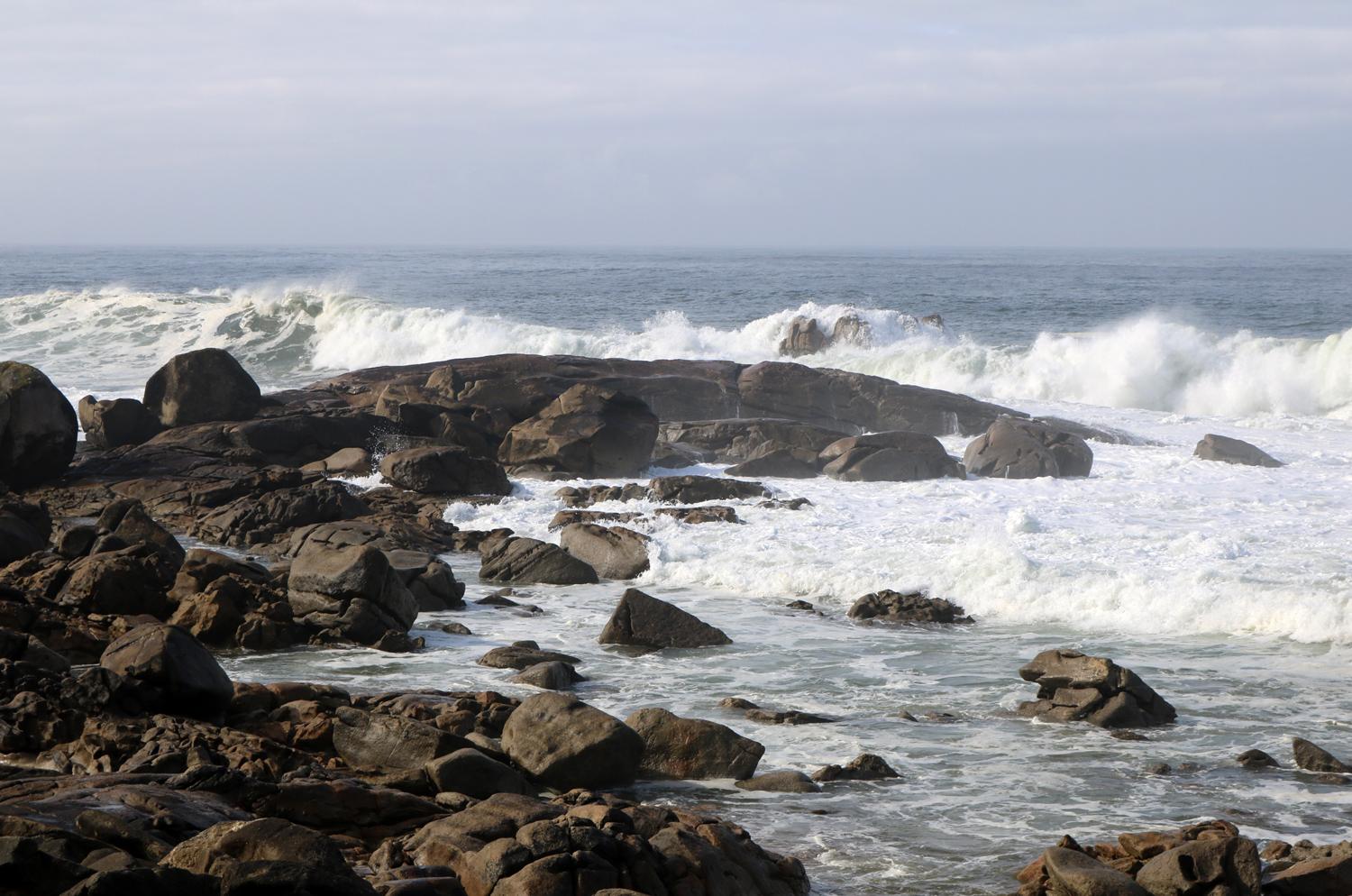 Litoral na contorna das cetáreas
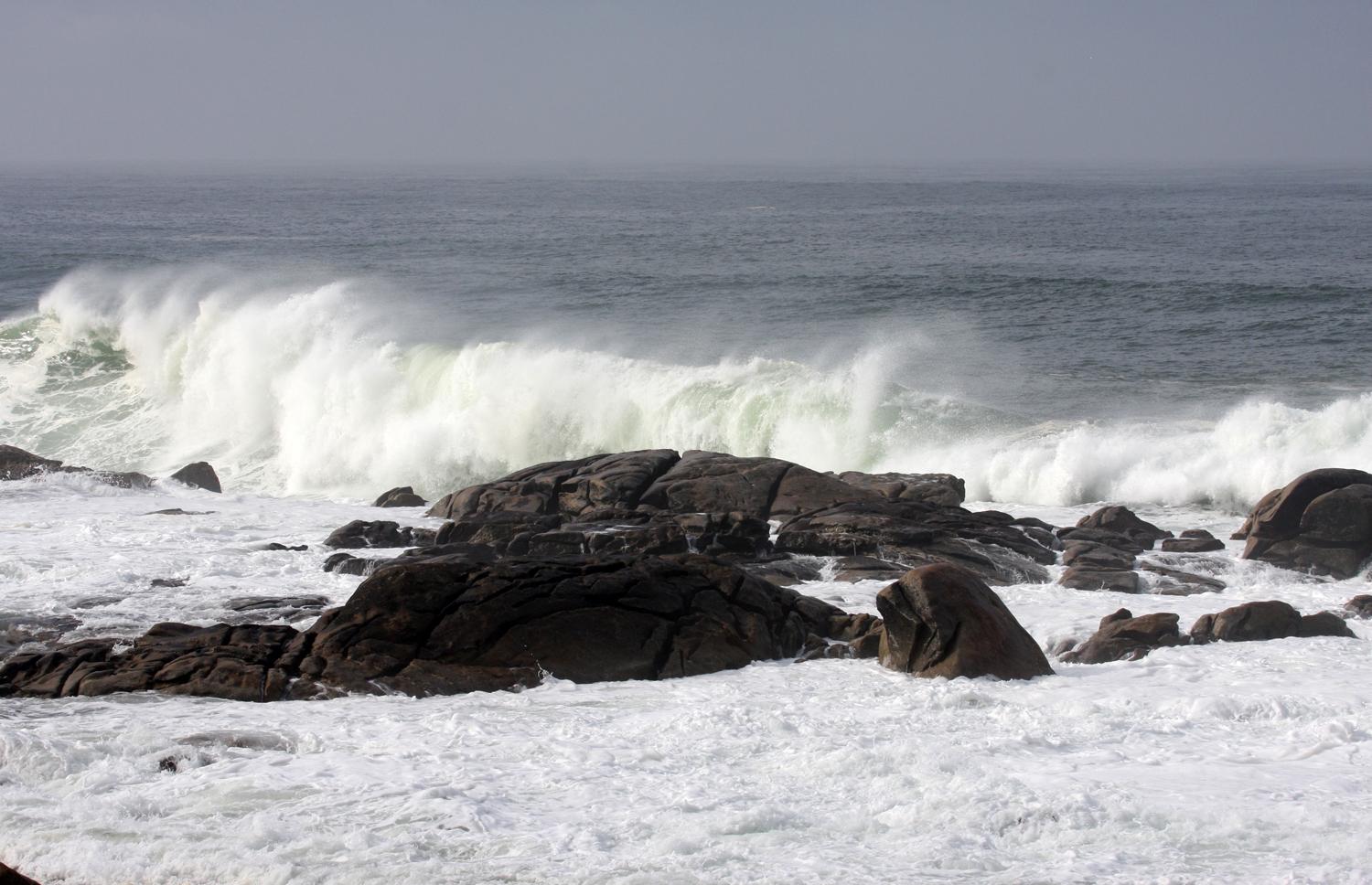 Litoral na contorna das cetáreas
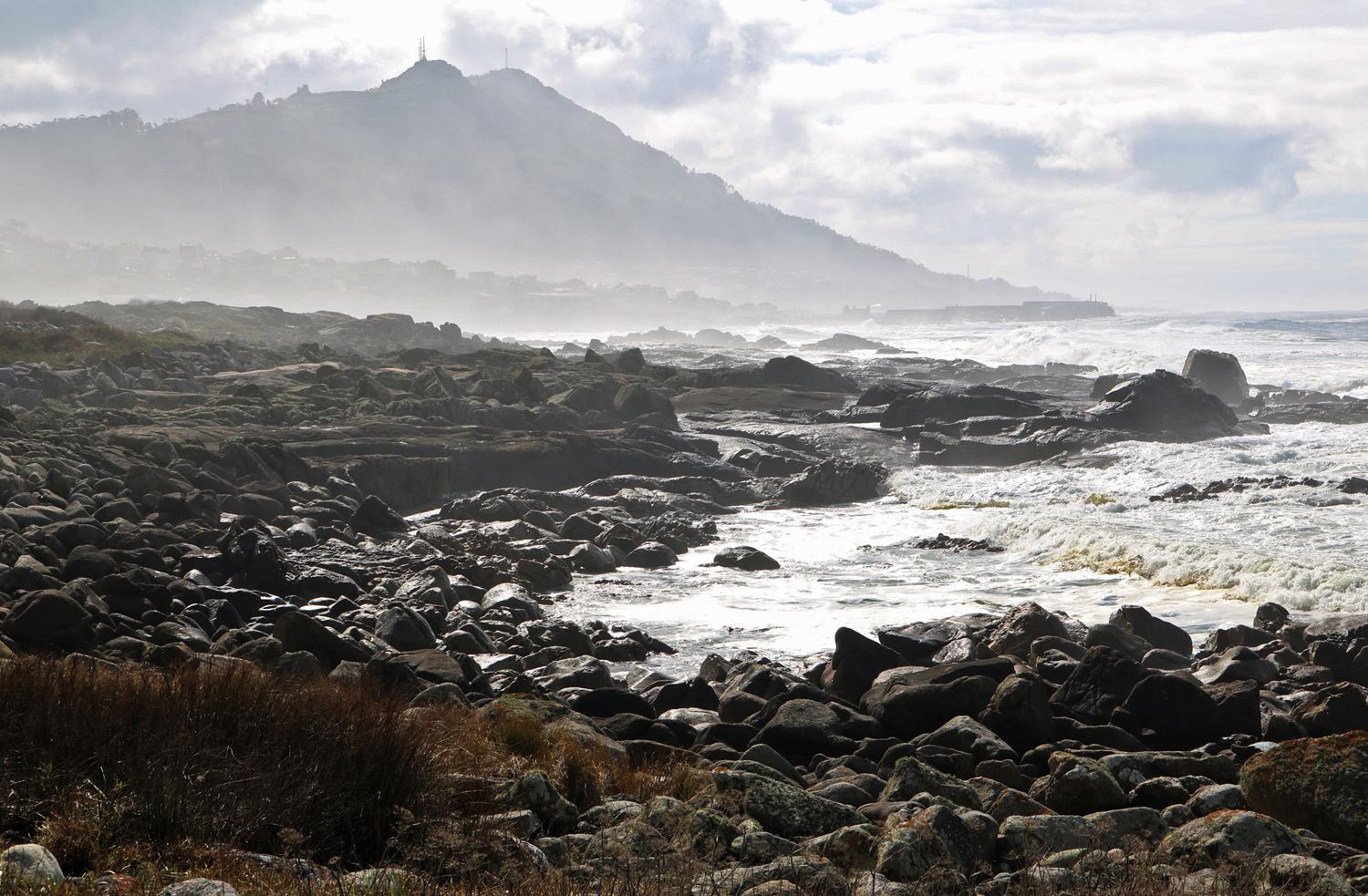 3-Seo da Cetárea
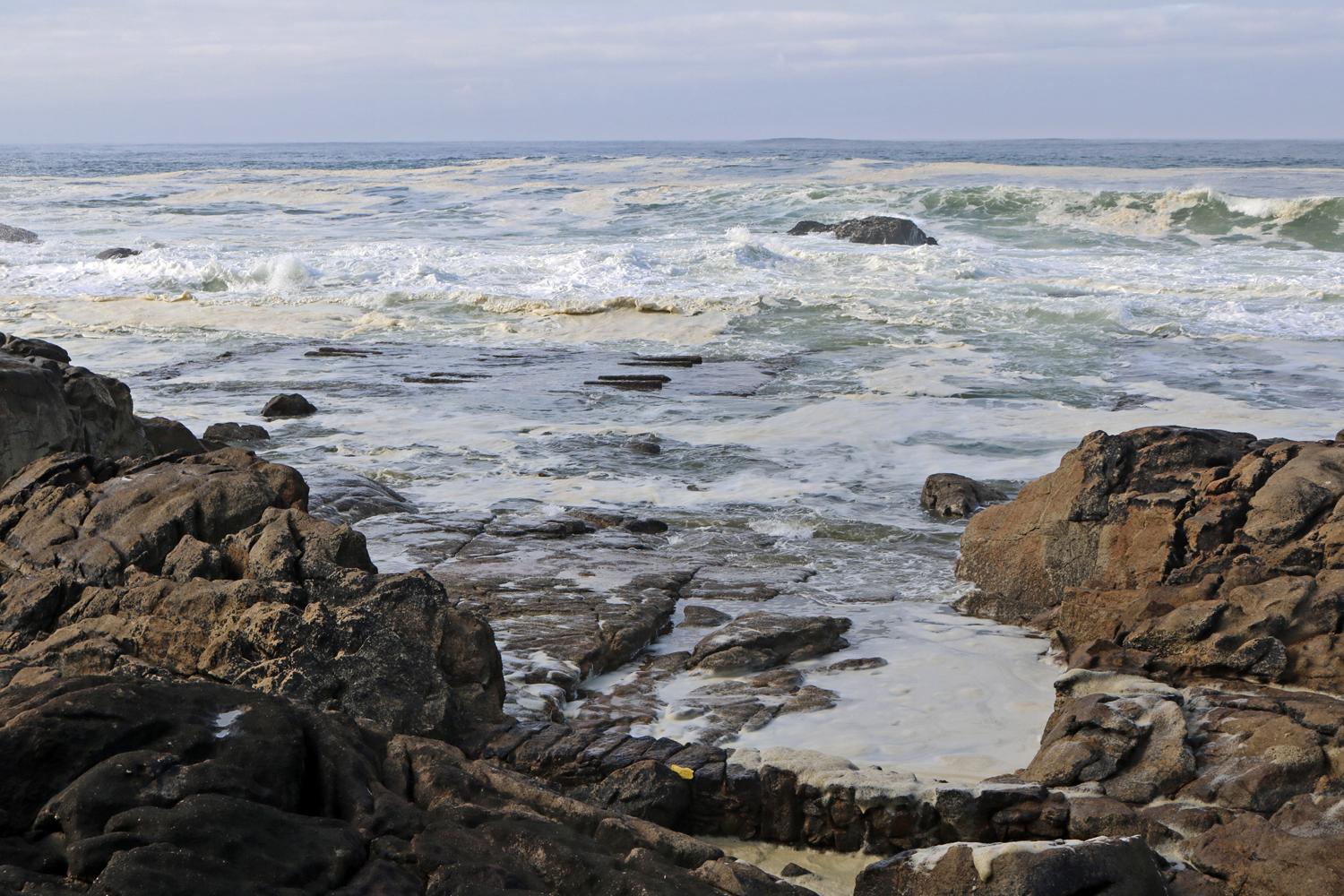 Cetárea A Altiña
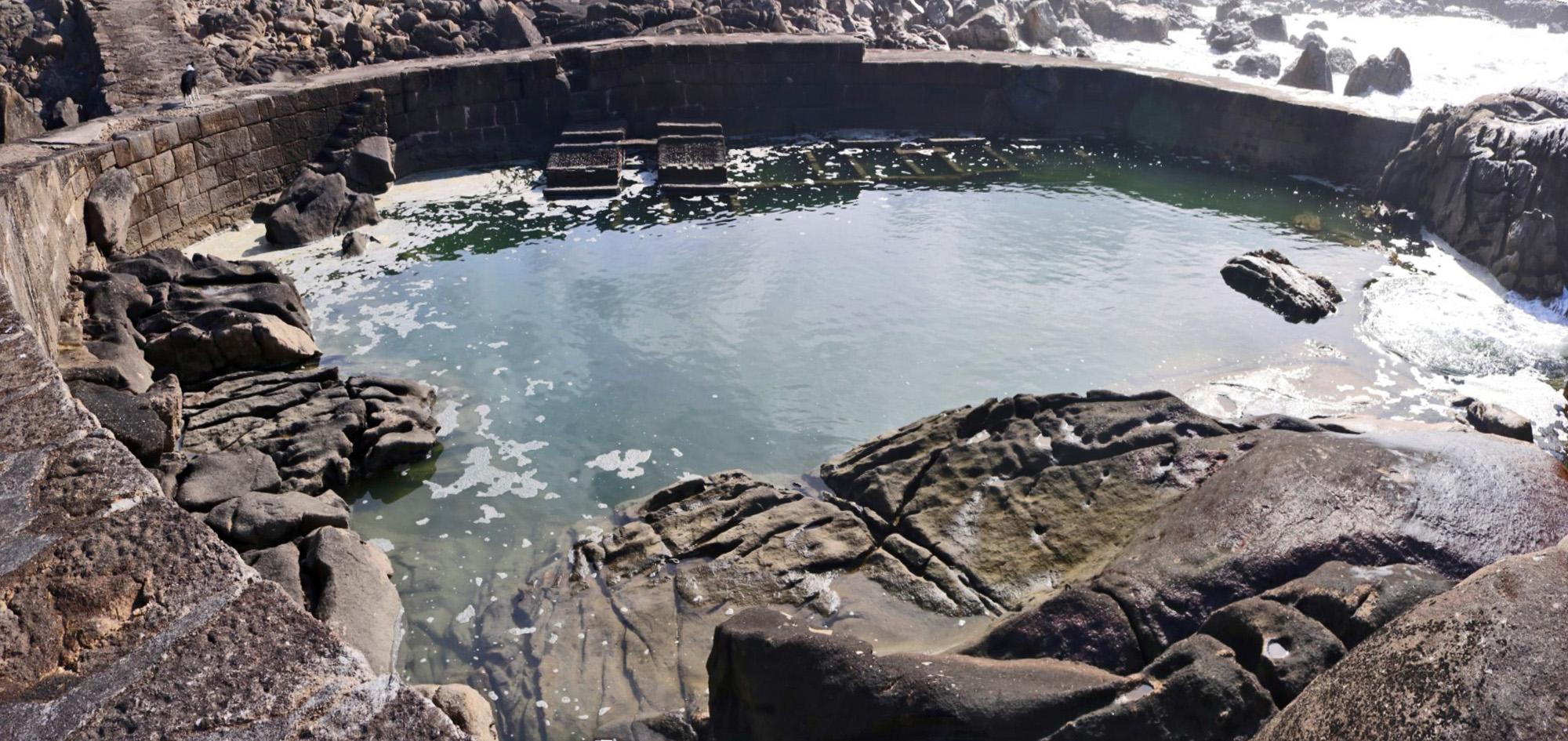 Dentro do patrimonio cultural da Guarda destaca o conxunto de cetáreas, viveiros construídos a finais do século XIX nas rochas da costa, na zona intermareal. Foron empregadas para o almacenamento de produtos do mar, especialmente lagosta e na actualidade atópanse abandonadas. Na Guarda consérvanse excelentes representacións con catro cetáreas: A Grelo, O Portiño, A Redonda e Altiña.
Unha ruta que parte do centro da vila permite percorrer un tramo do litoral da Guarda e achegarse a algunhas das cetáreas.
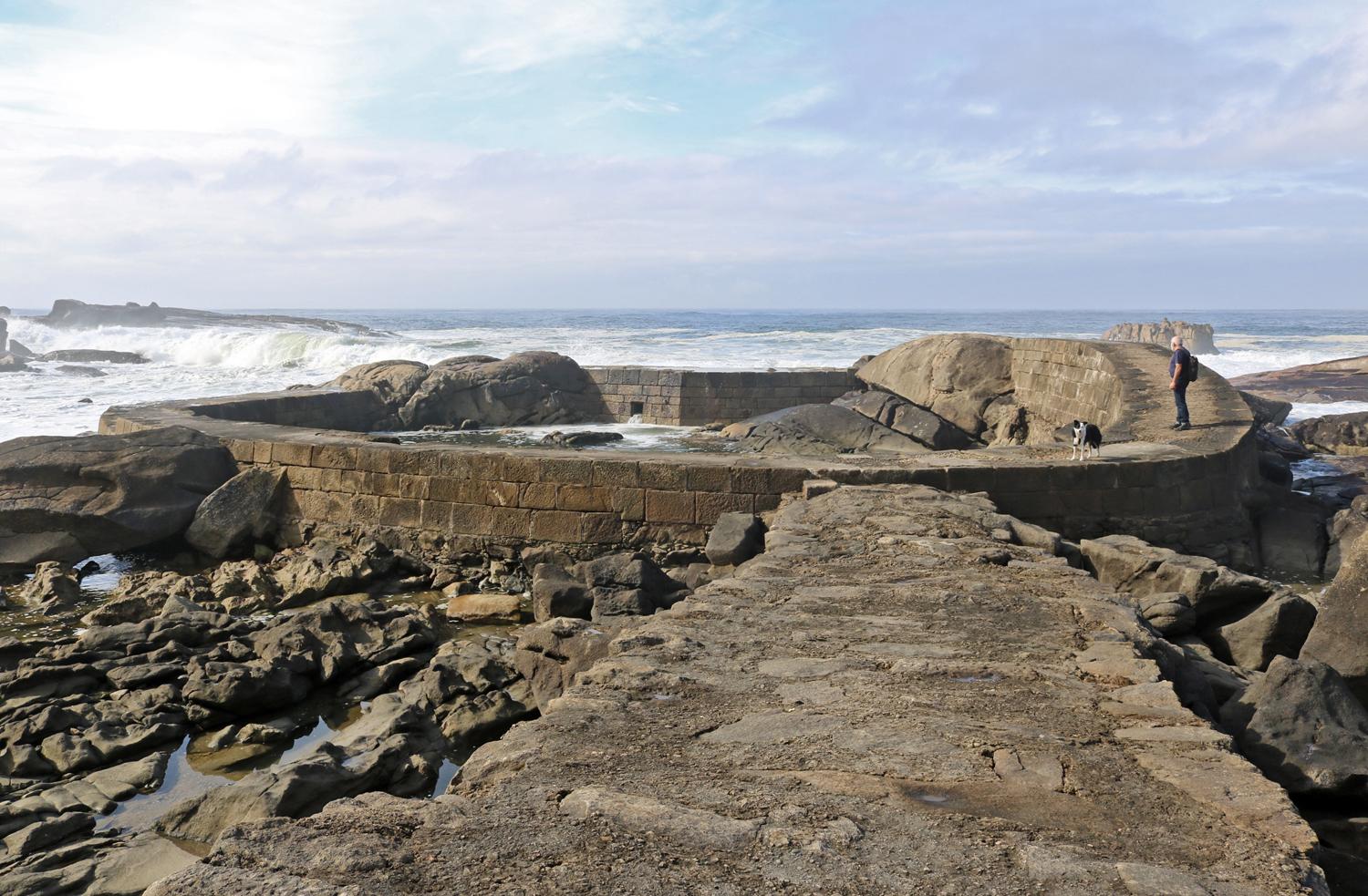 A cetárea Redonda é un lugar de interese etnográfico, conserva o peche en toda a contorna e algunhas das gaiolas nas que se mantiñan as langostas
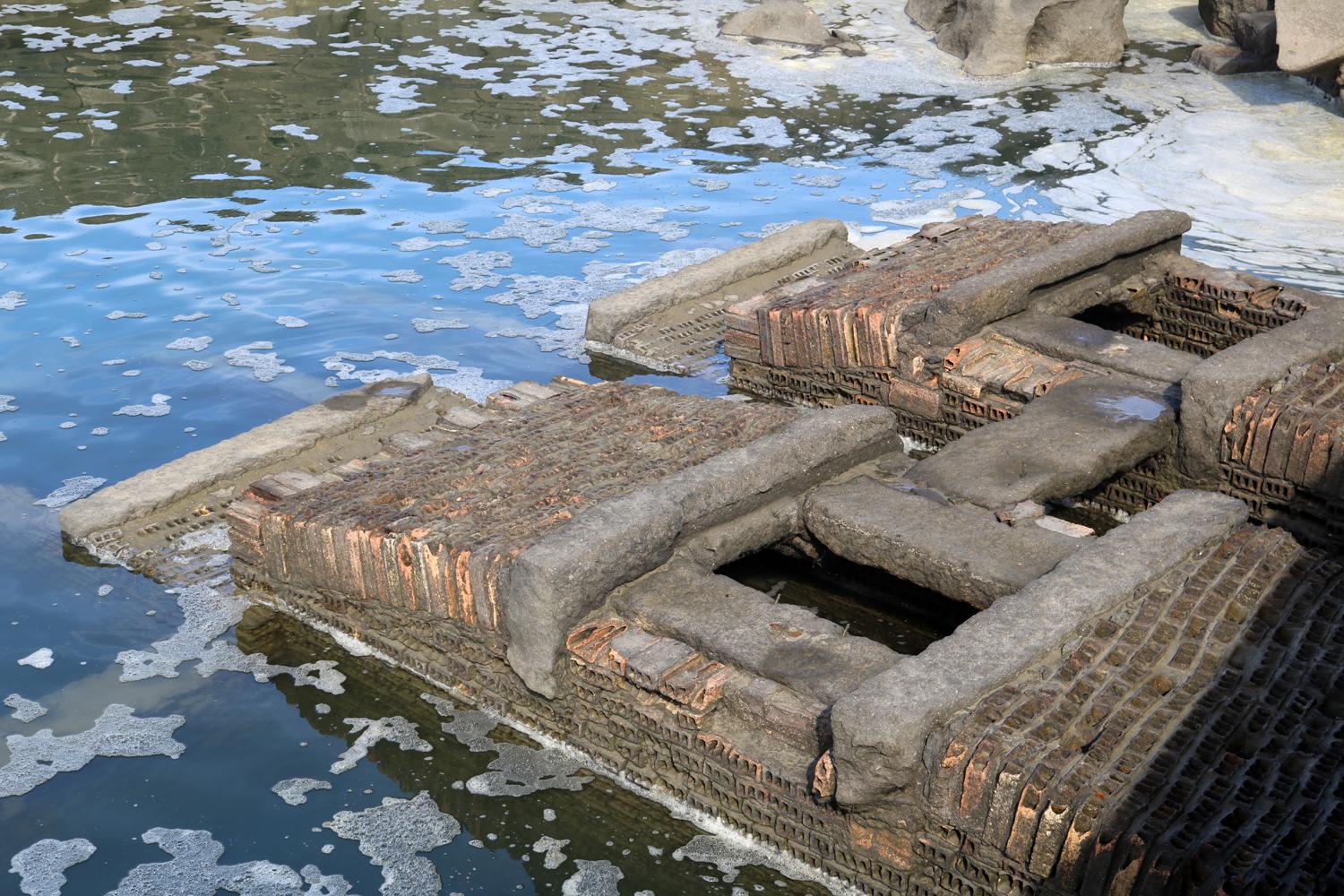 Cetárea Redonda
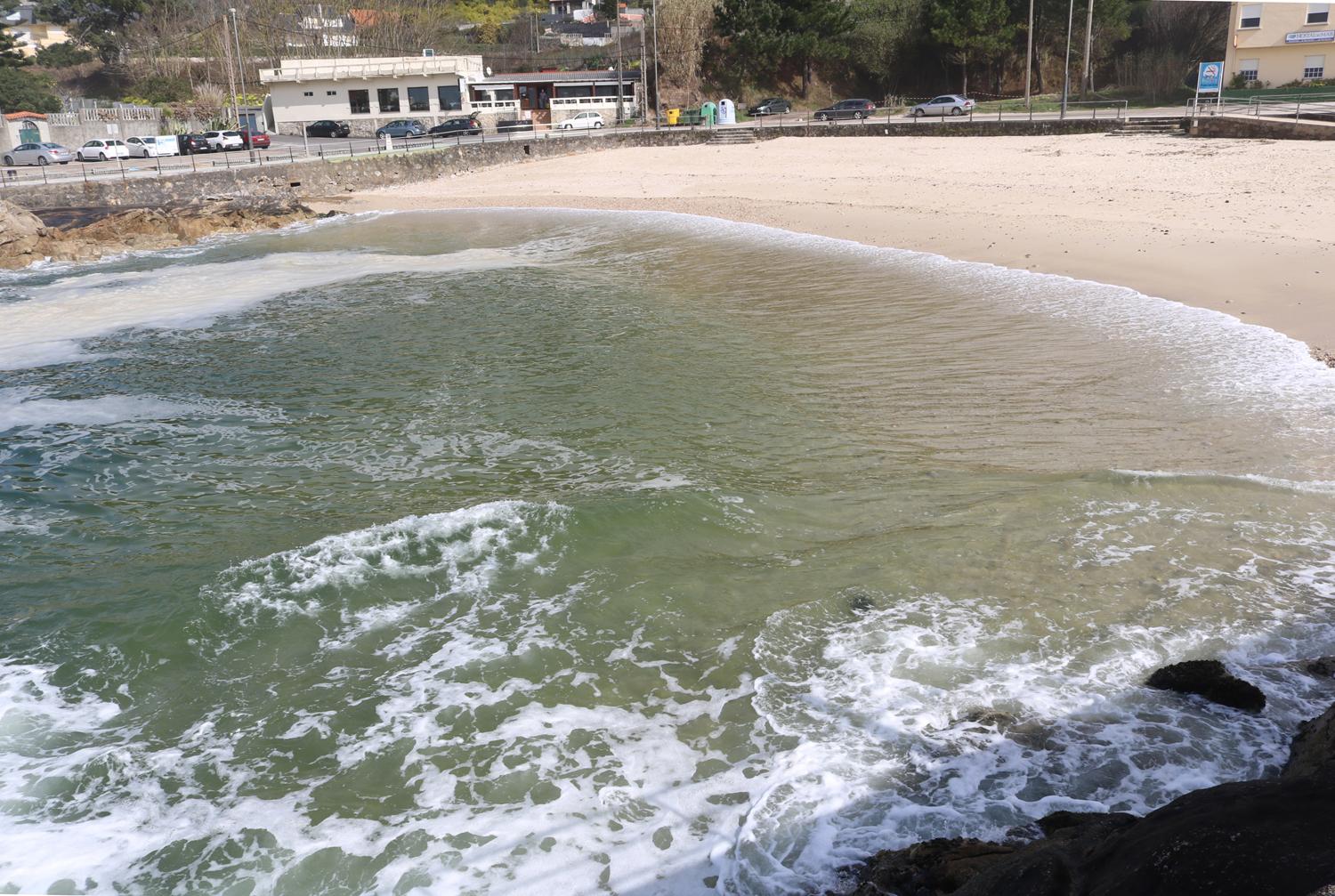 4-Praia de Area Grande
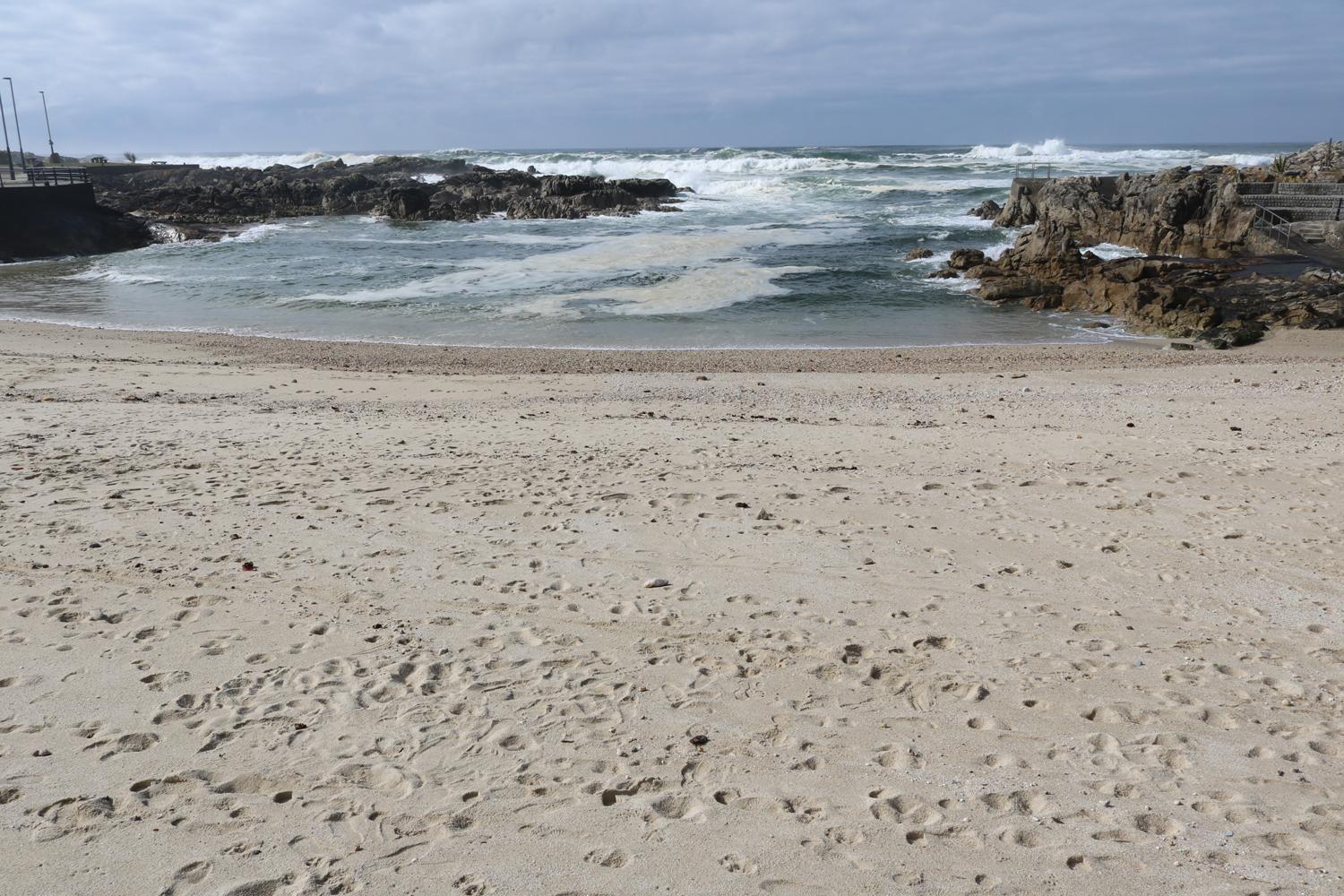 Praia de Area Grande
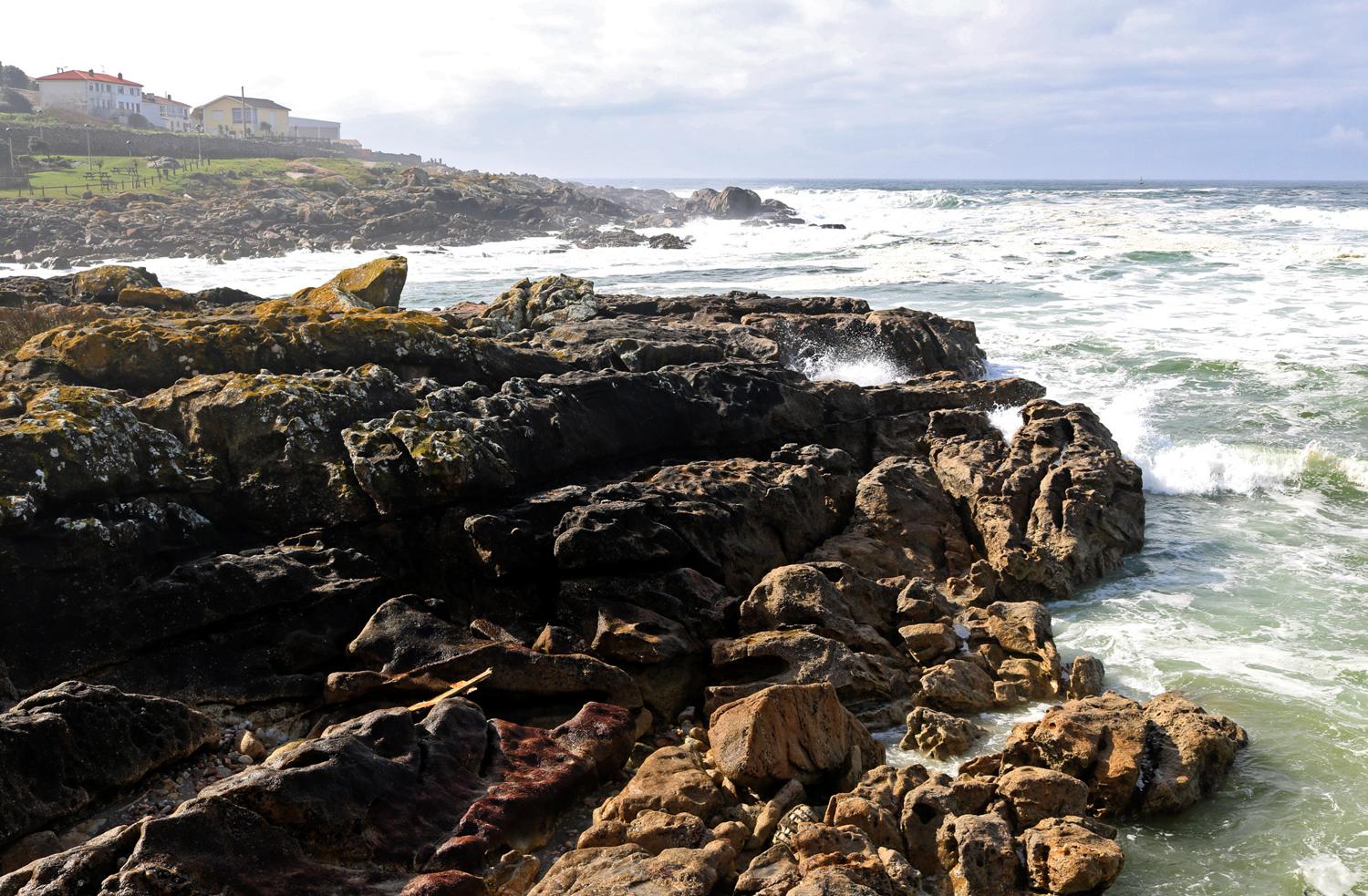 Litoral entre a praia de Area Grande e O Fedorento
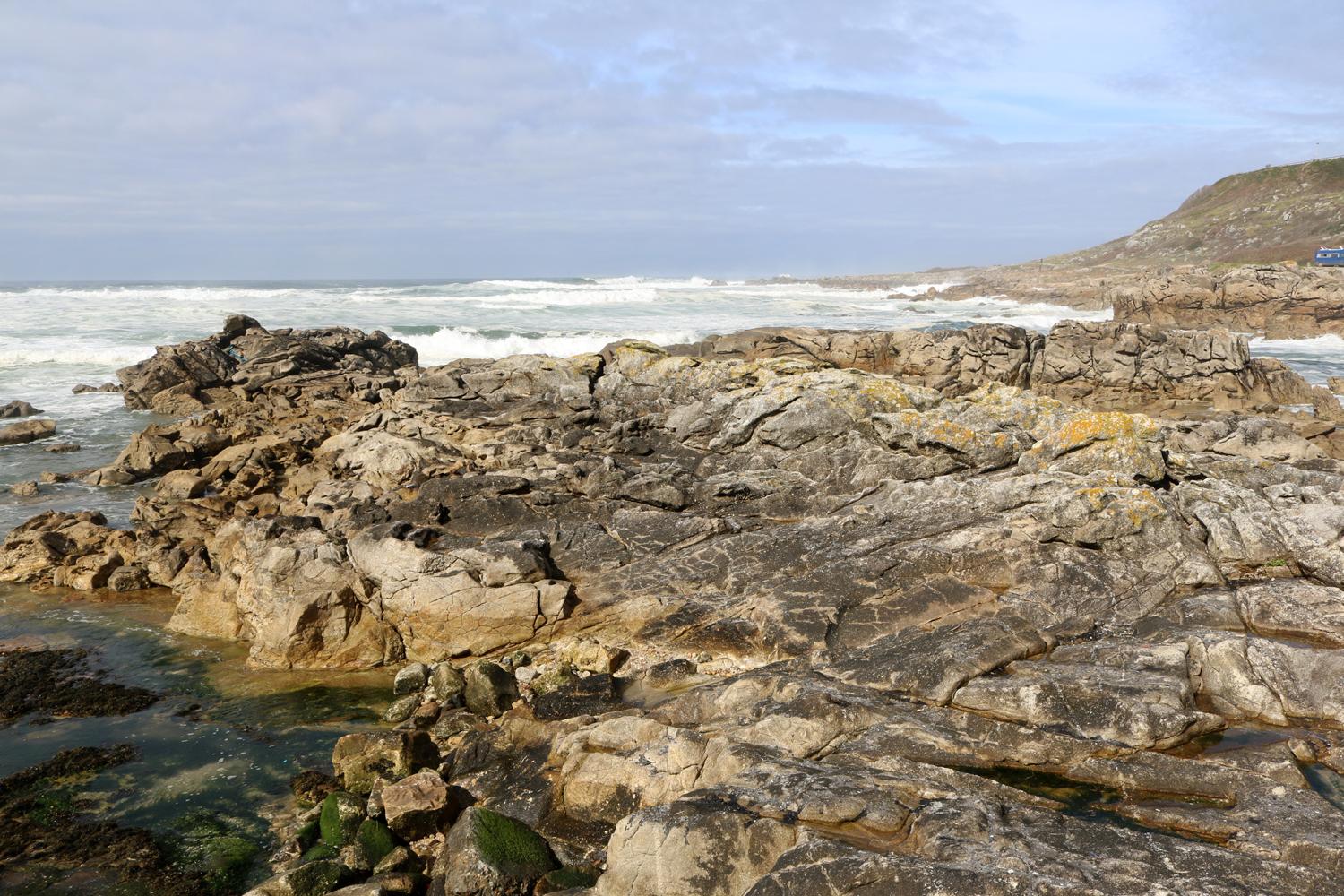 Litoral entre a praia de Area Grande e O Fedorento
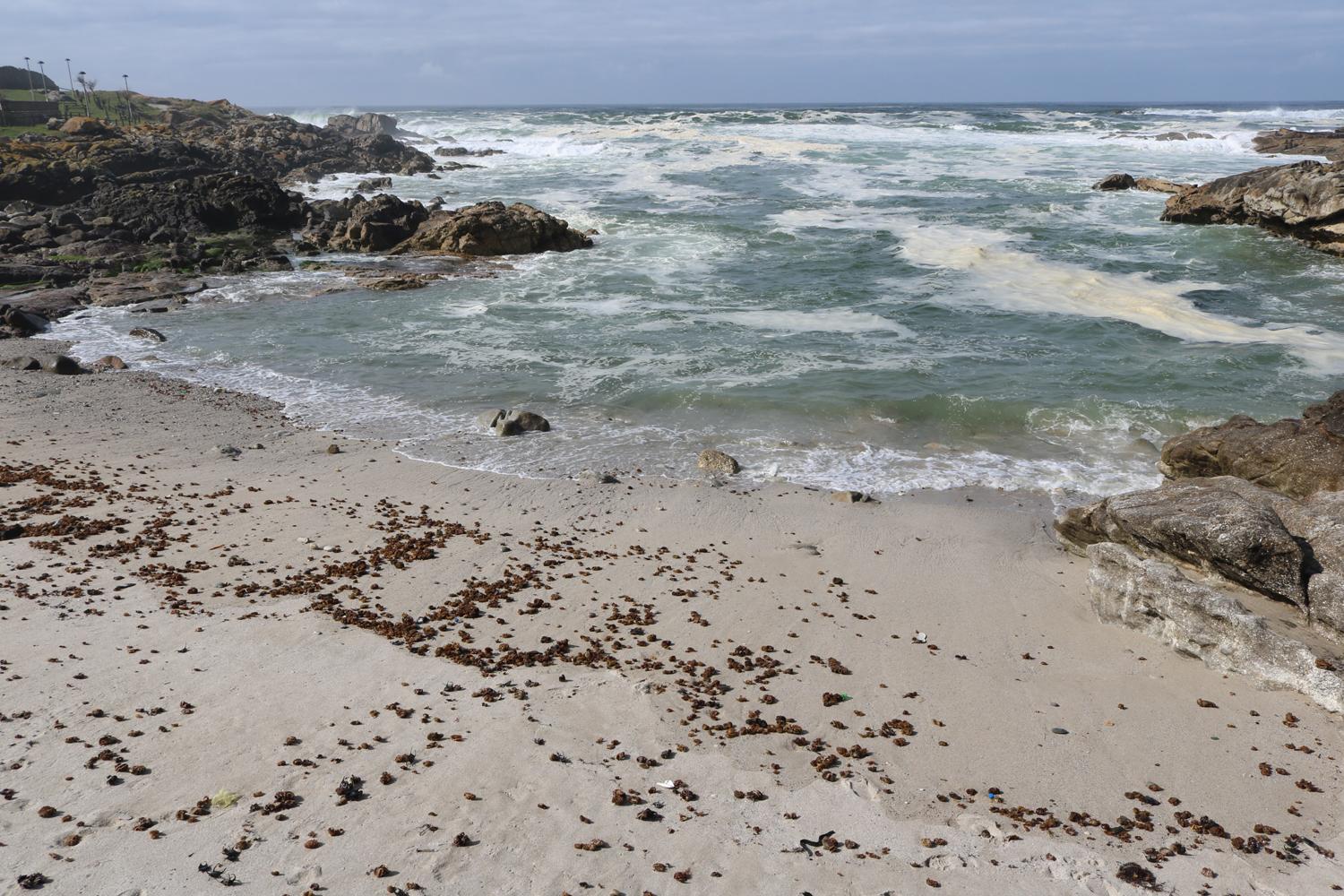 5-Praia do Fedorento
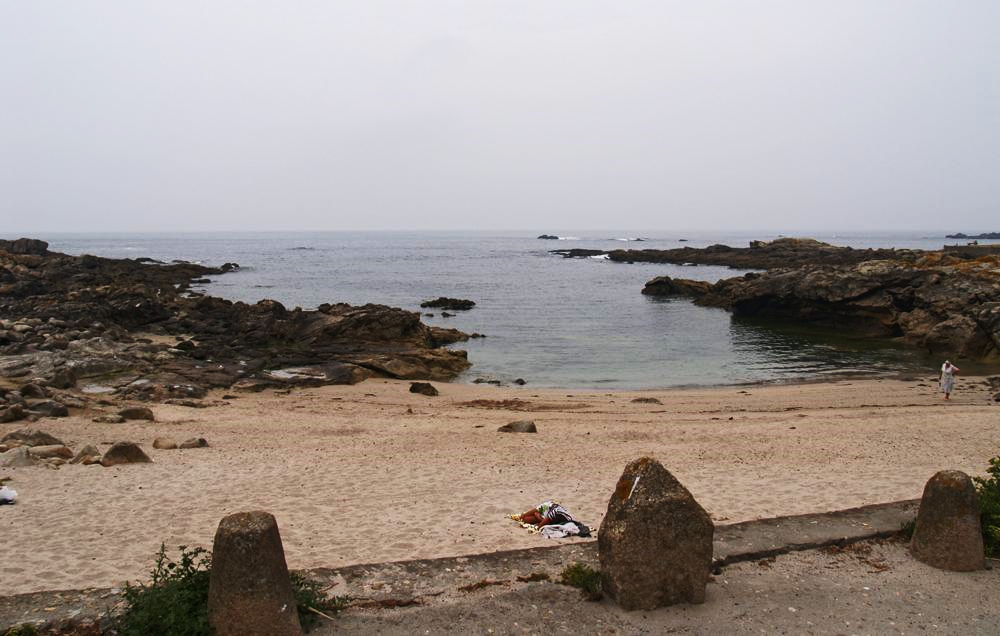 Praia do Fedorento
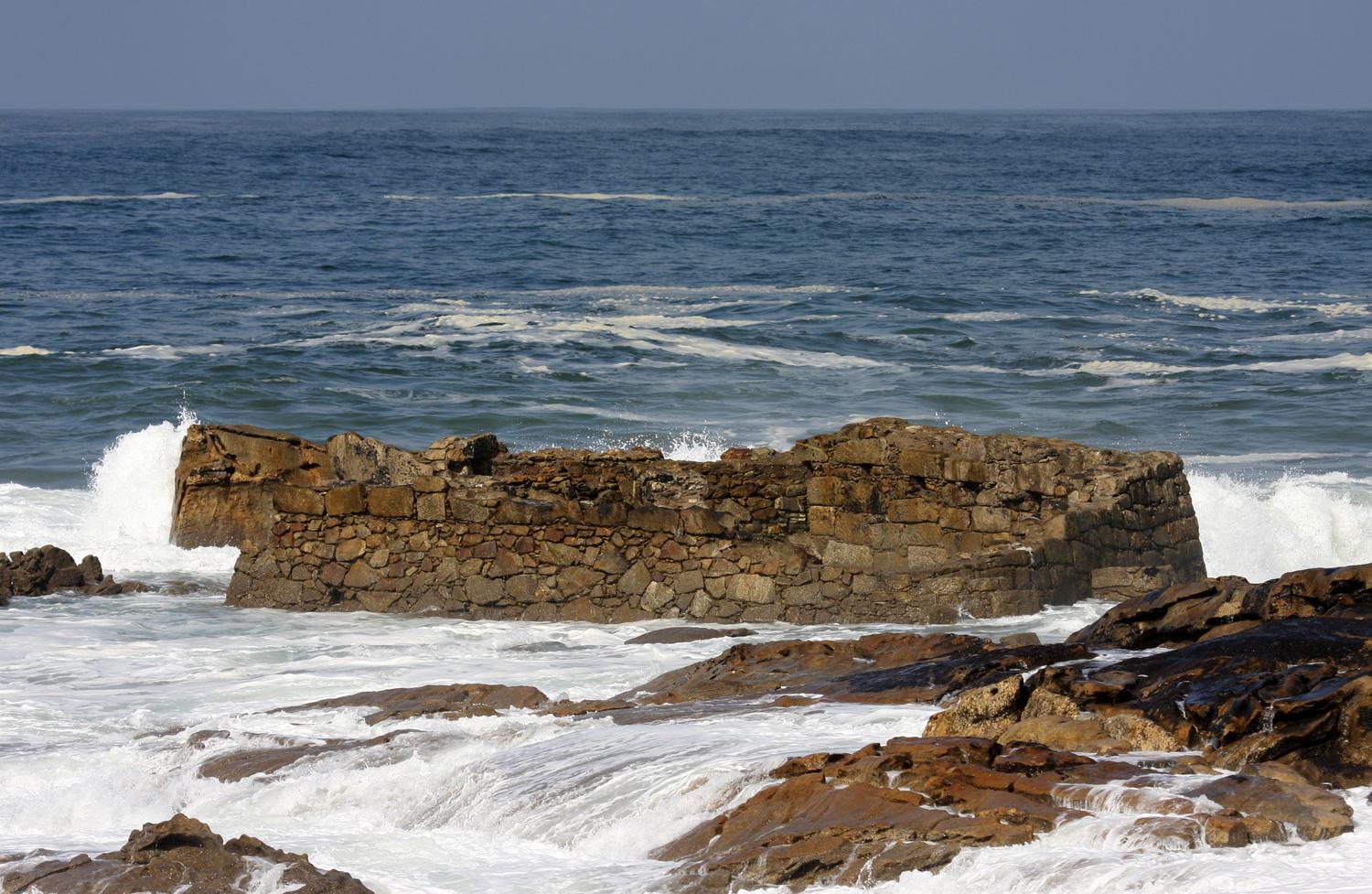 Cetárea do Portiño
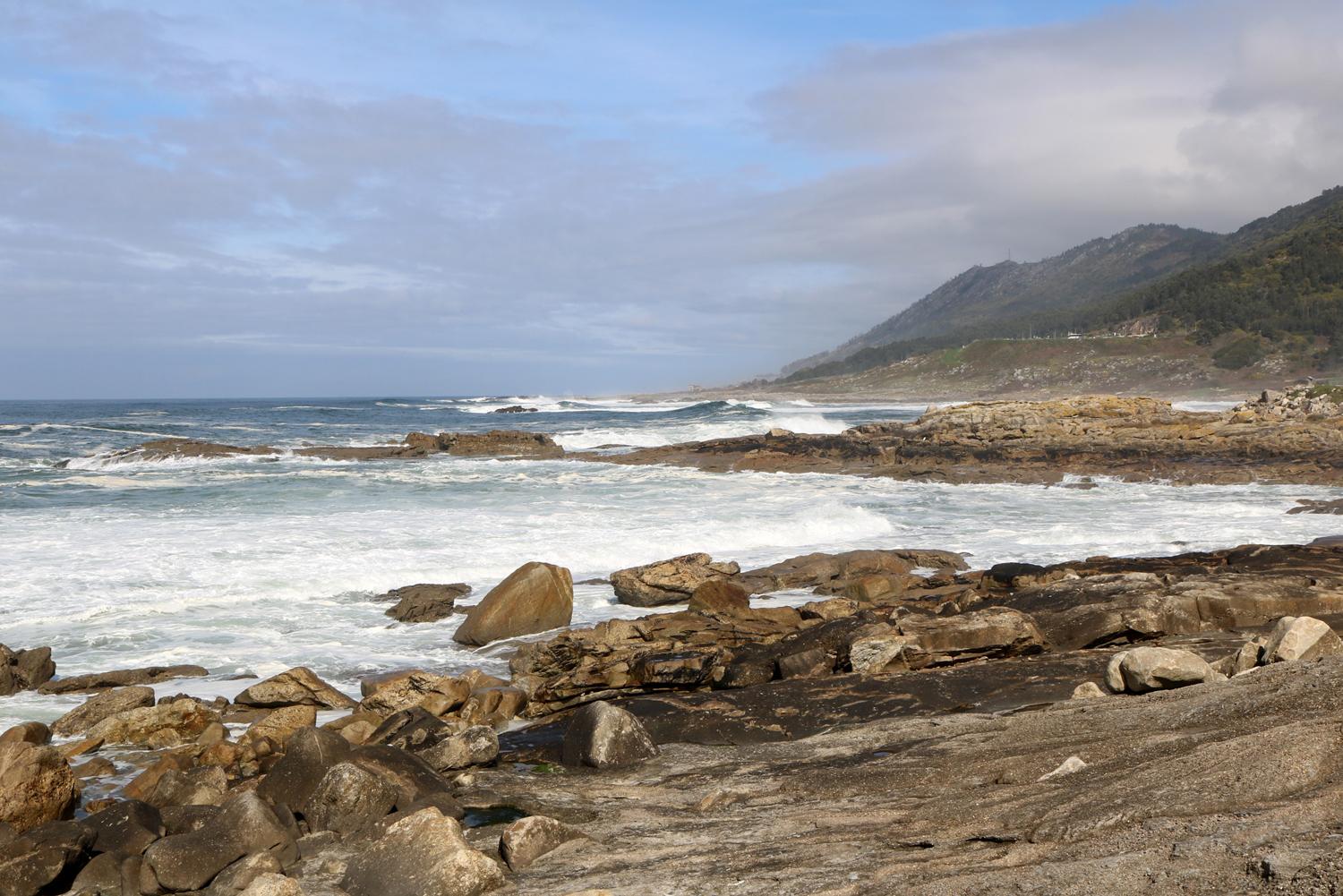 Litoral entre o Fedorento e a punta Xinete
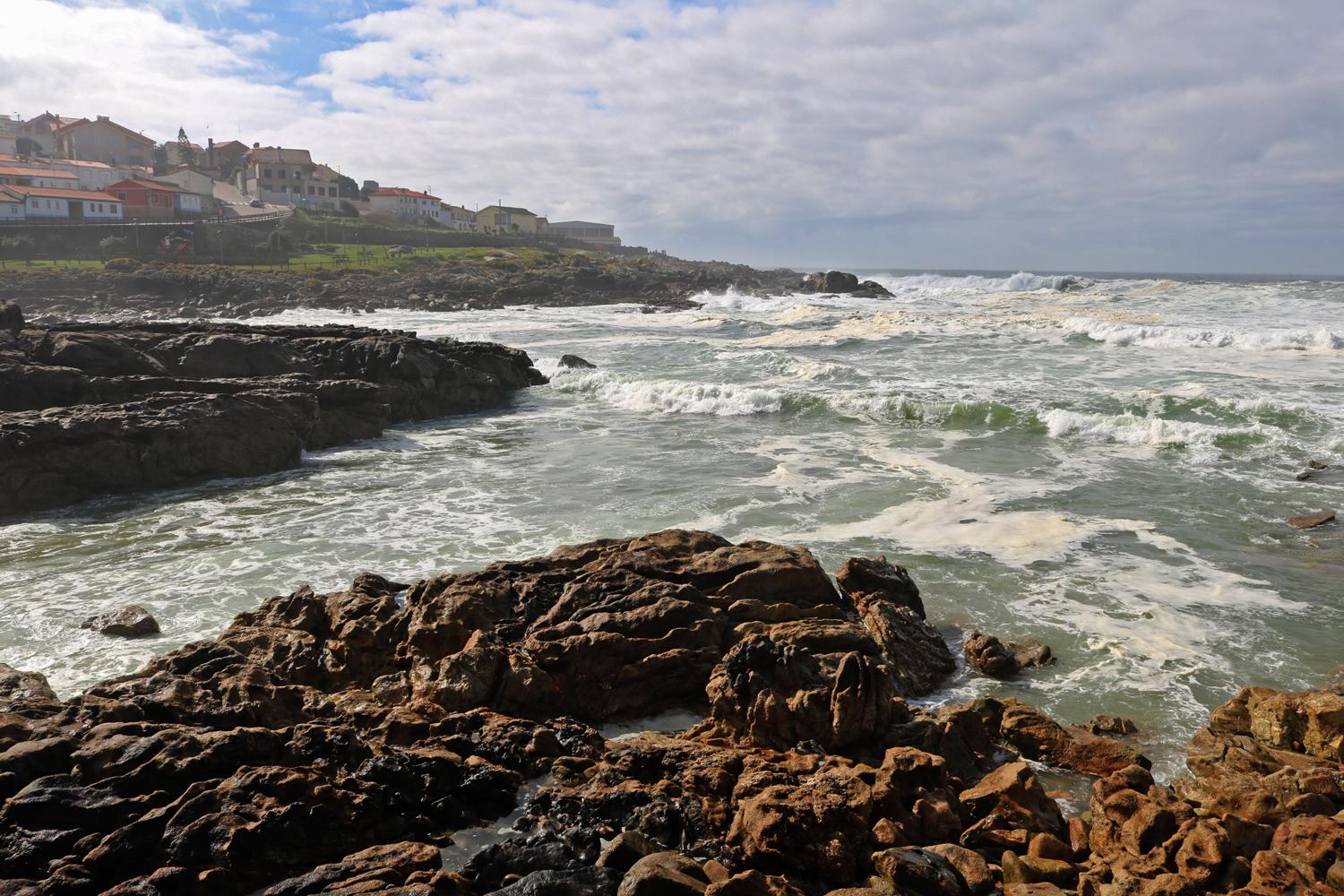 Litoral entre o Fedorento e a punta Xinete
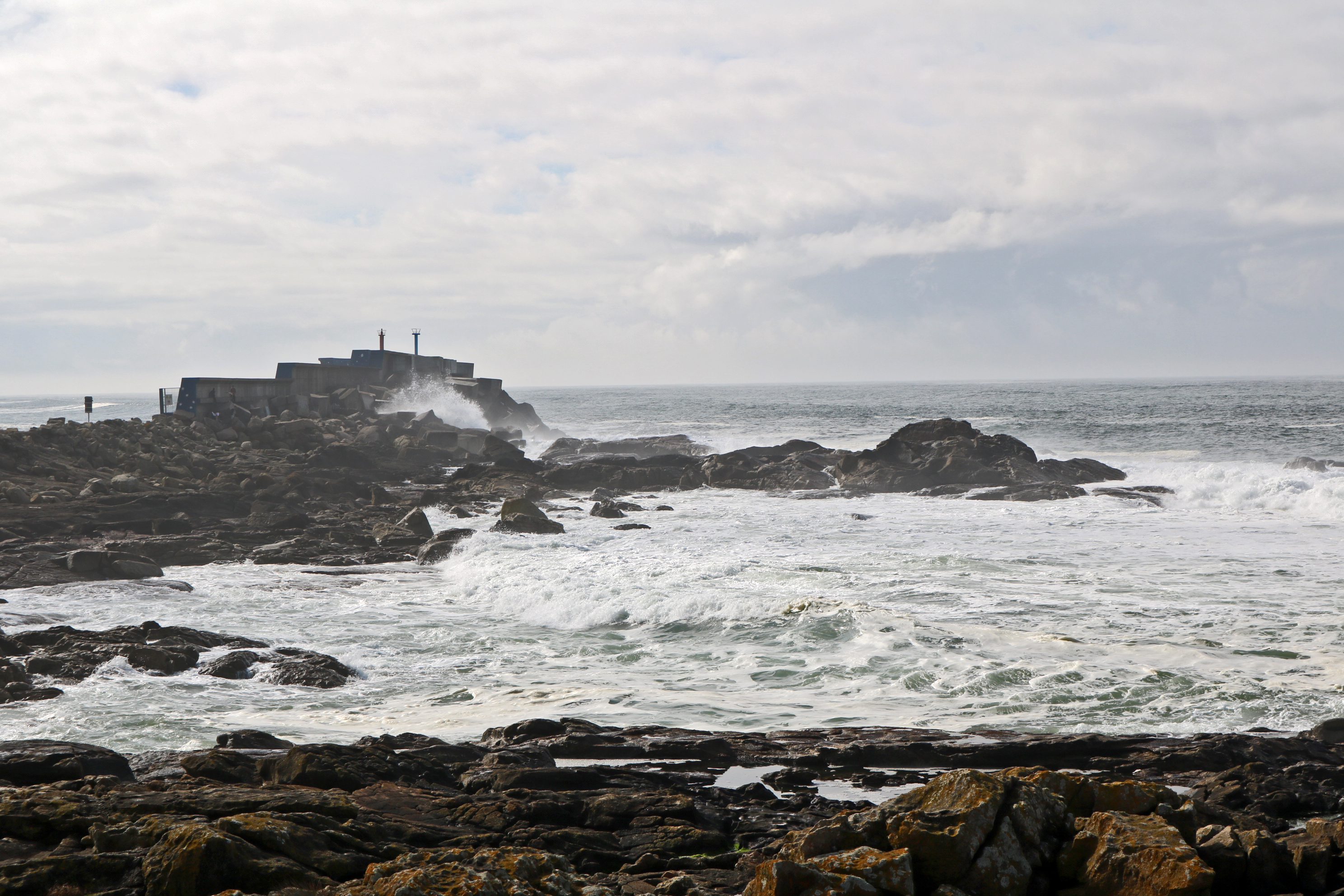 Litoral entre o Fedorento e a punta Xinete
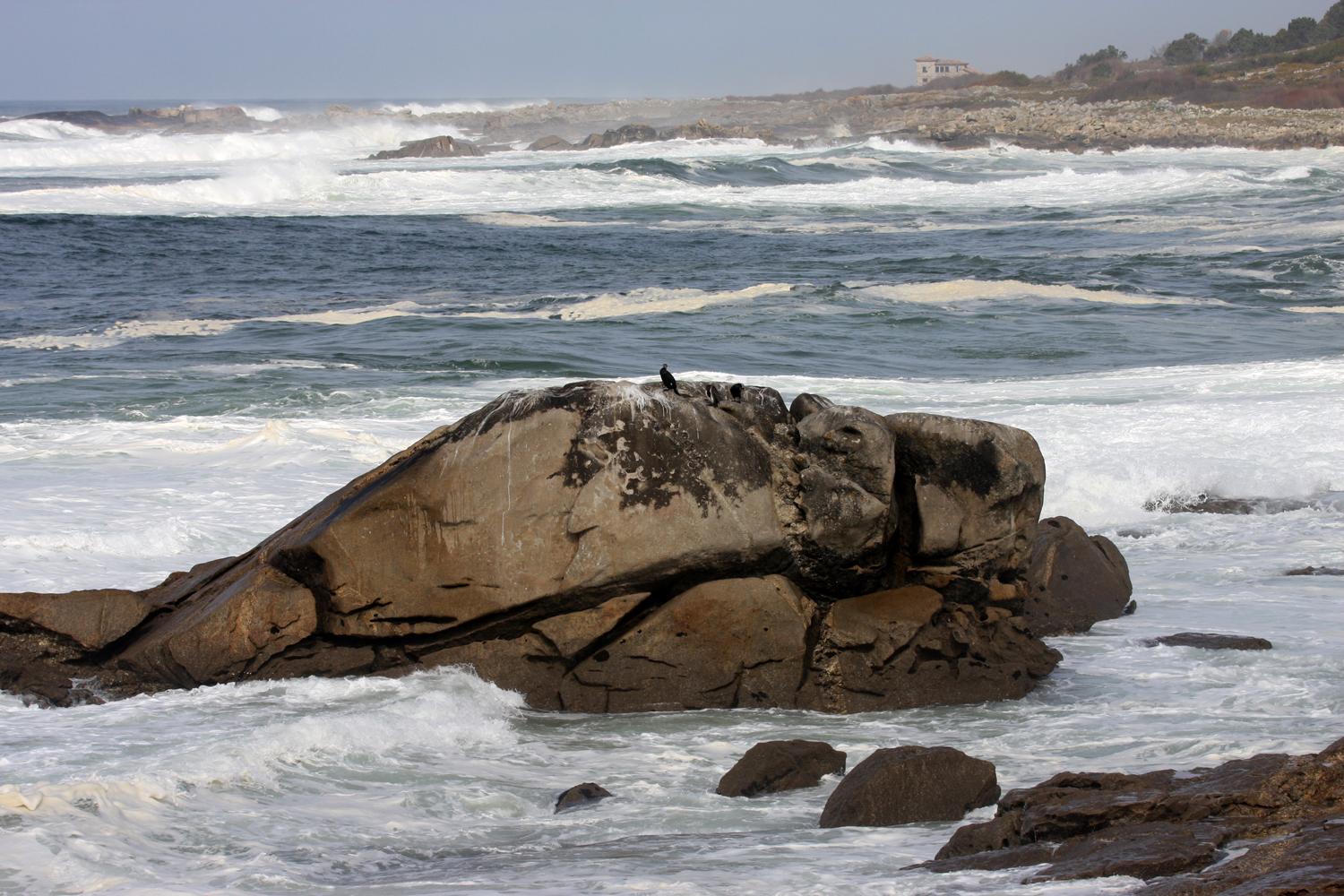 6-Bitadorna
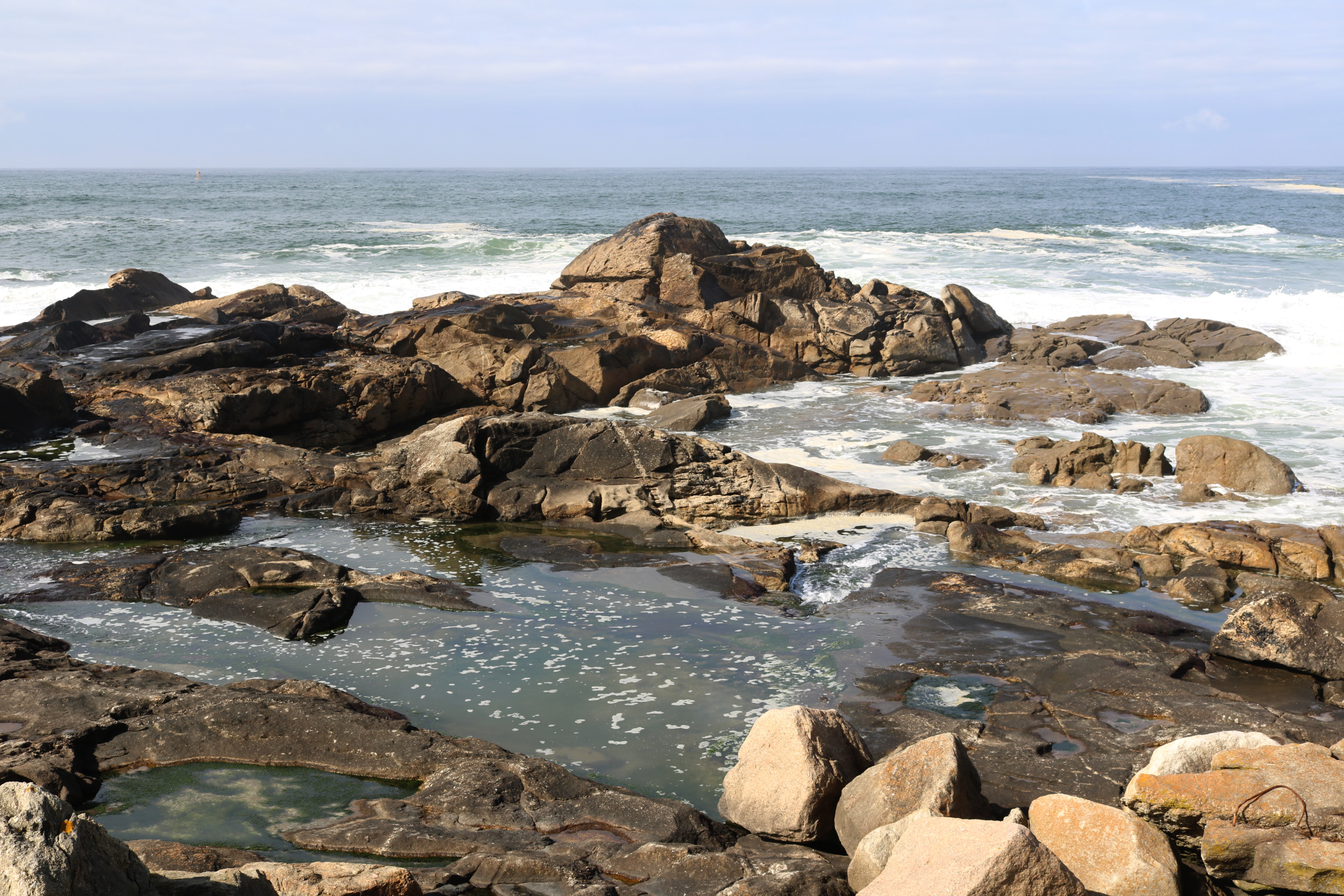 7-Punta do Xinete
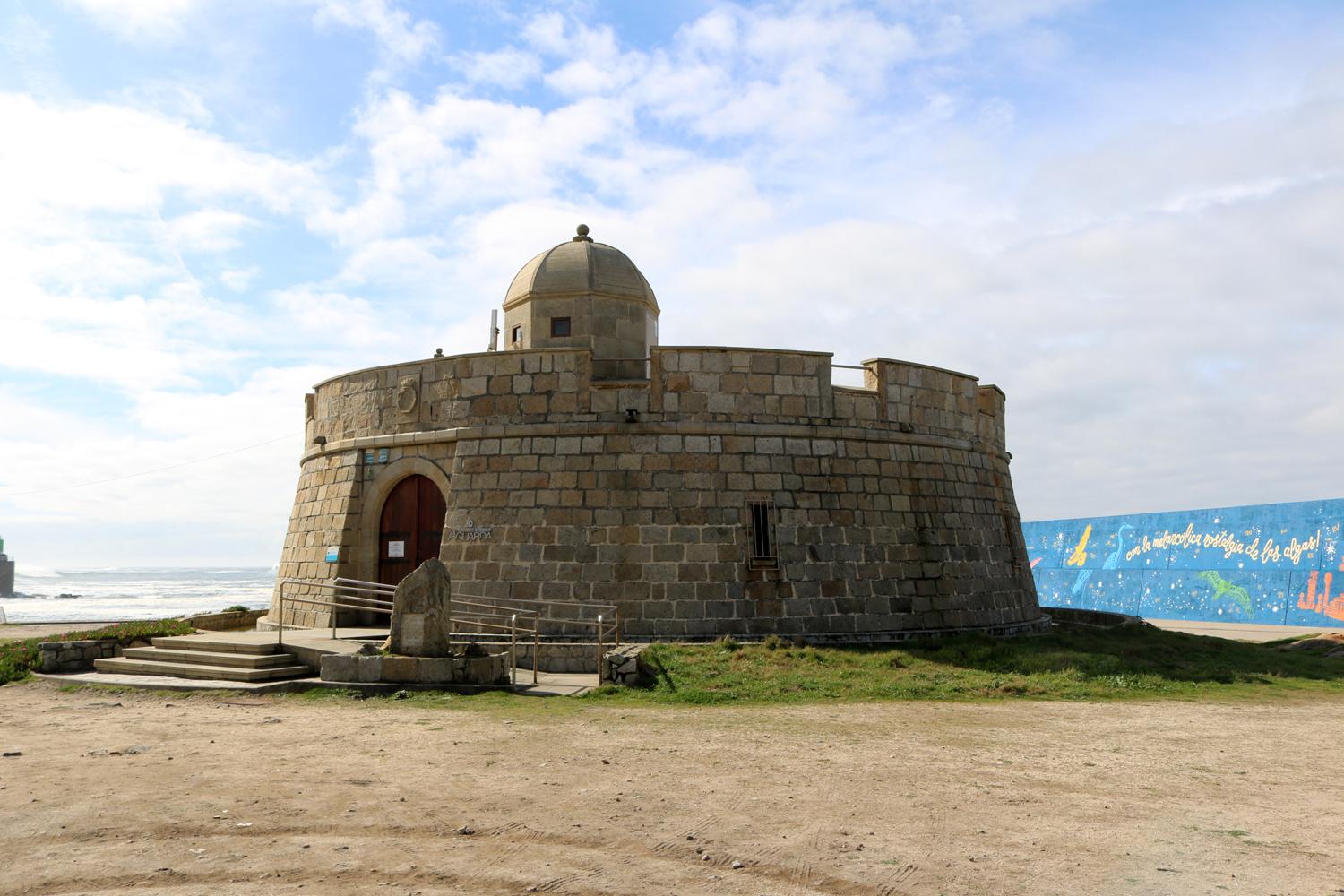 A Atalaia. Réplica da antiga construción defensiva do porto da Guarda. 
Acolle o Museo do Mar.
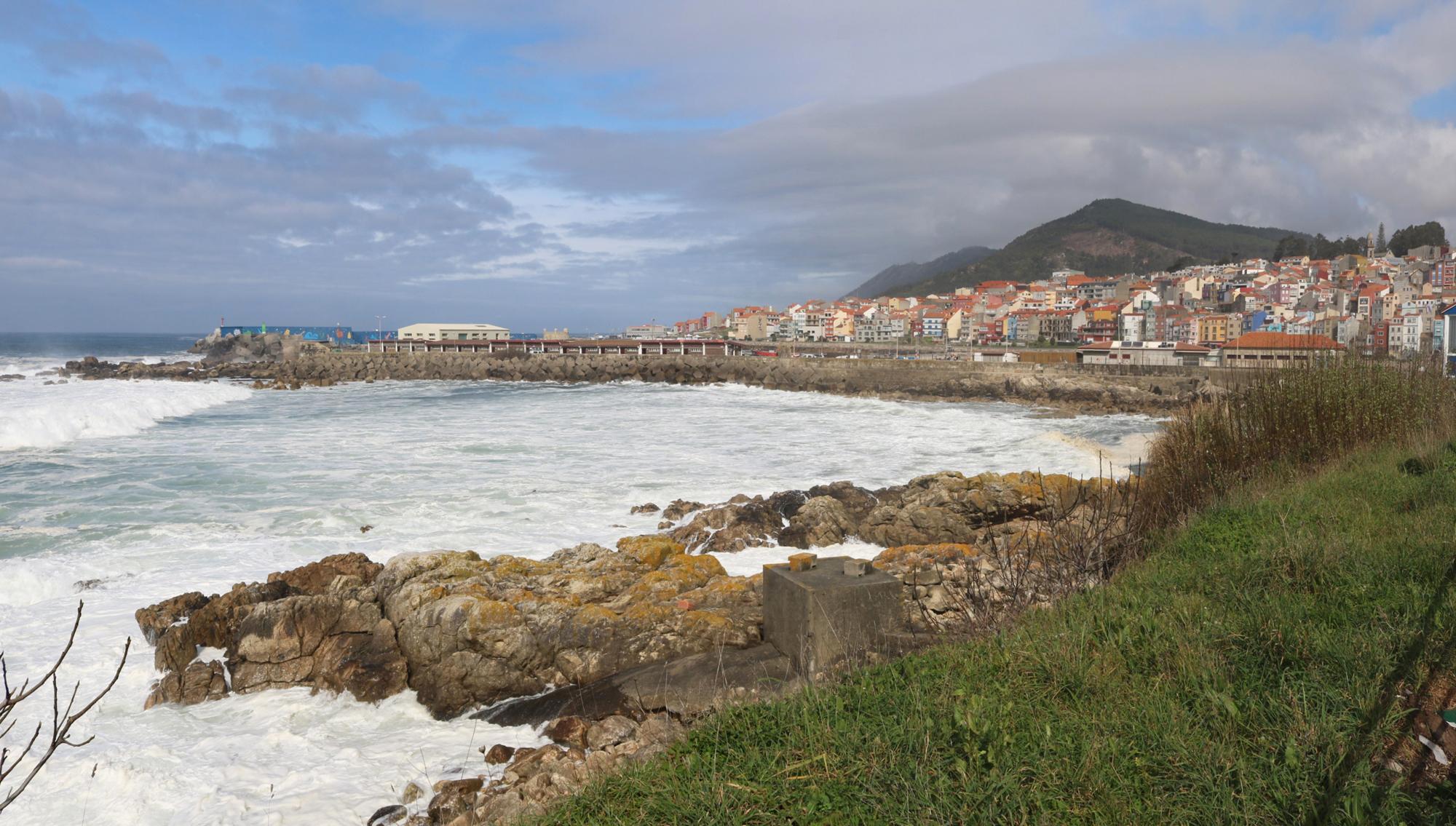 8-A GUARDA
A vila da Guarda conta co porto pesqueiro situado máis ao sur de Galiza. Aséntase sobre unha rasa costeira fronte ao atlántico protexida por uns saíntes rochosos sobre os que se construíu o actual peirao.
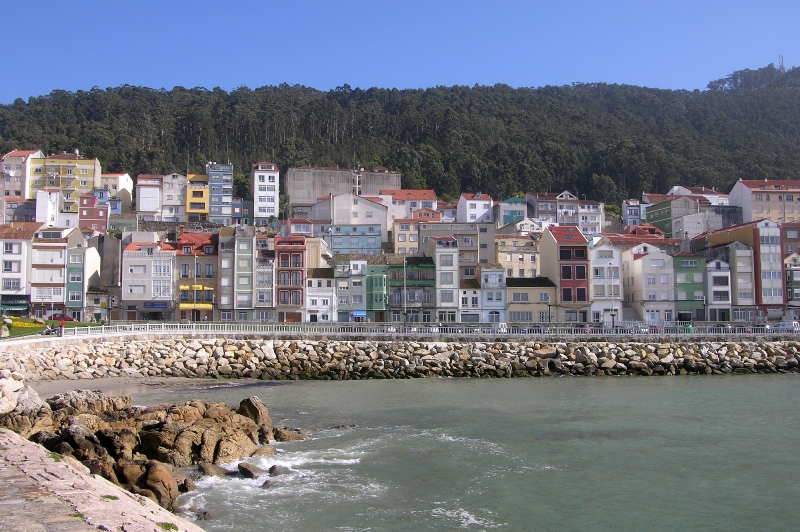 A Guarda, un magnífico exemplo de vila mariñeira co máximo aproveitamento do espazo e as cores chamativas nas vivendas.
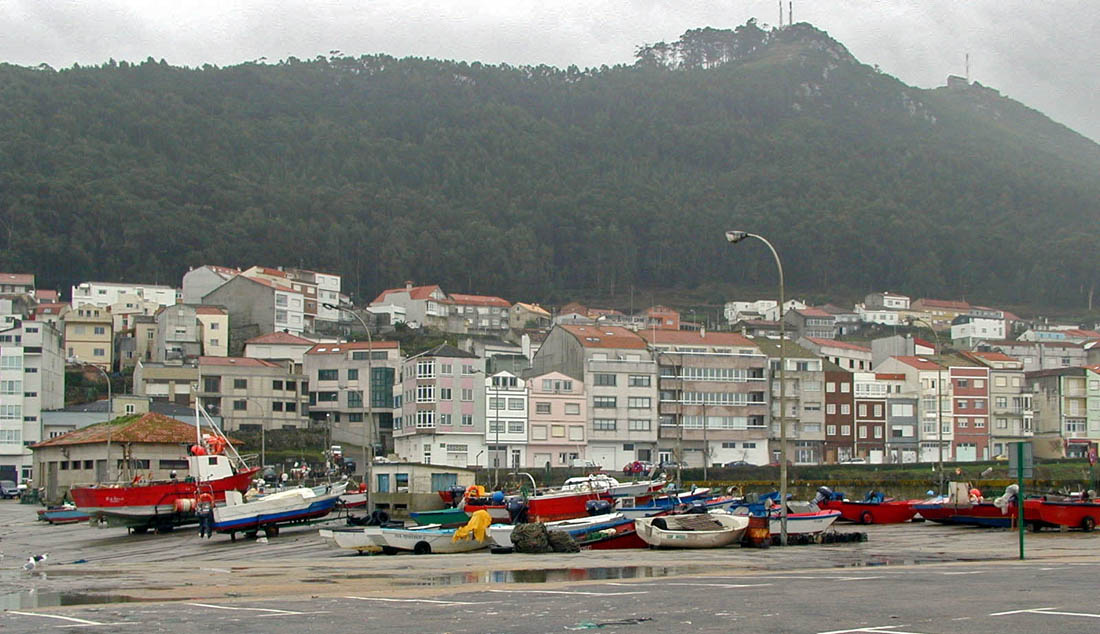 Porto da Guarda
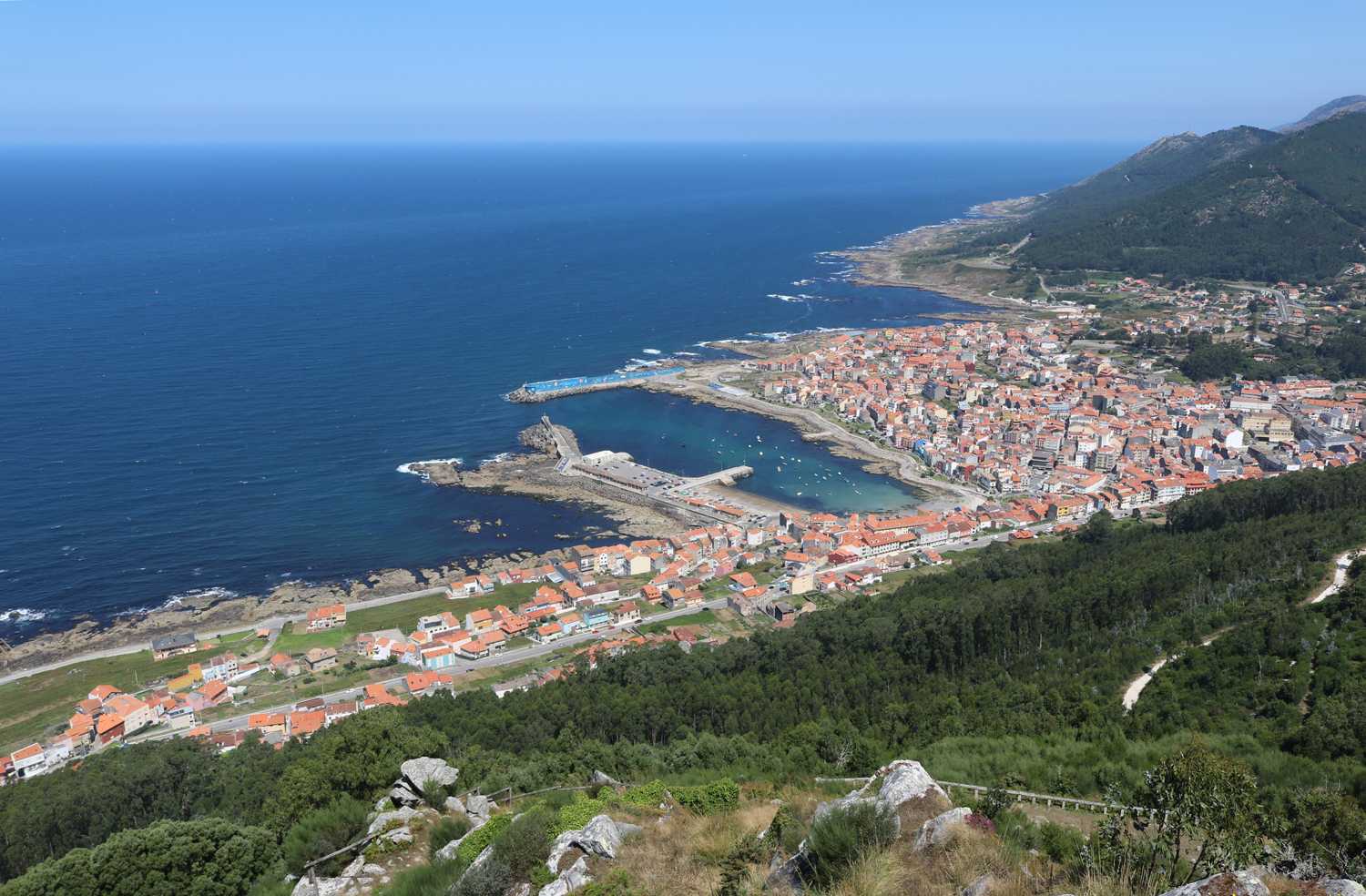 A Guarda desde o alto do Trega
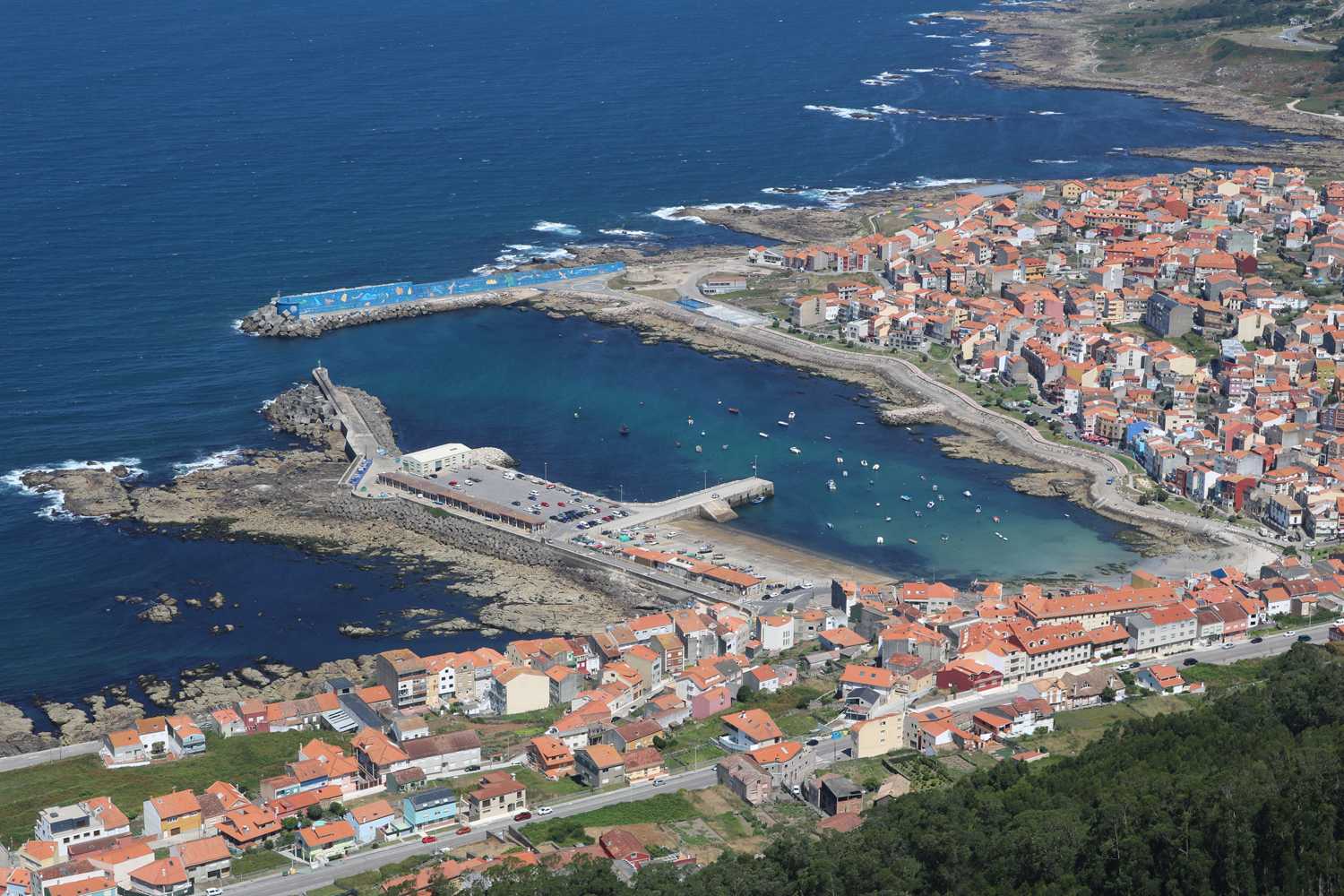 A Guarda desde o alto do Trega
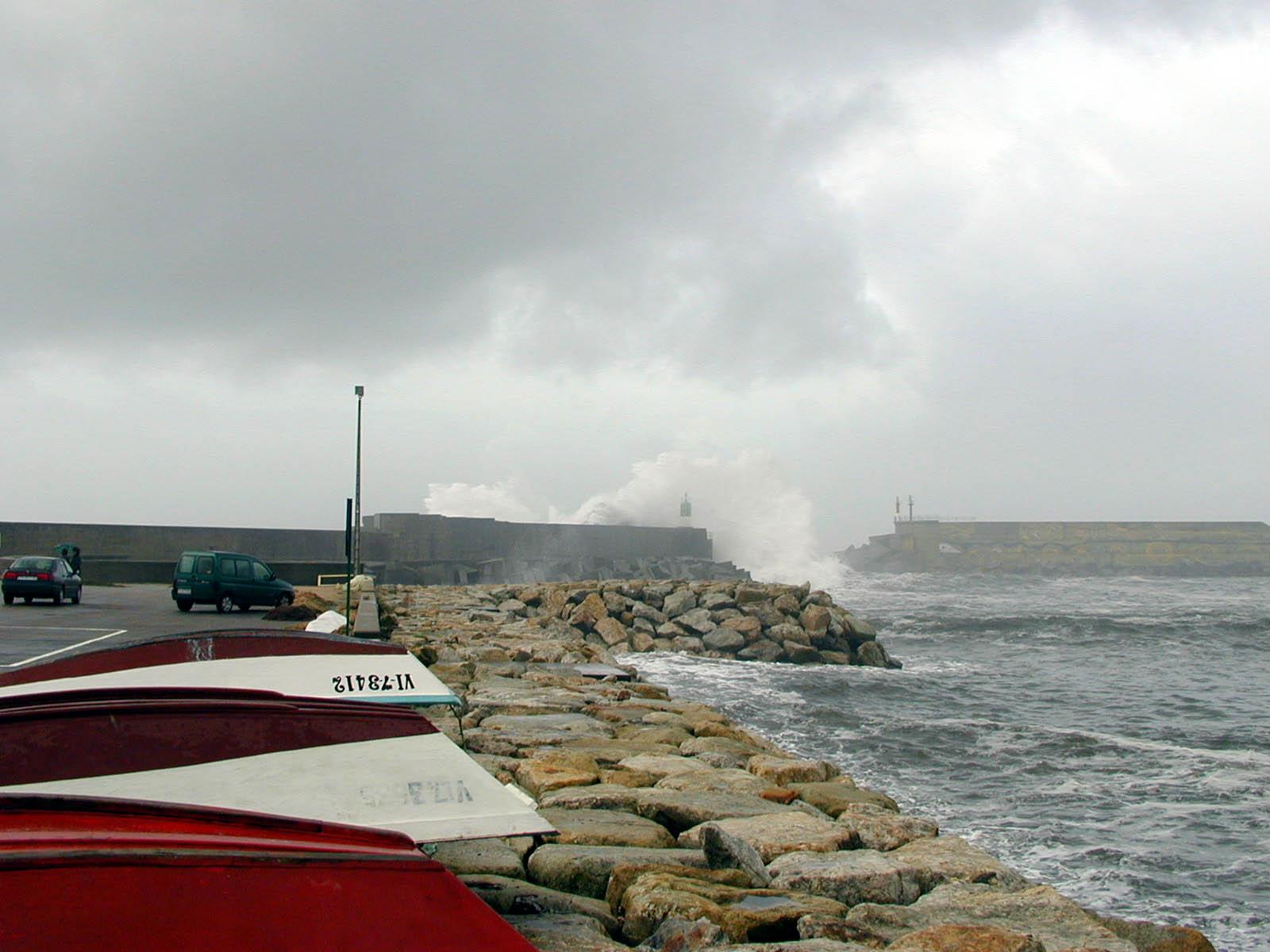 Só a rexa construcción dos abrigos da Guarda 
é quen de oporlle resistencia a forza do temporal
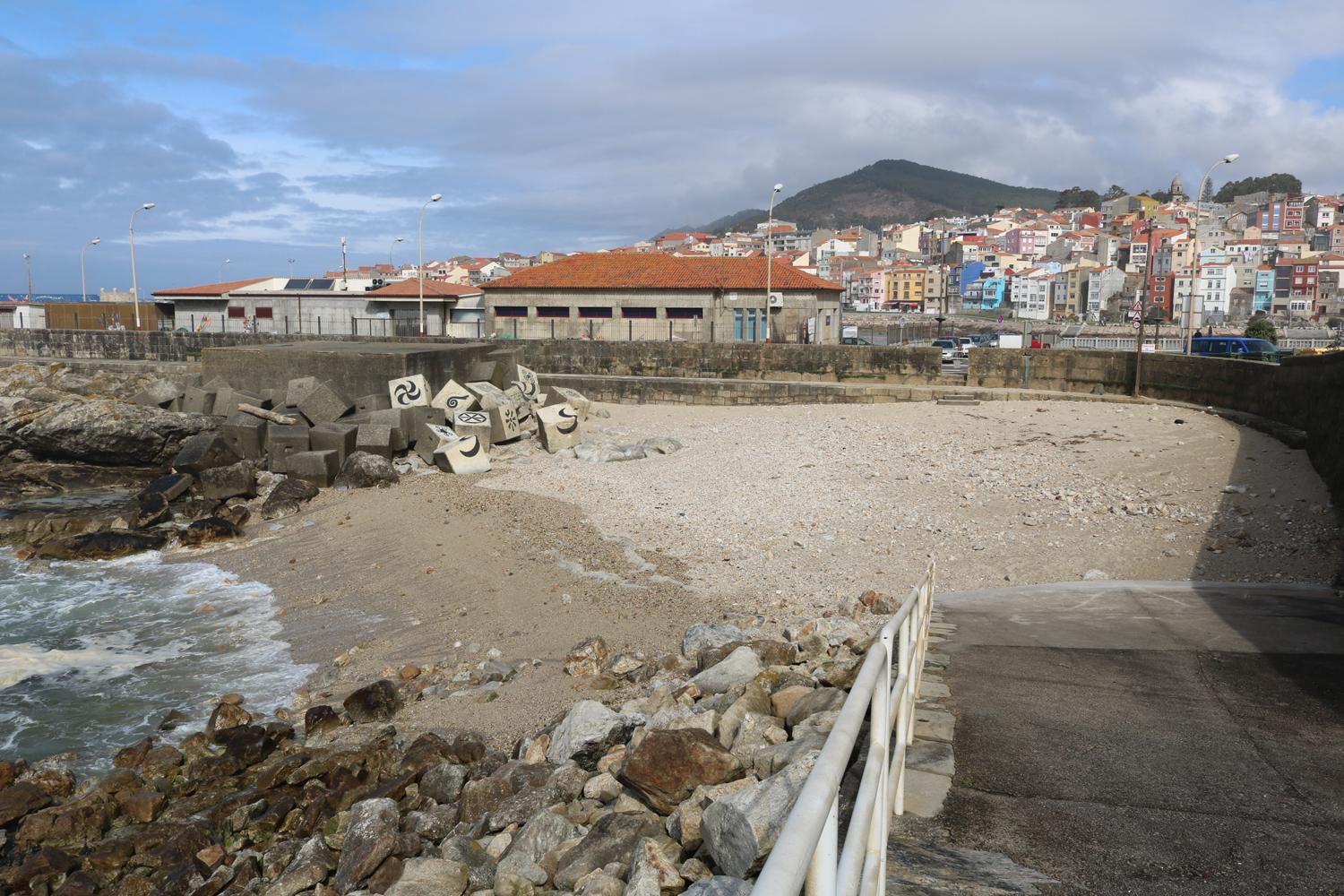 9-Praia do Carreiro
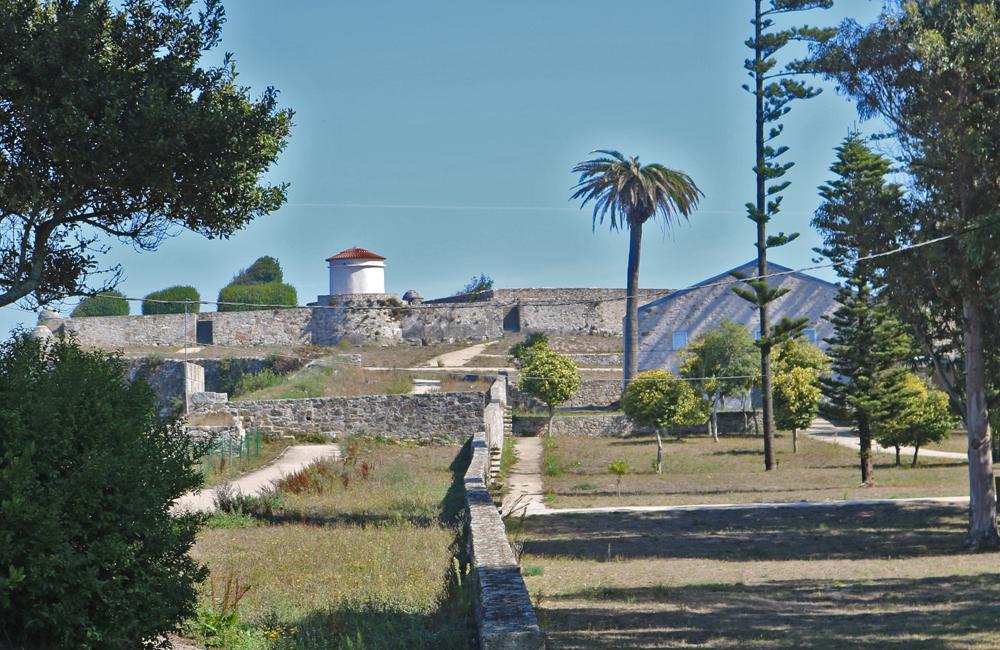 A Guarda. Castelo de Santa Cruz. Construíuse ao redor de 1664 como parte das defensas no Miño na guerra con Portugal.
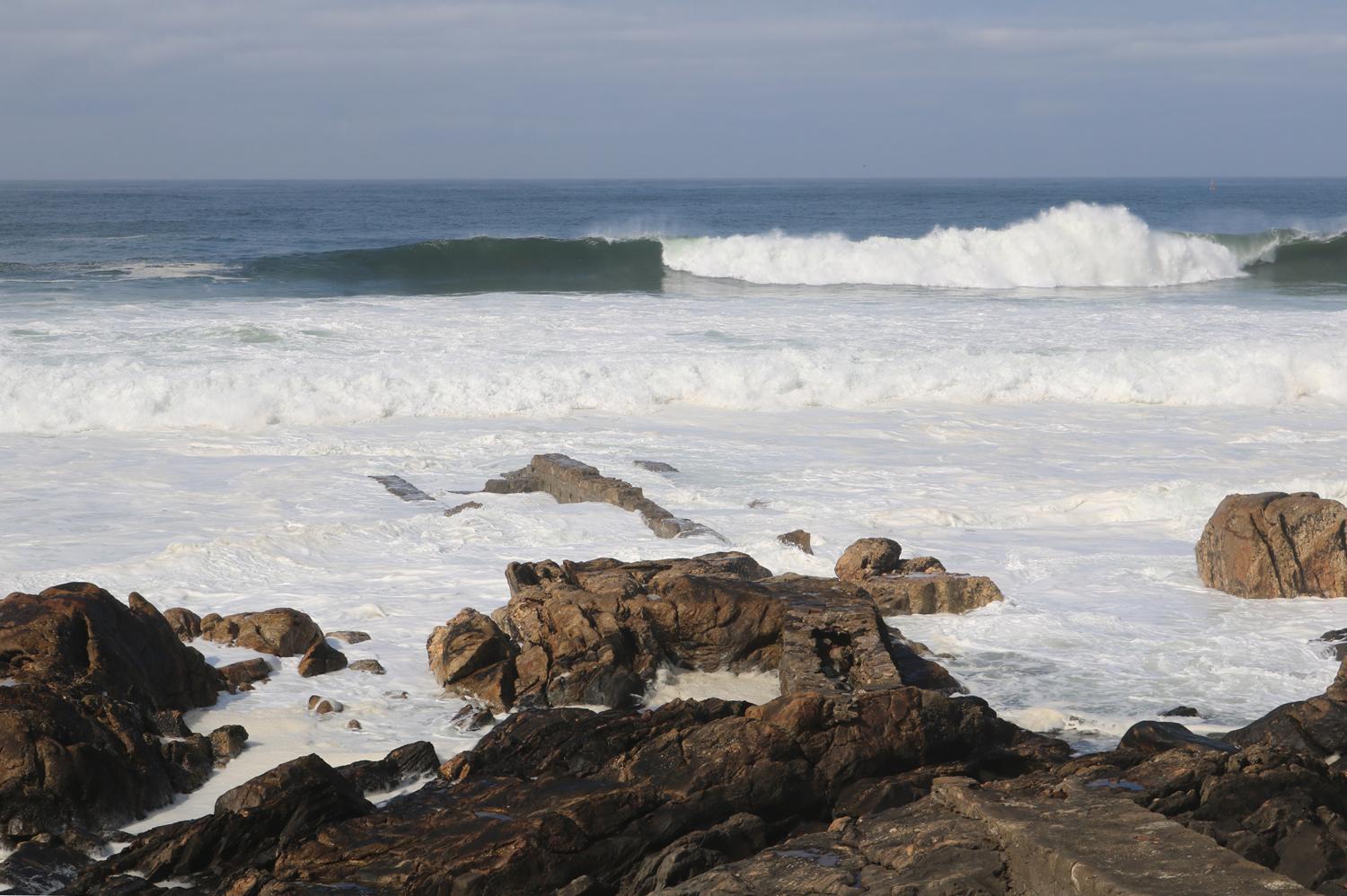 10-Agrelo
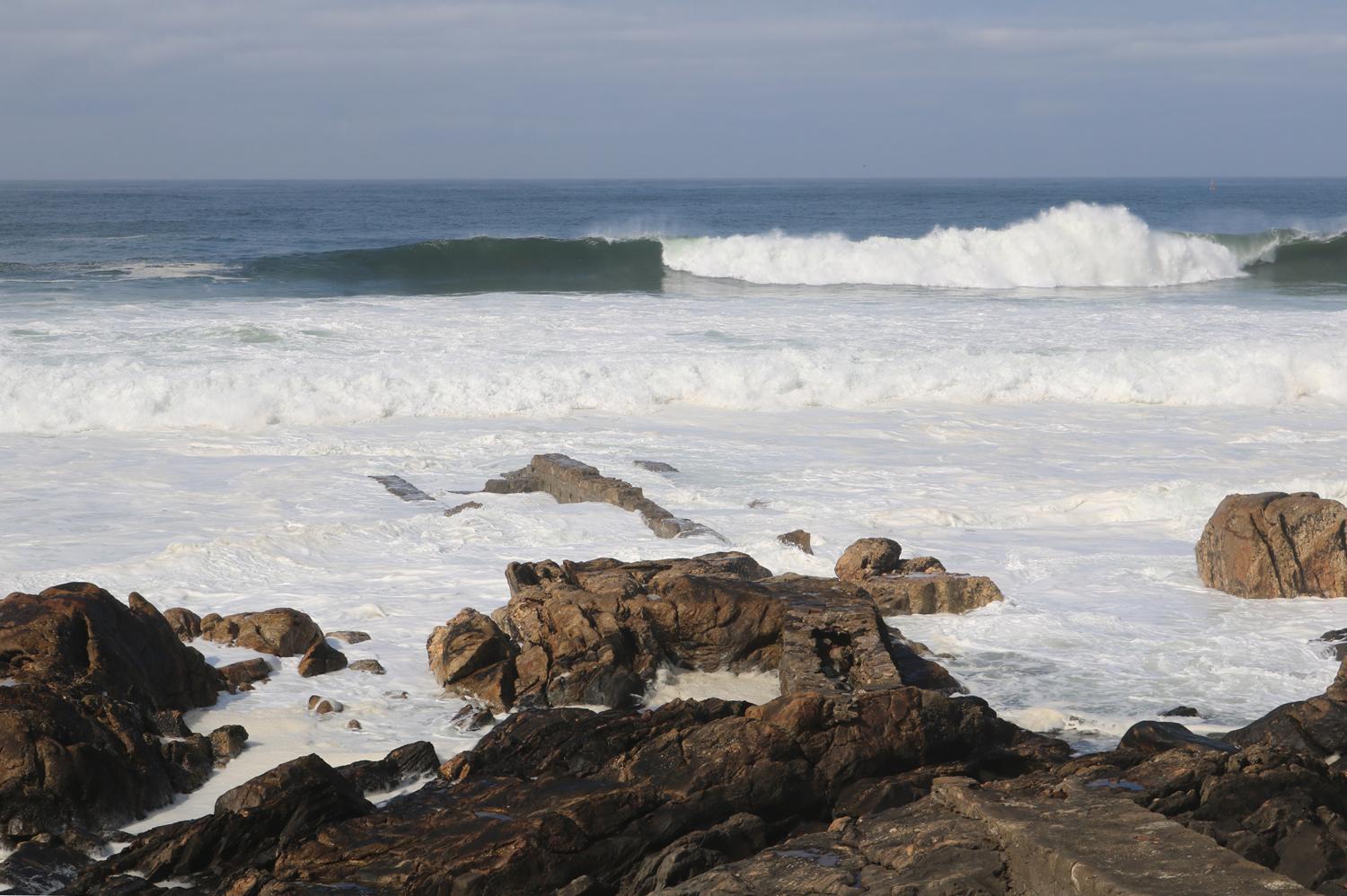 10-Agrelo (restos da cetárea)
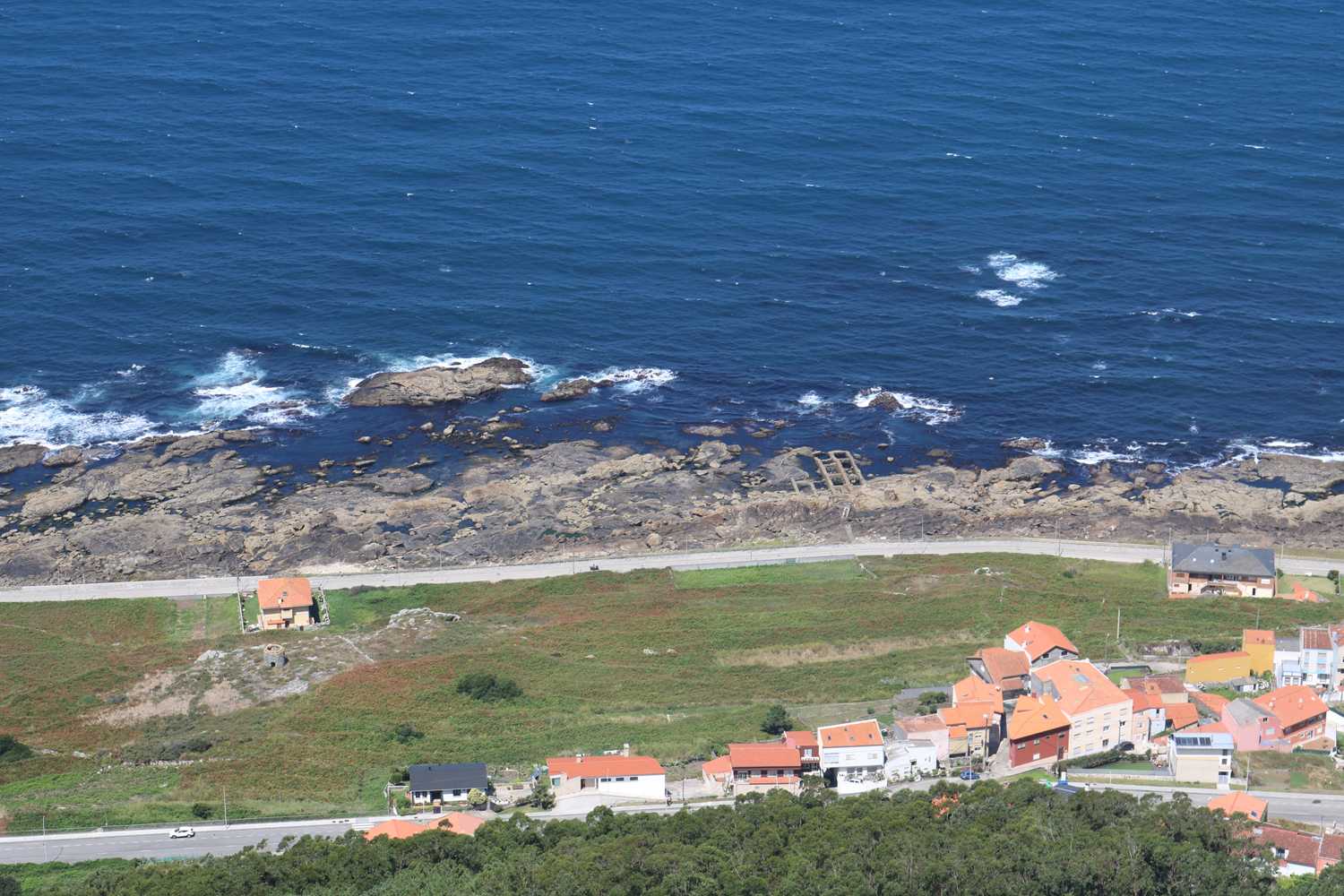 Punta dos Picos
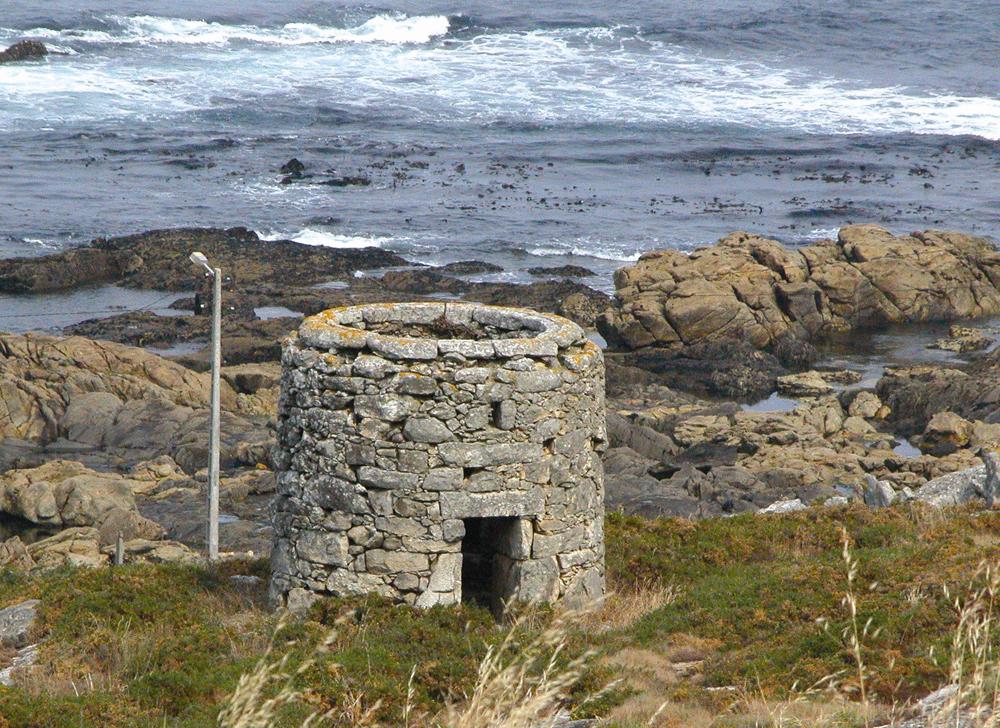 Restos dun dos muíños de vento que noutros tempos foron abundantes nesta costa
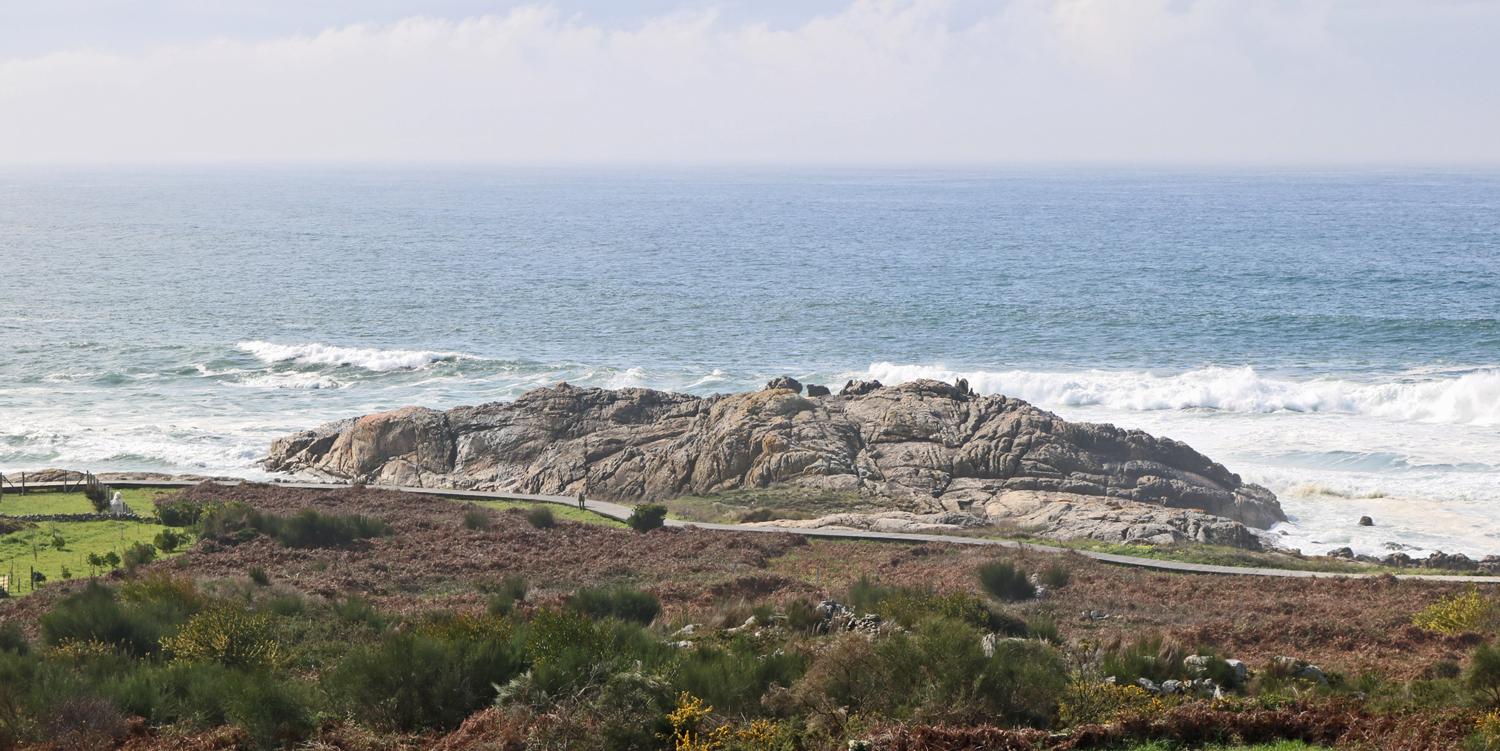 A Redonda
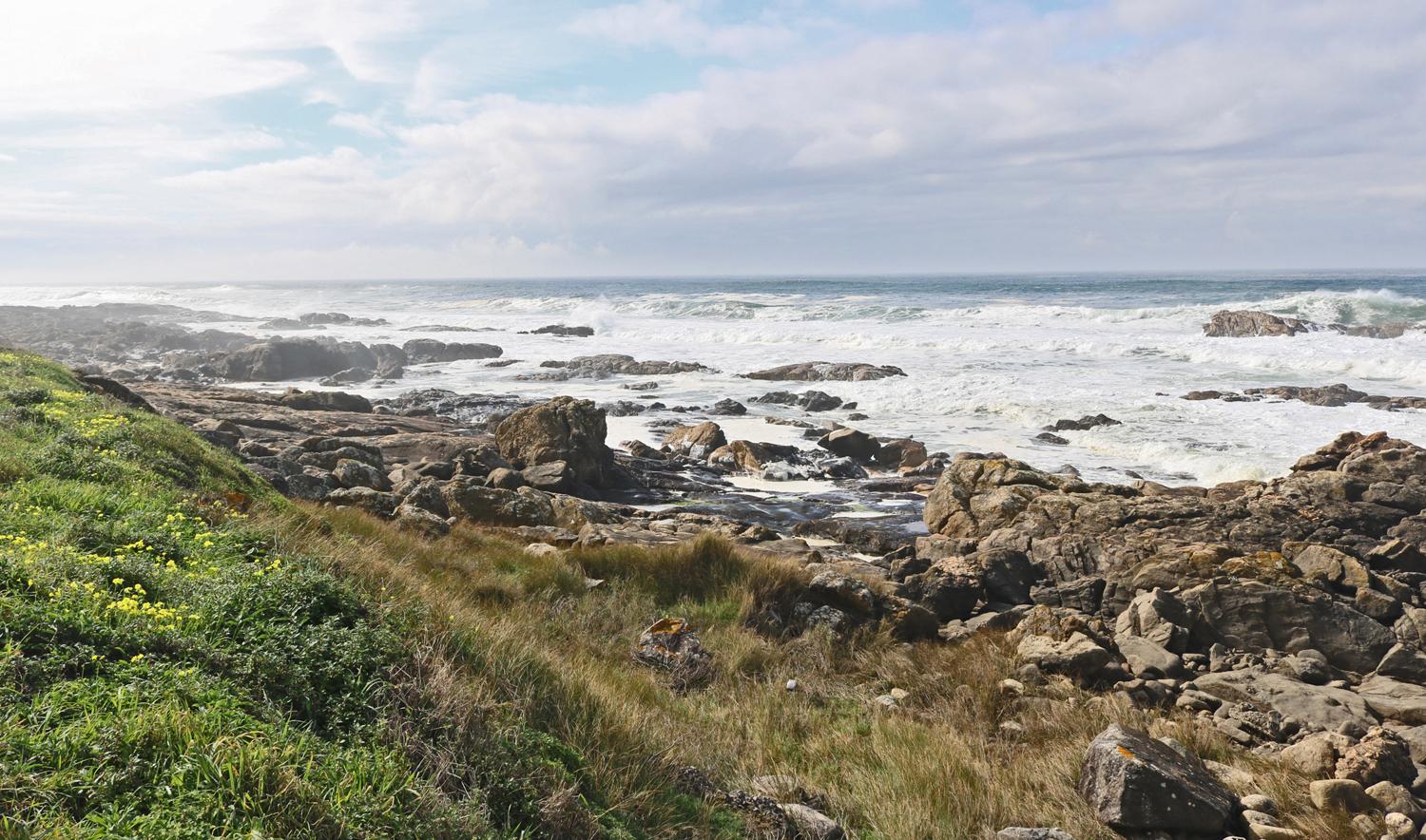 11-Punta dos Picos
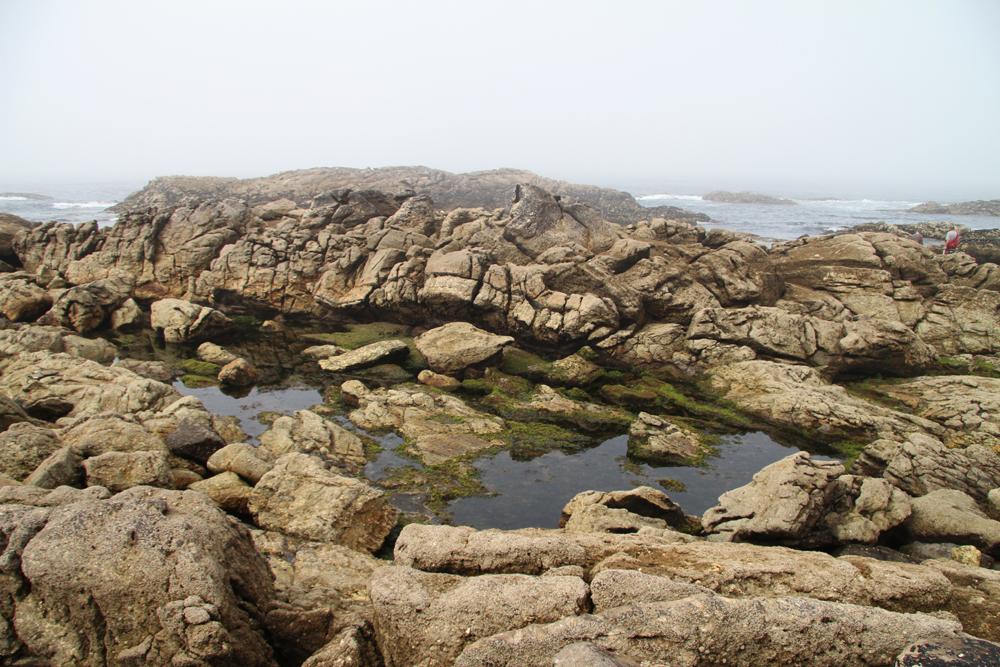 Punta dos Picos
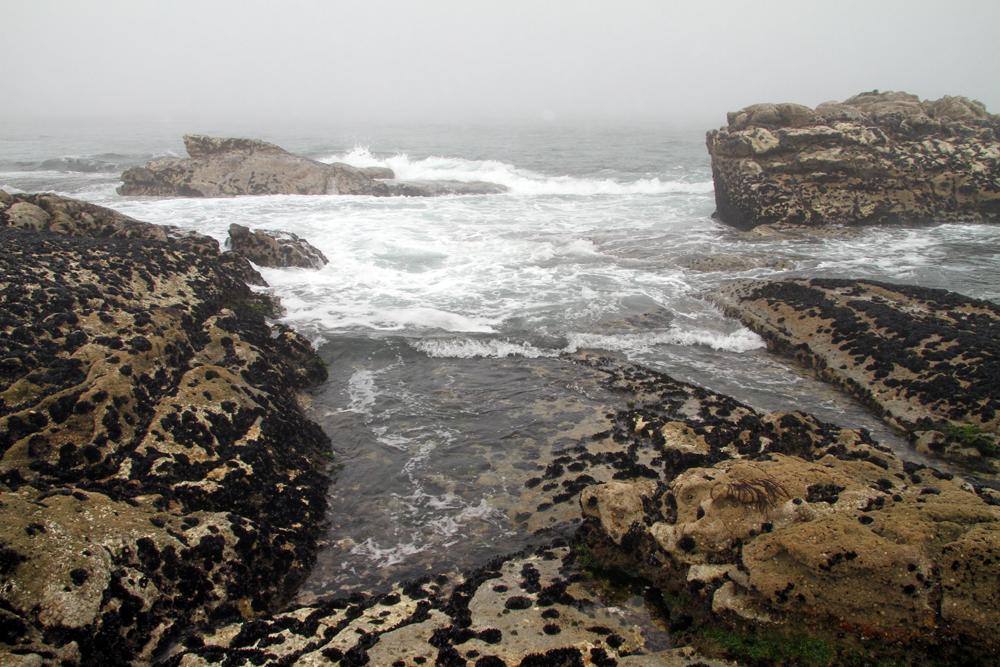 Punta dos Picos
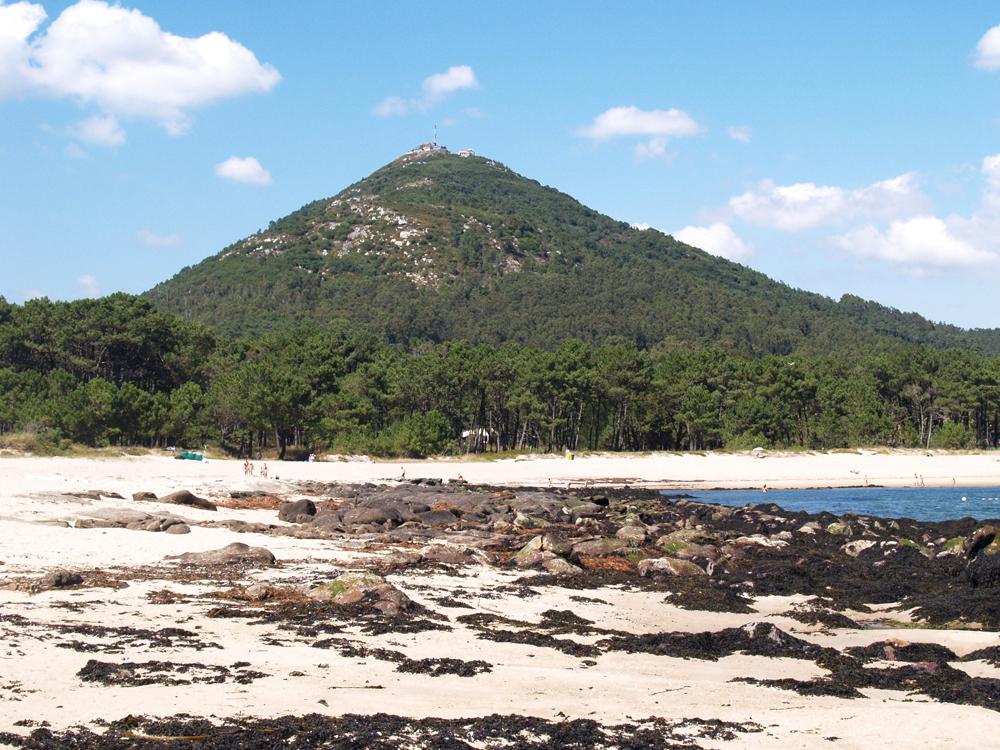 12-Punta do Trega
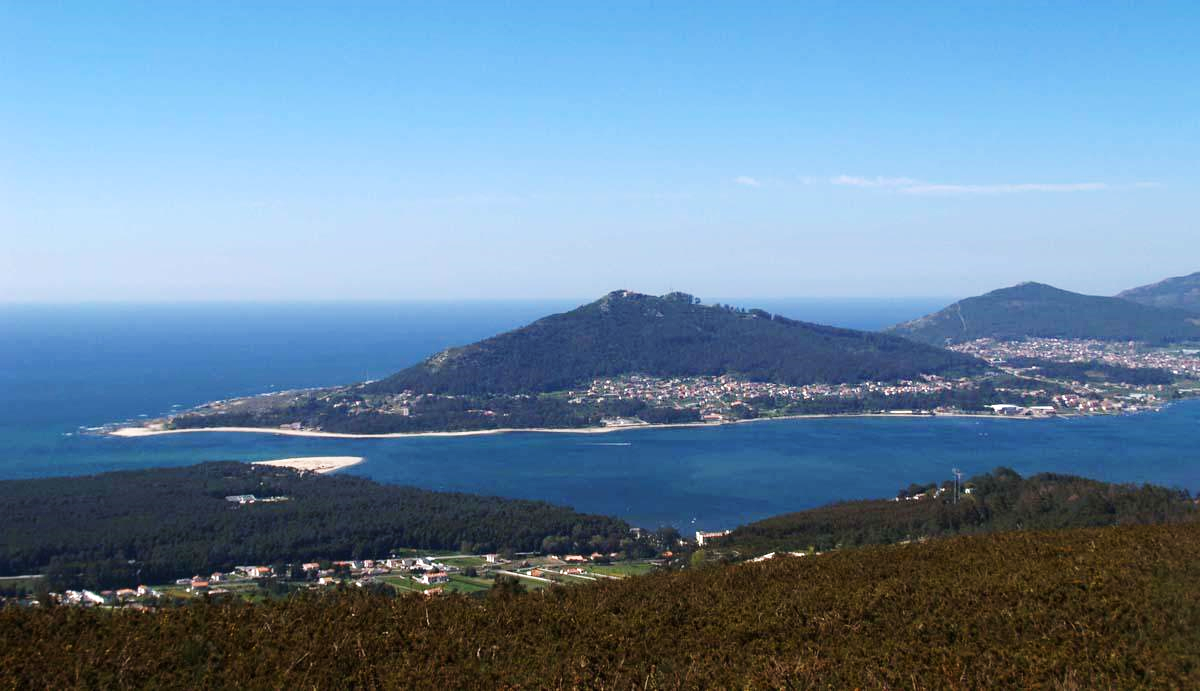 Desembocadura do Miño desde Caminha (Portugal), co monte Trega en primeiro plano e a Serra da Groba.
O monte Trega é un monte illado de 344 m de altura, prolongación cara ao sur da serra de Groba, situado nunha punta que separa o mar aberto do esteiro do Miño. Desde o cume hai unha vistas espléndidas do esteiro do Miño, a desembocadura, a costa da Guarda e os montes da comarca. Acolle um dos castros mais interesantes de Galiza e un museo arqueolóxico.
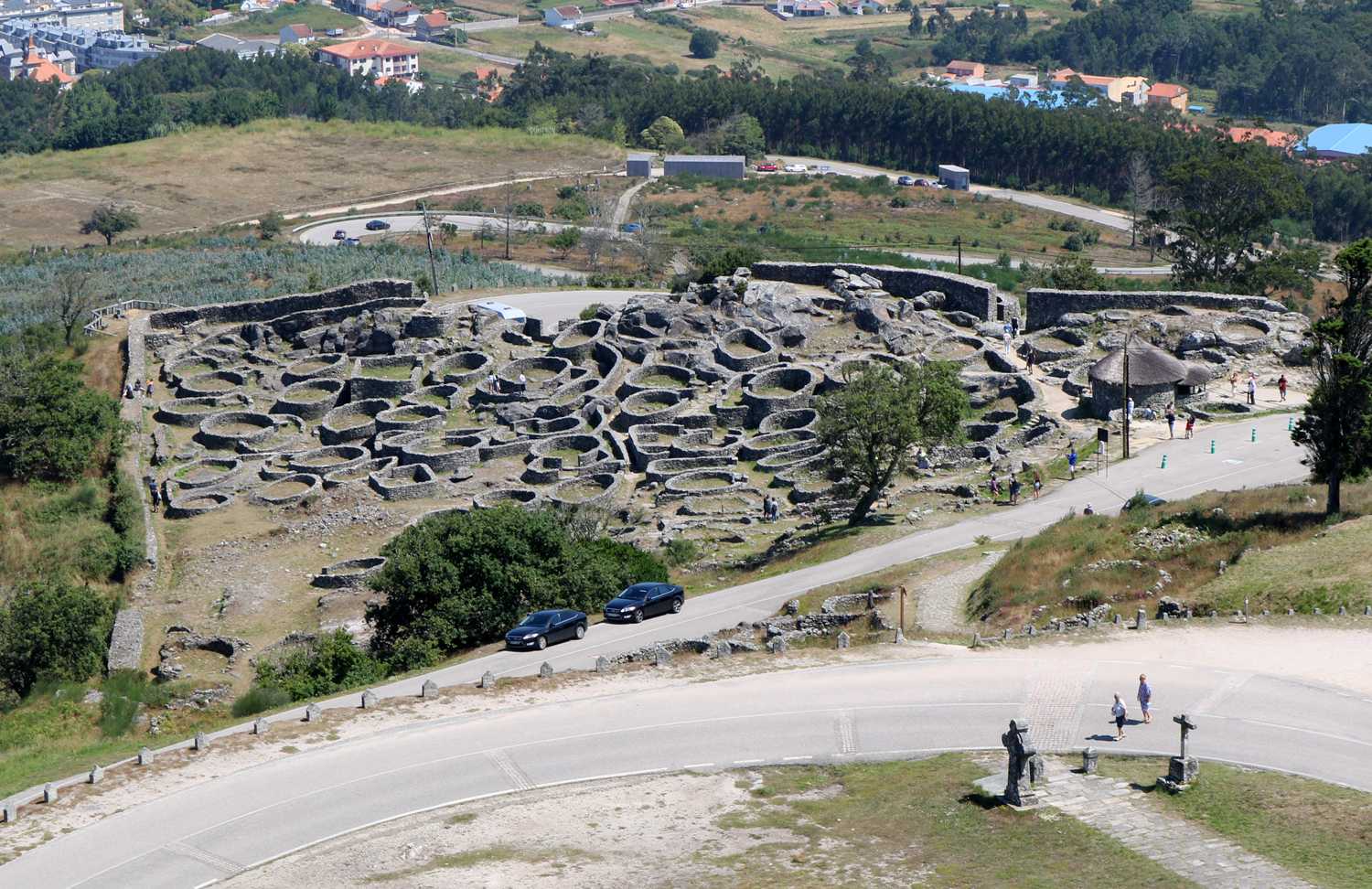 Castro do Trega
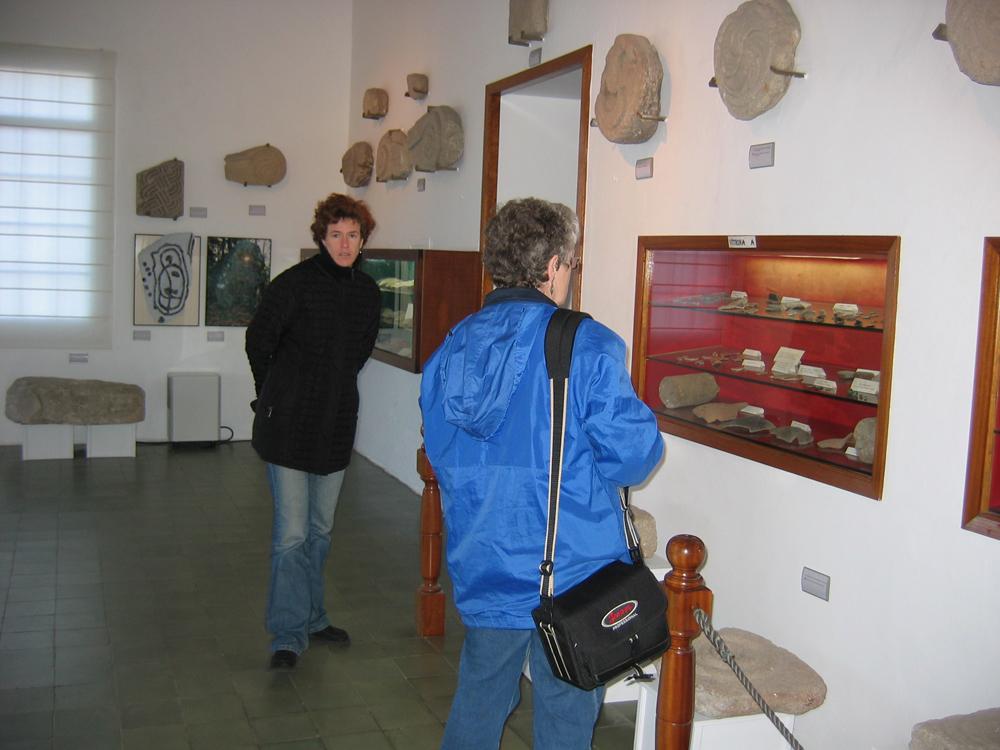 Museo do Trega
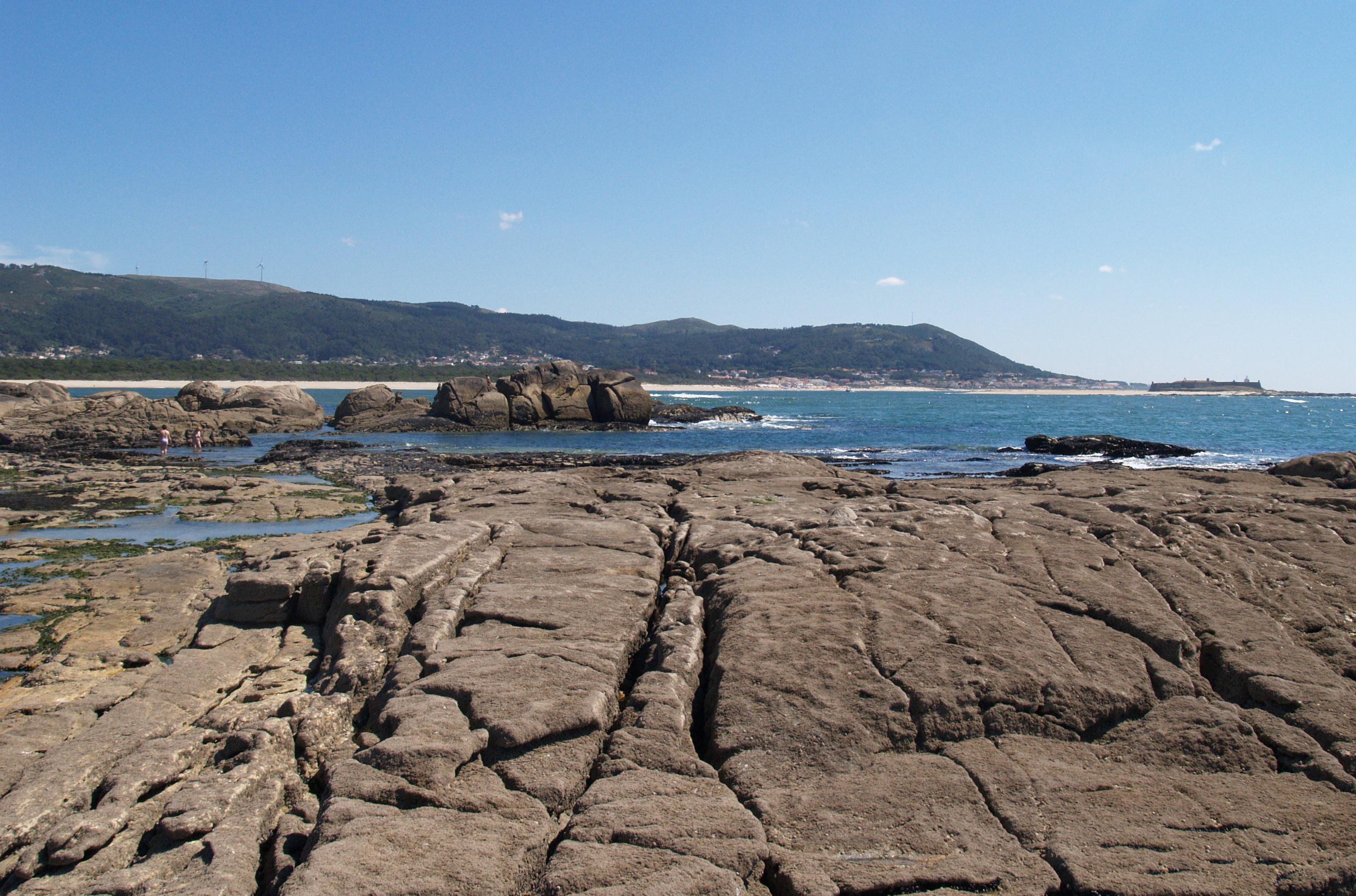 Punta do Trega
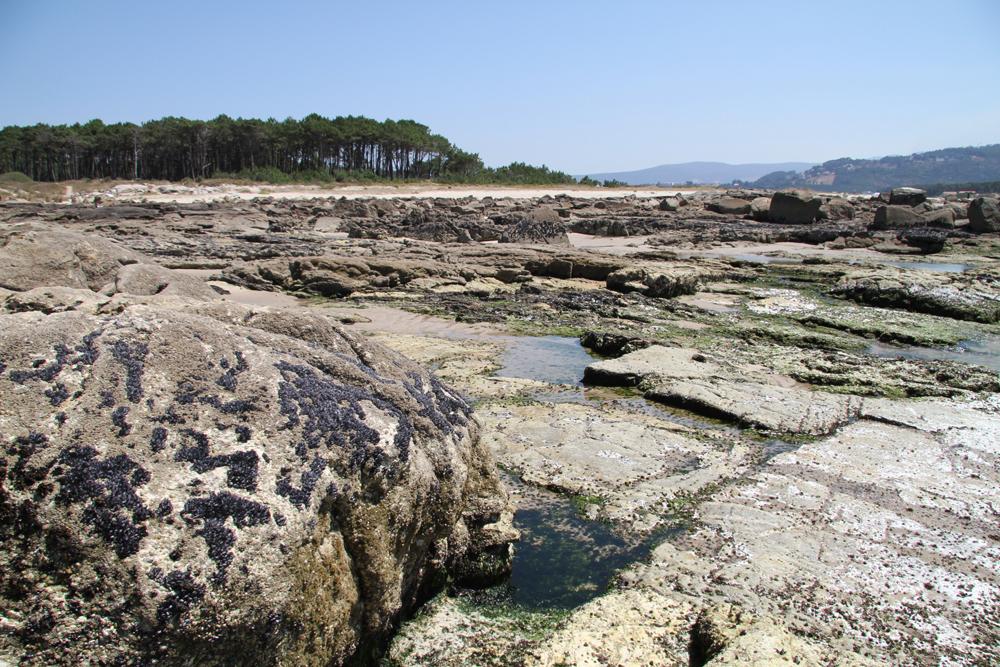 As rochas da imaxe, na punta do Trega, marcan o remate da costa de Galiza polo sur
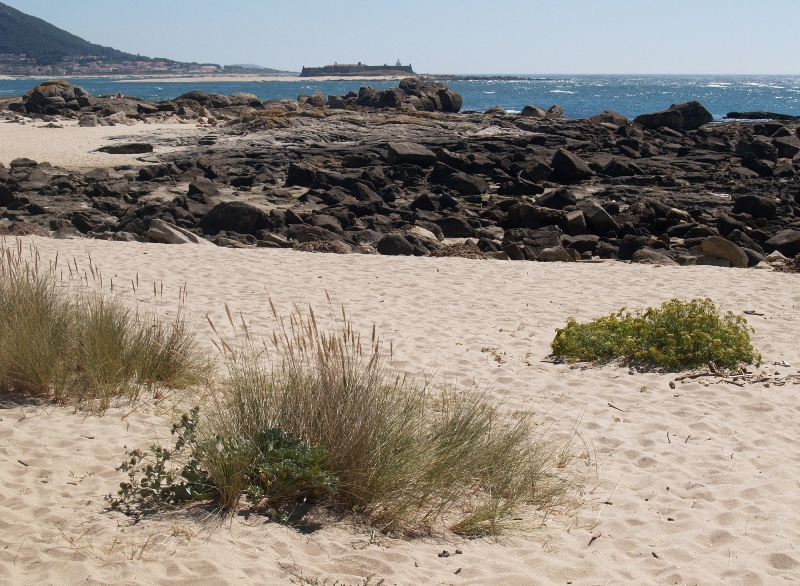 Punta do Trega e castelo da Ínsua (Portugal) na desembocadura do Miño
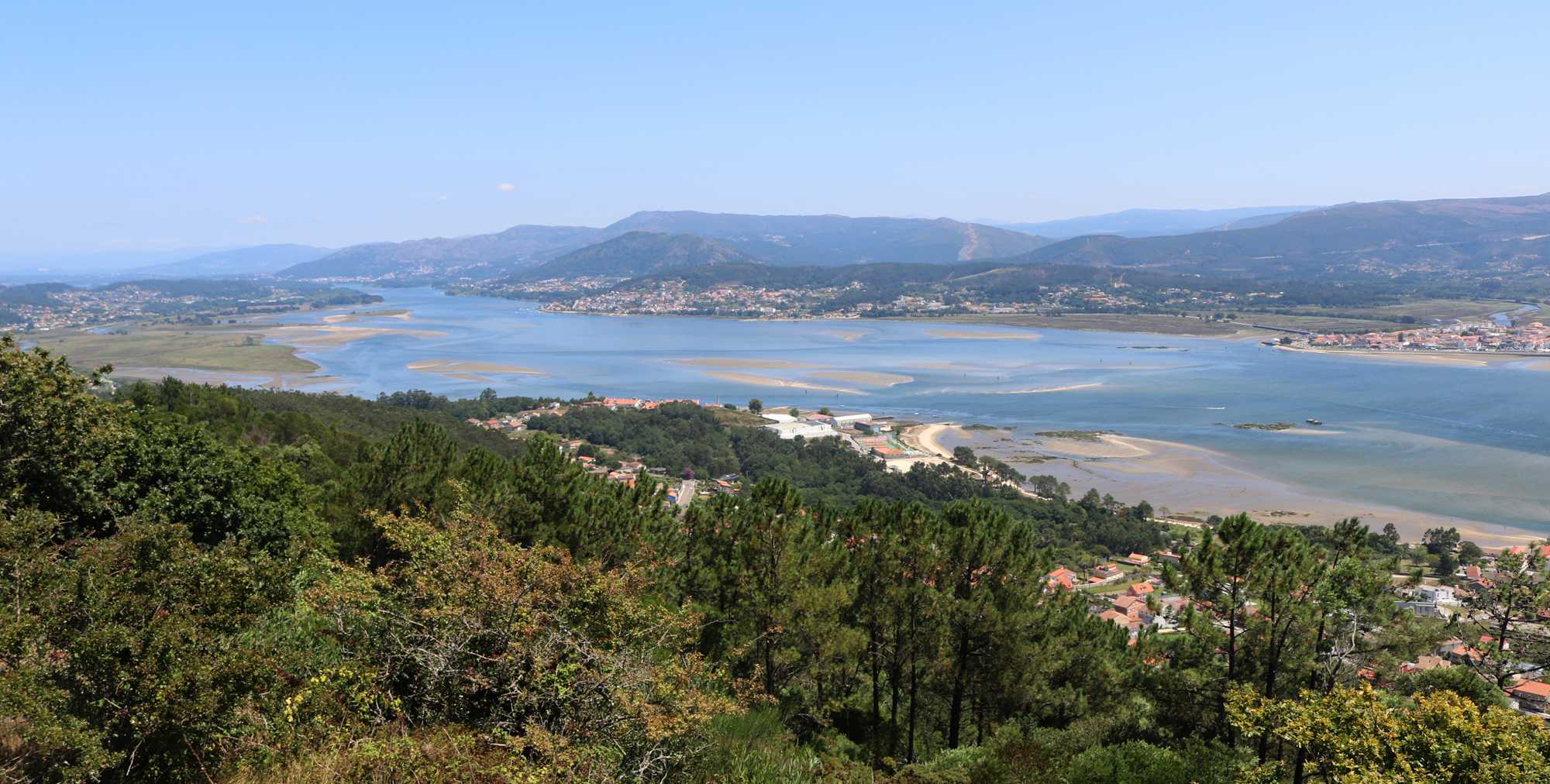 RÍO MIÑO
Nace na serra de Meira (Pedregal de Irimia) e remata o seu percorrido polo país ao pé do monte Trega. O río é compartido con Portugal e leva un cauce ensanchado de discorrer maino, típico do tramo final do seu percorrido, onde predomina a sedimentación que da lugar a numerosas illas e bancos de area (ariños).
O Miño desemboca no Atlántico formando un esteiro de 8 km de lonxitude e entre 0,5 e 1,8 km de largor,  situado sobre unha antiga falla flanqueada por bloques graníticos. É pouco profundo e con escasa pendente e o influxo das mareas chega ata Tui, 30 km río arriba.
13-Desembocadura do Miño
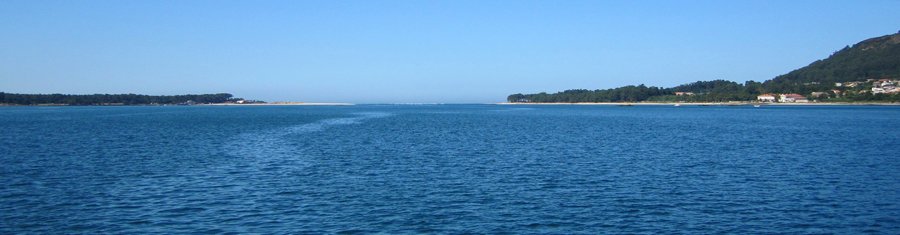 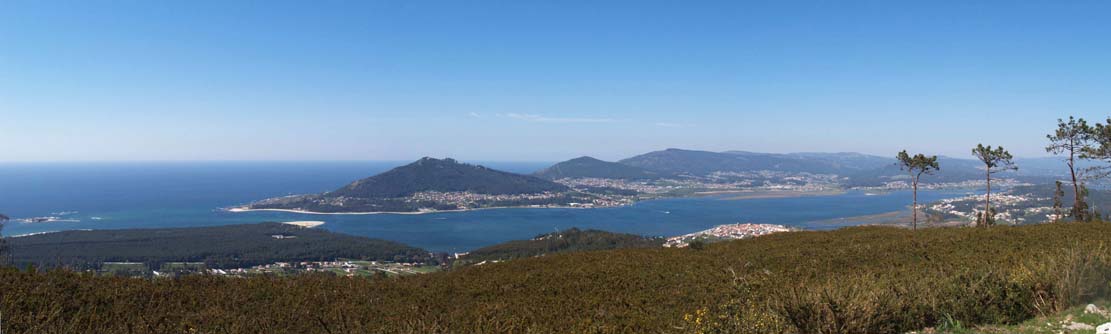 Vista interior e desde Portugal
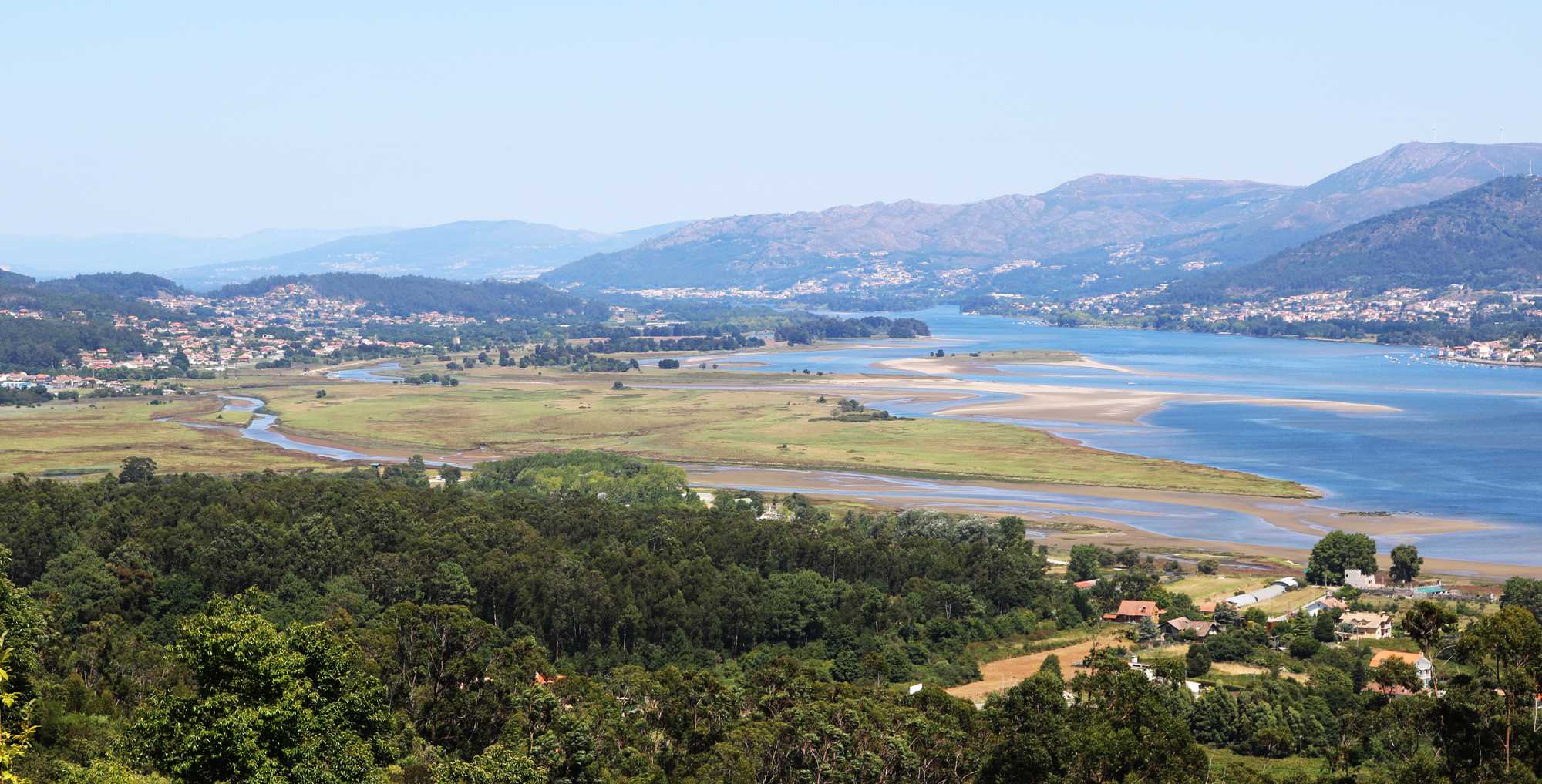 Esteiro e illas do Miño desde o Tegra. 
Os depósitos dos materiais arrastrados polos río, acumulados preto da desembocadura, forman illas de bastante extensión que se usaban como lugares para o pasto do gando.  En primeiro termo aparece a illa Canosa, detrás as do Grilo, Bimbias e Varandas. Máis a fora o illote areoso Morraxeira de Seixas.
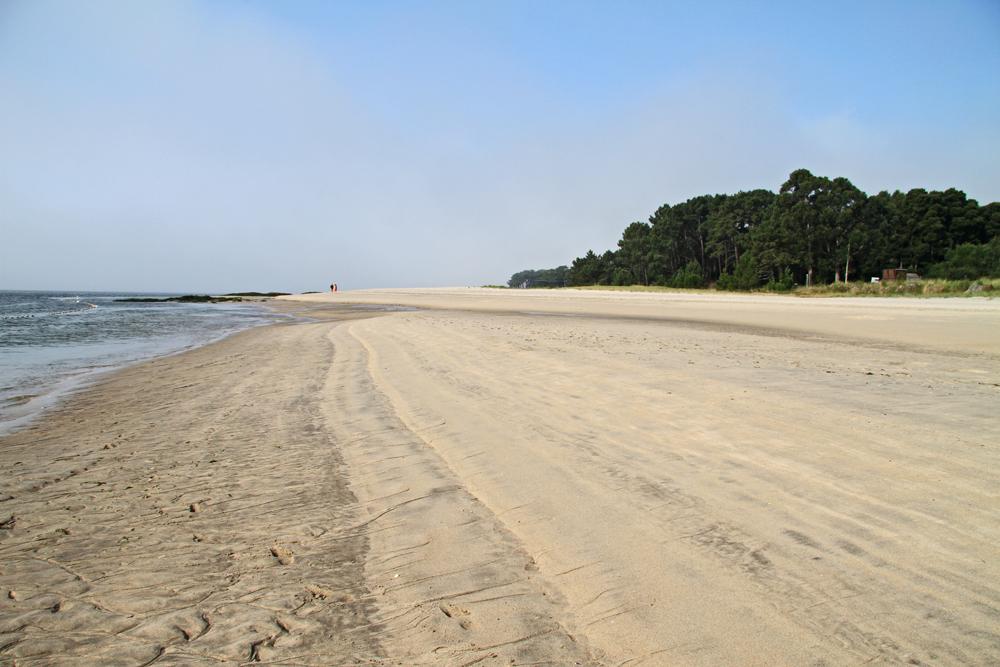 14-Praia do Muíño
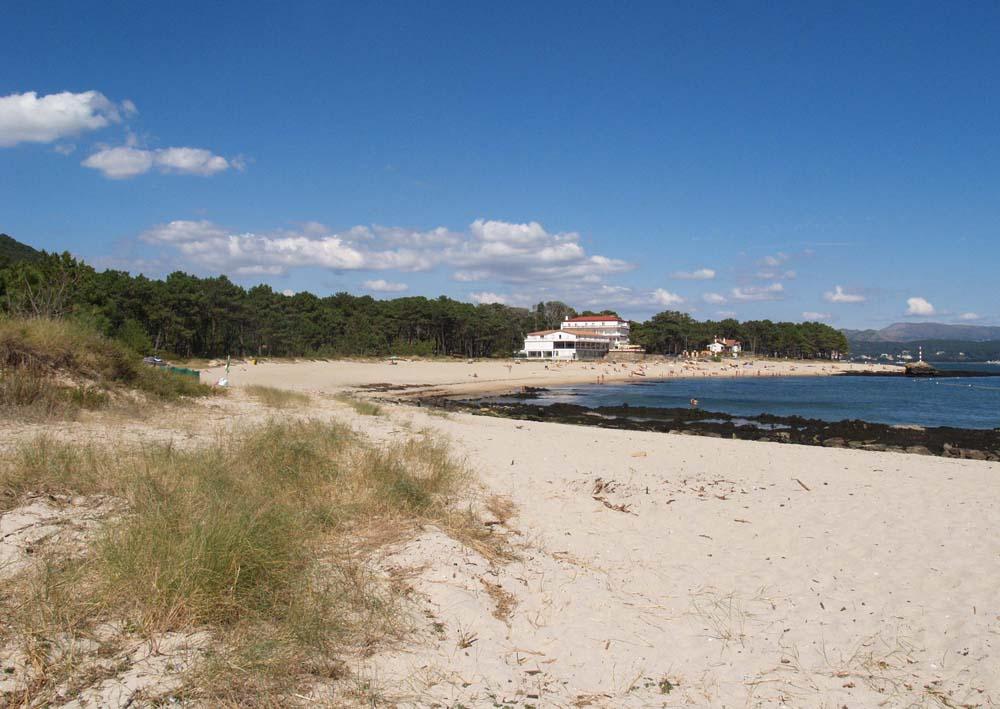 Praia do Muíño
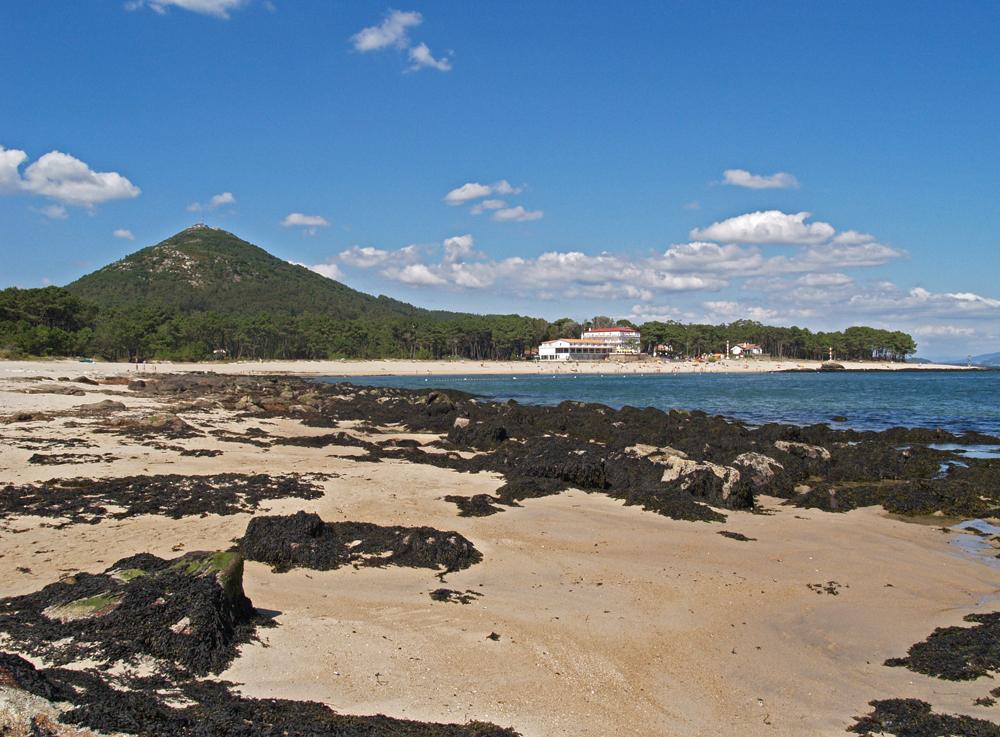 Vista desde a punta do Trega co monte e a praia do Muíño.
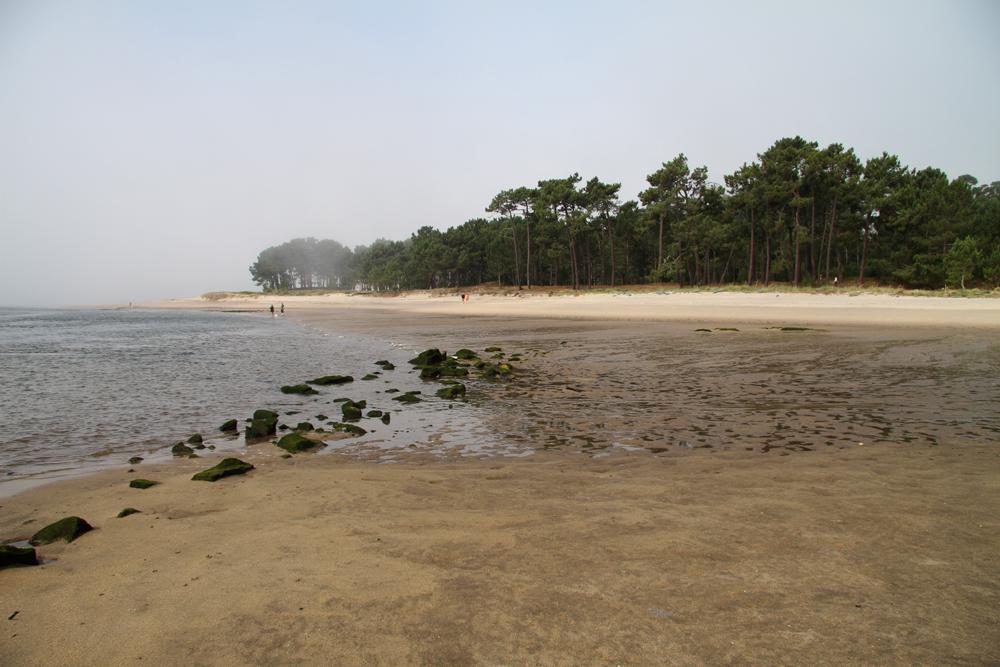 Praia e dunas do Muíño
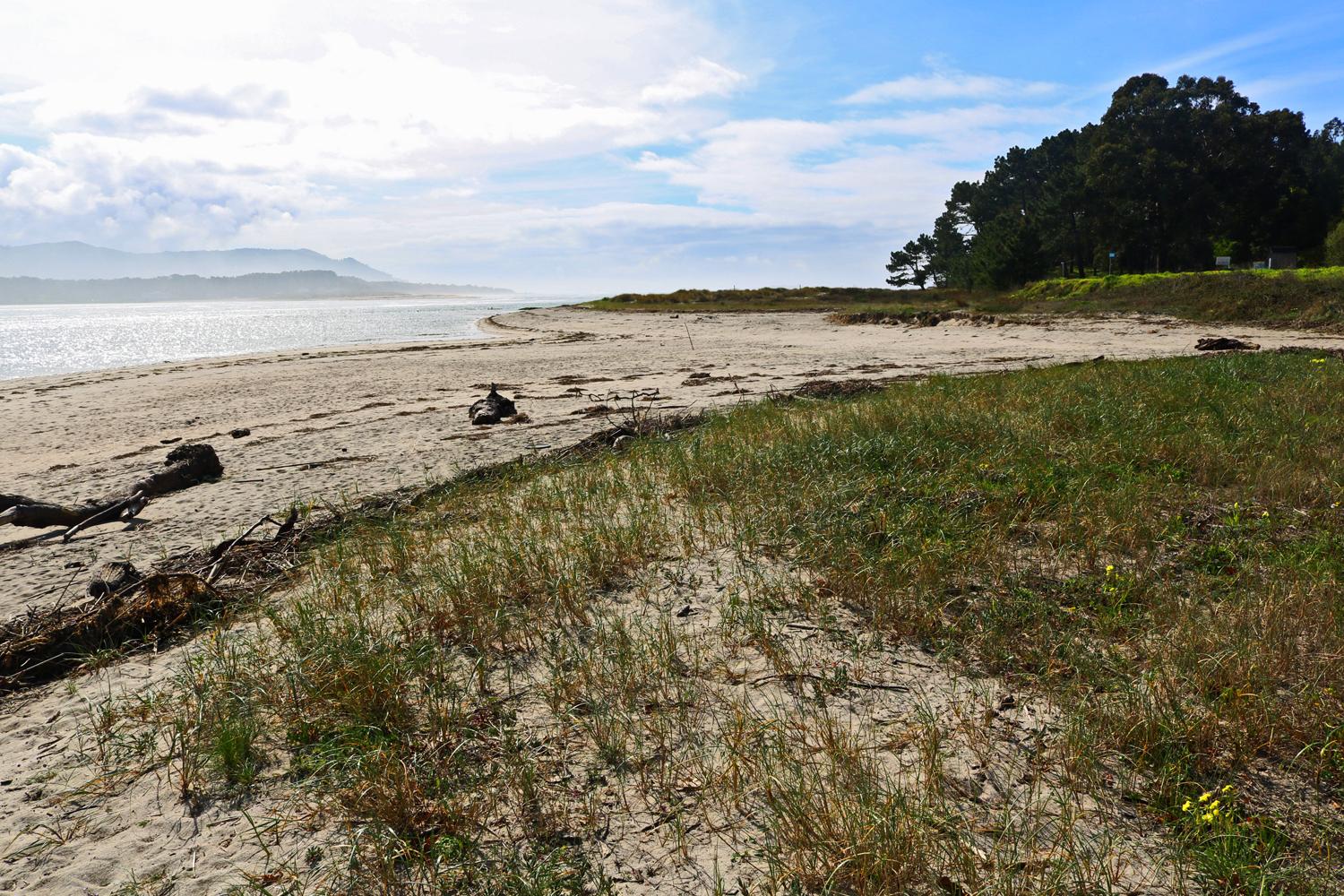 15-Praia da Lamiña
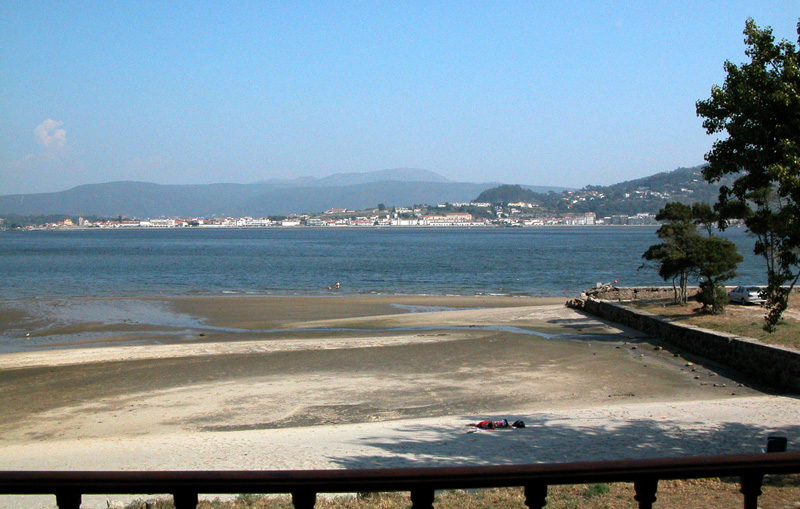 16-Praia da Armona
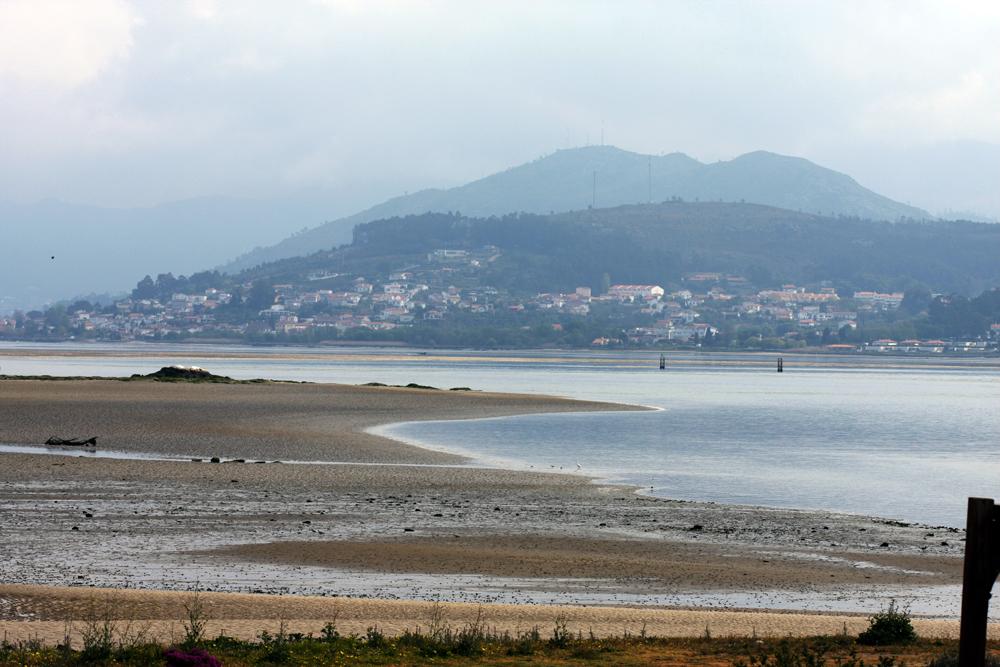 Lameiras de Camposancos
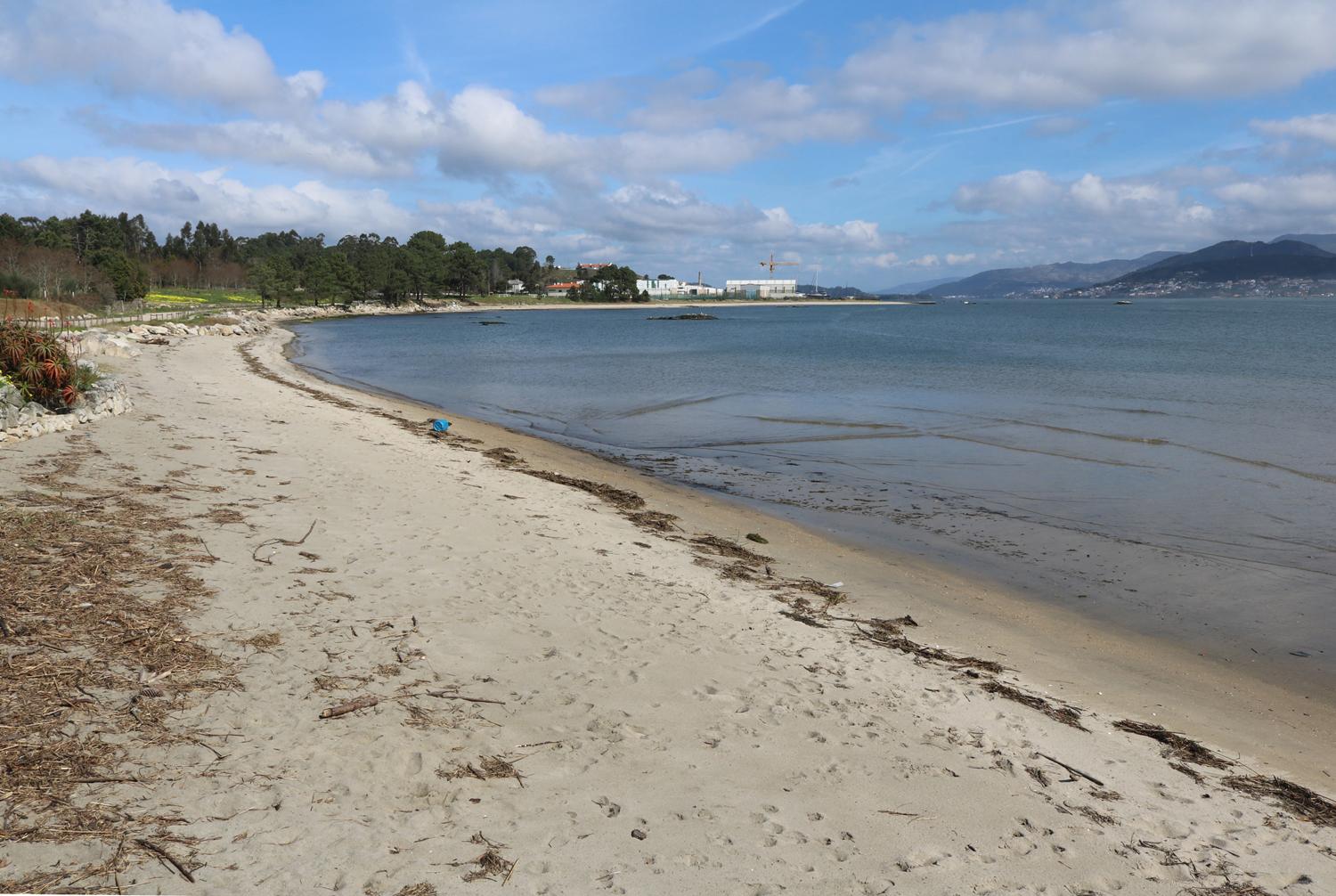 17-Praia do Codesal
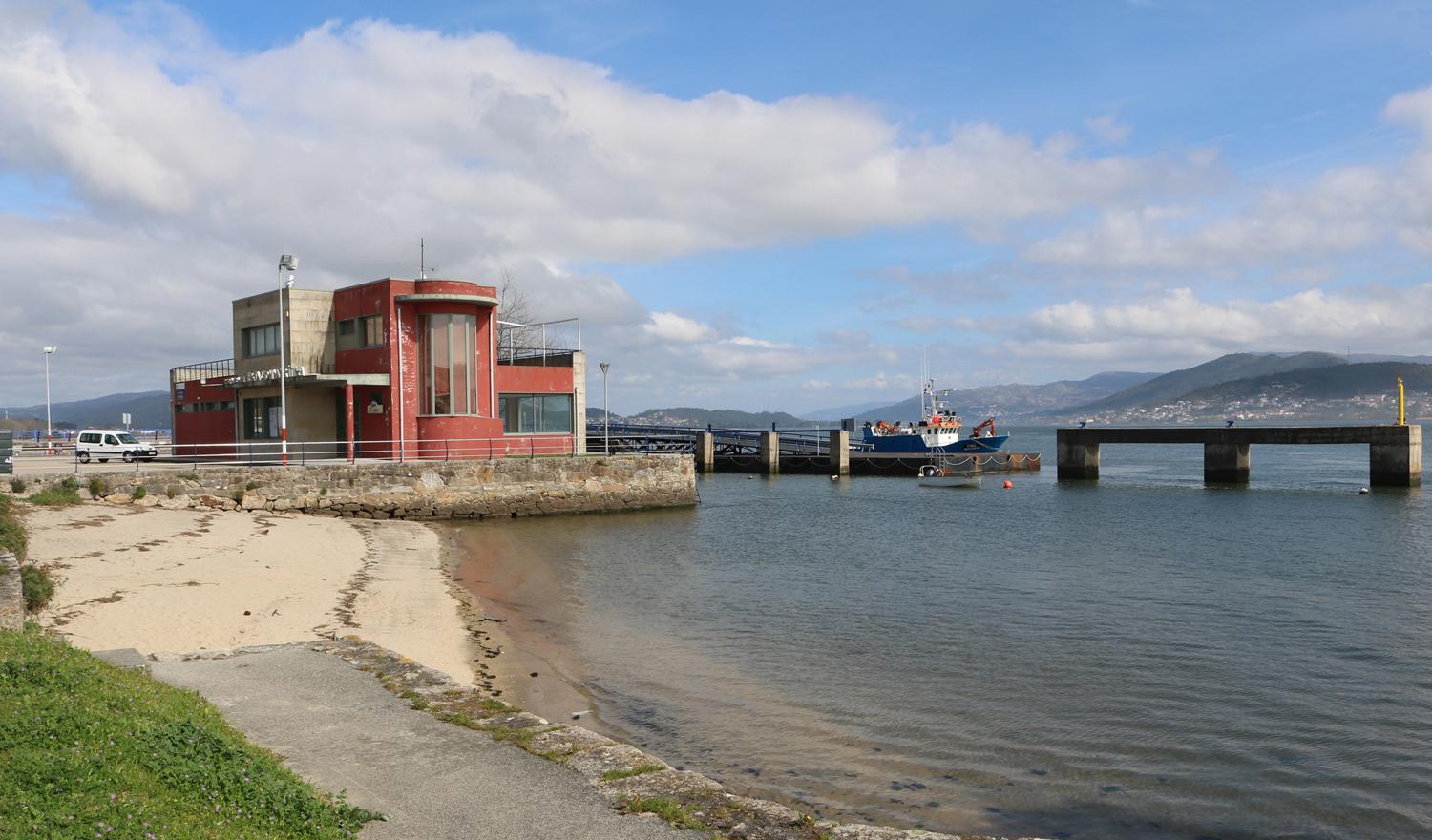 18-Porto e praia da Pasaxe
VALOR XEOLÓXICO
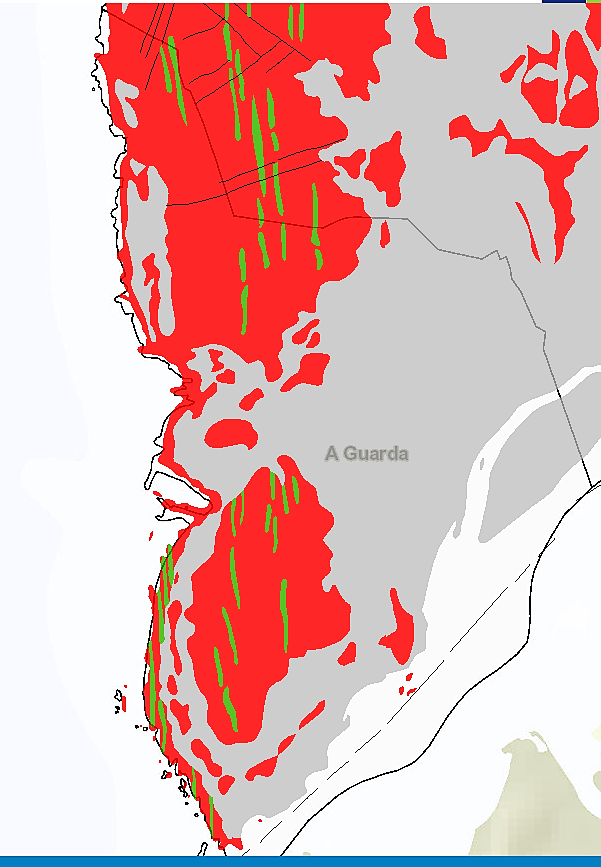 As rochas dominantes no litoral da Guarda son os granitos alcalinos  e algunhas bandas de xistos. Hai importantes áreas sedimentarias, en especial no esteiro do Miño que forma lameiros e areais.
MAPA LITOLÓXICO
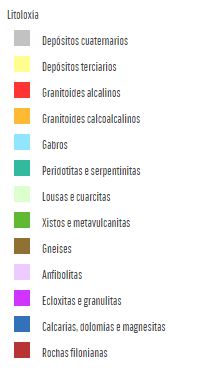 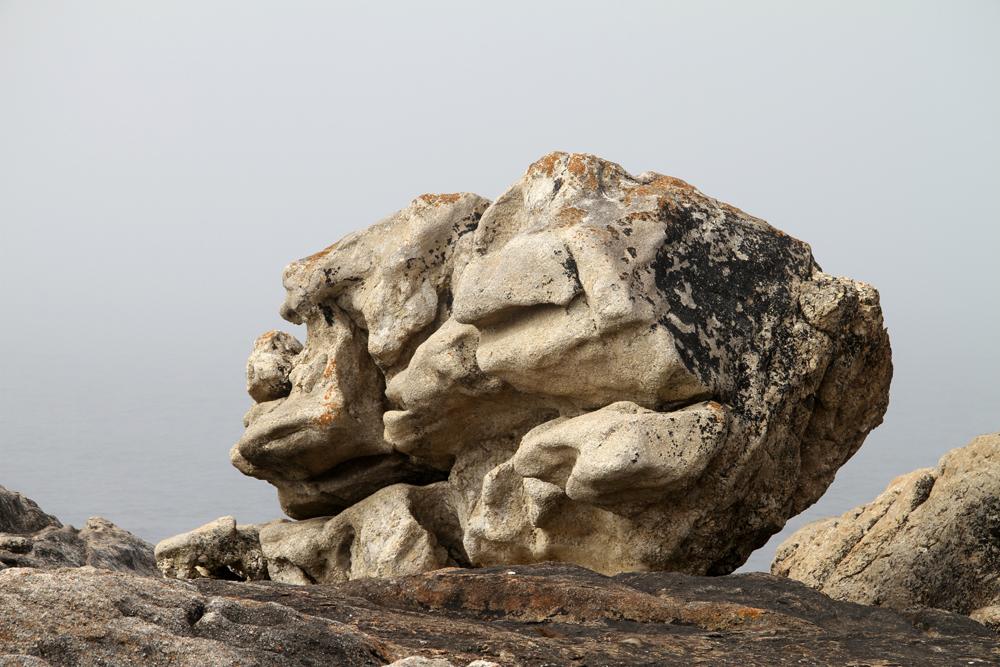 Punta dos Picos
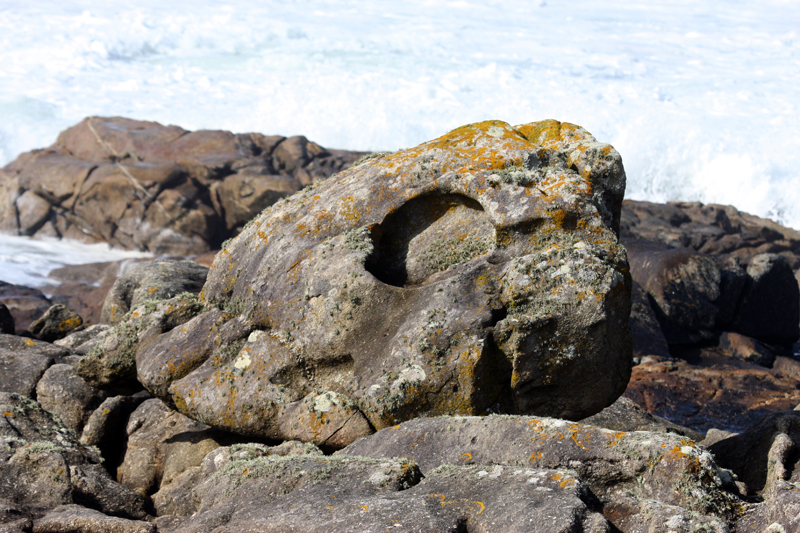 Litoral entre o Seo das Cetáreas e a praia de Area Grande
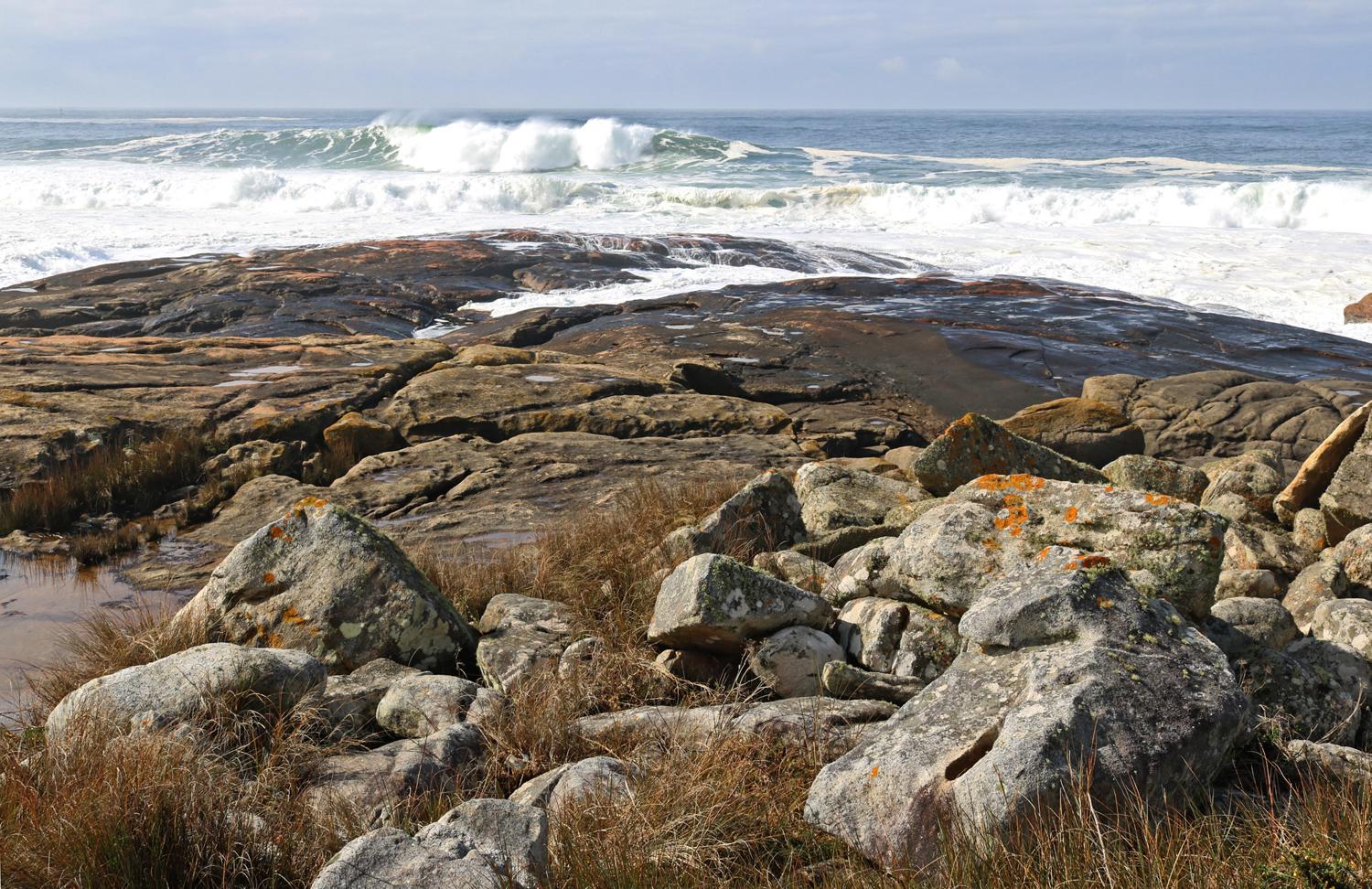 Seo das Cetáreas
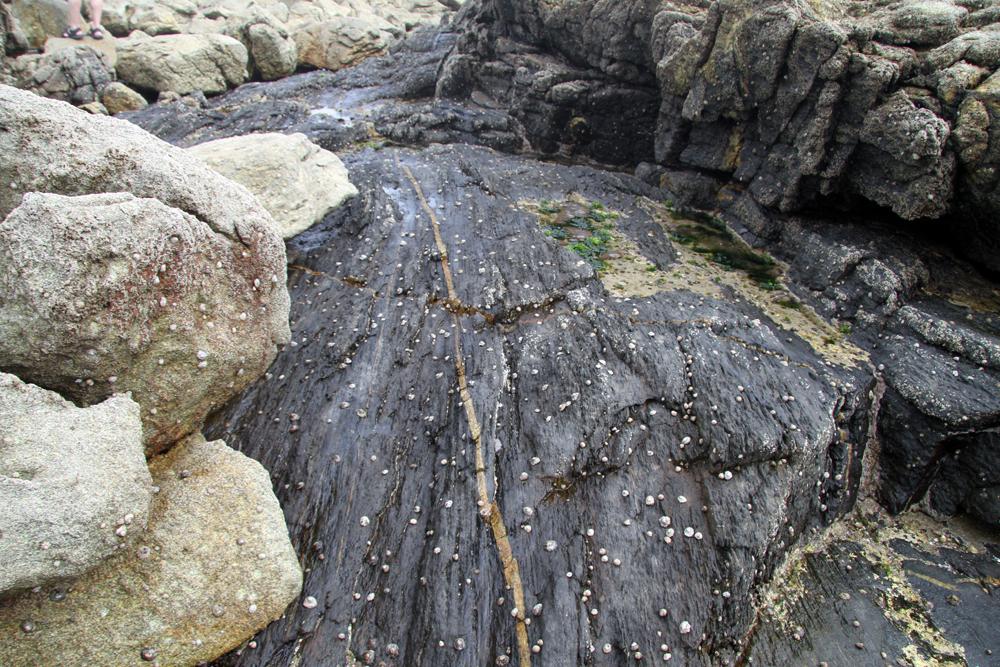 Punta dos Picos
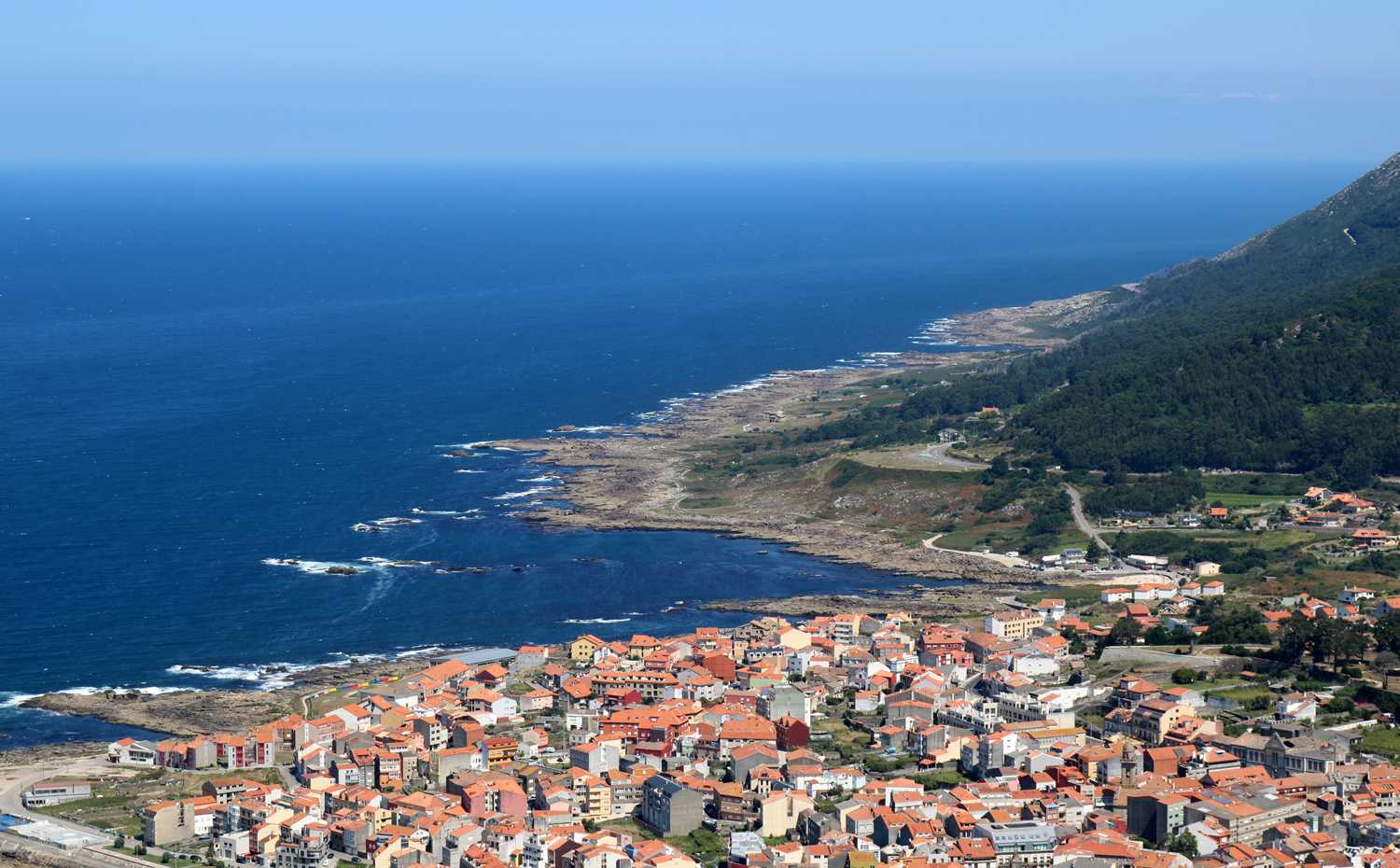 O litoral atlántico da Guarda é unha costa rectilínea, con dirección norte-sur, rochosa, baixa e exposta, sen apenas abrigos, na que se aprecia unha ampla rasa de abrasión antigamente mergullada no mar e que emerxeu en épocas xeolóxicas recentes.
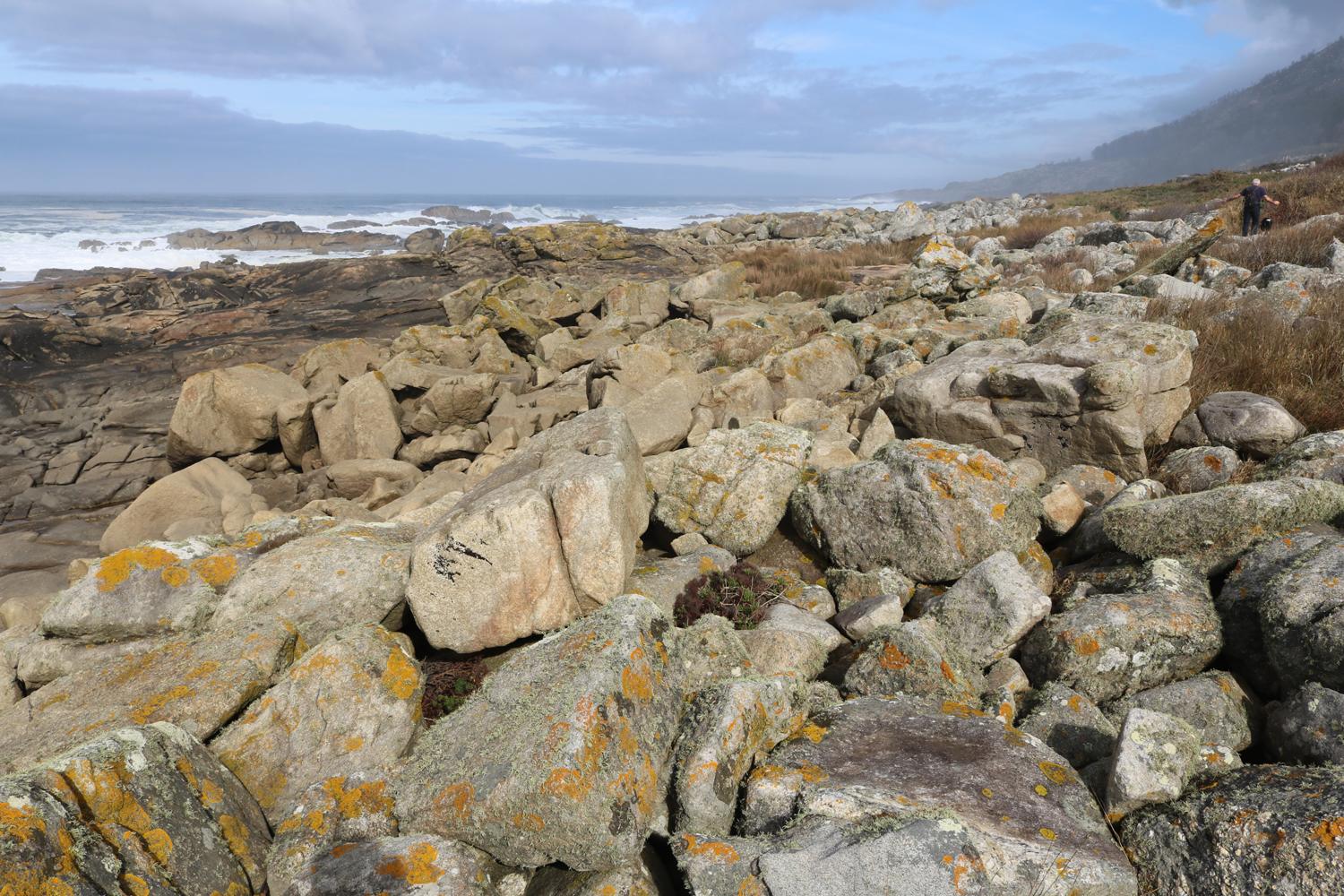 Bloques derrubados na rasa de abrasión
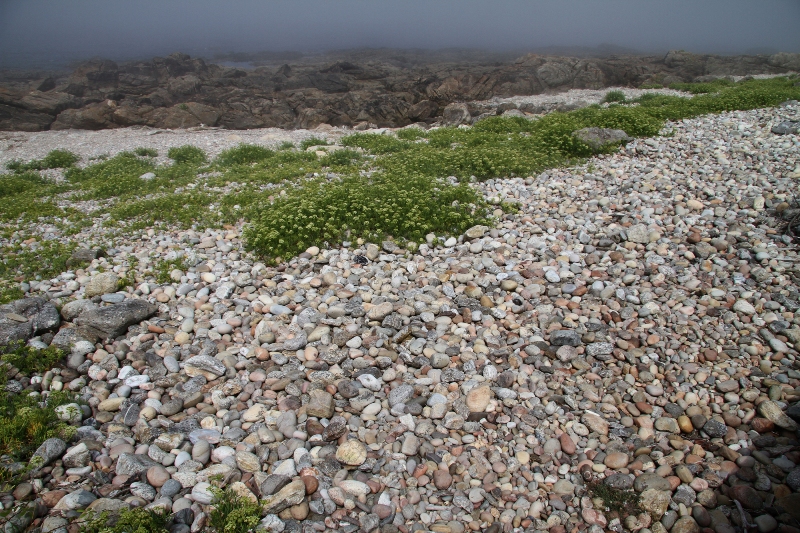 Coído na costa da Guarda
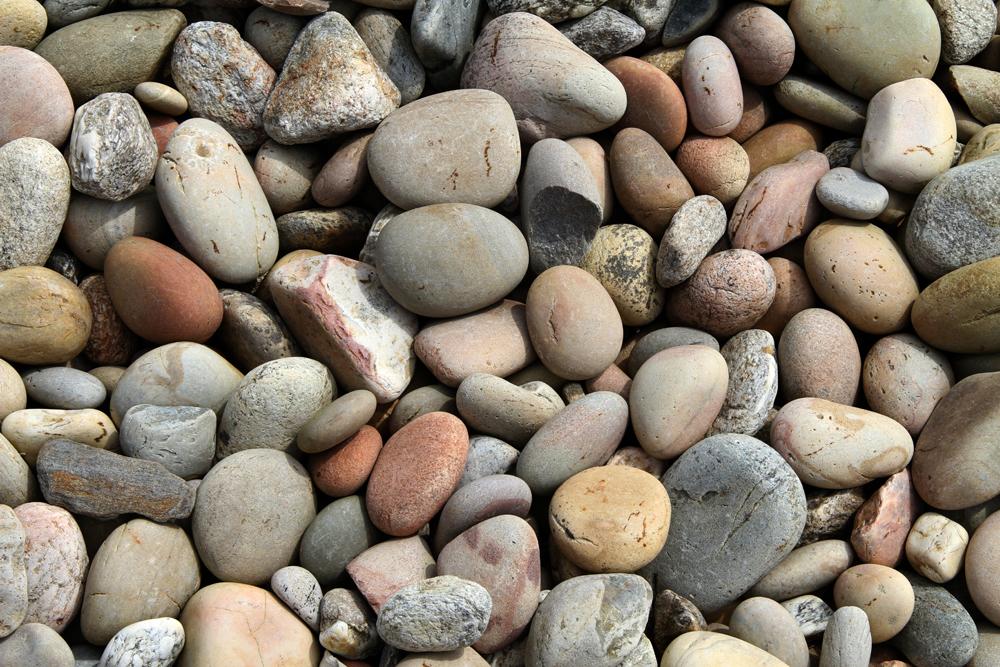 Pedras desgastadas polo mar
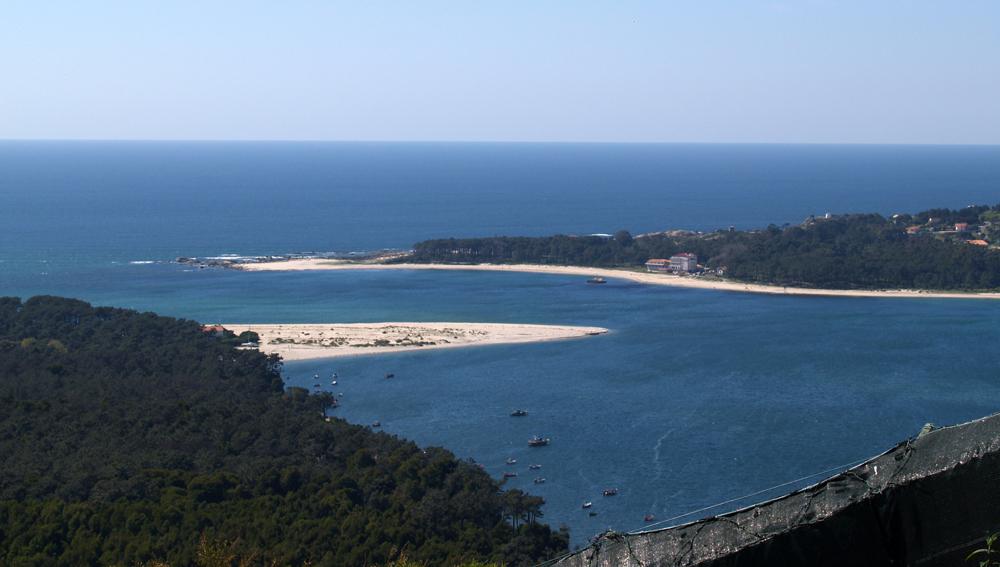 Desembocadura do Miño, entre a frecha de Camiña e a praia de Camposancos
VALOR BIOLÓXICO
No litoral de A Guarda aparecen variados ecosistemas e hábitats de características contrastadas: costa de mar aberto, en xeral rochosa e moi exposta, e esteiro, máis abrigada e con amplos areais e lameiros nos que podemos atopar especies adaptadas ás dunas,  que viven nos substratos areosos ou lamacentos, ou na superficie, en especial as aves, sedentarias, invernantes ou de paso.
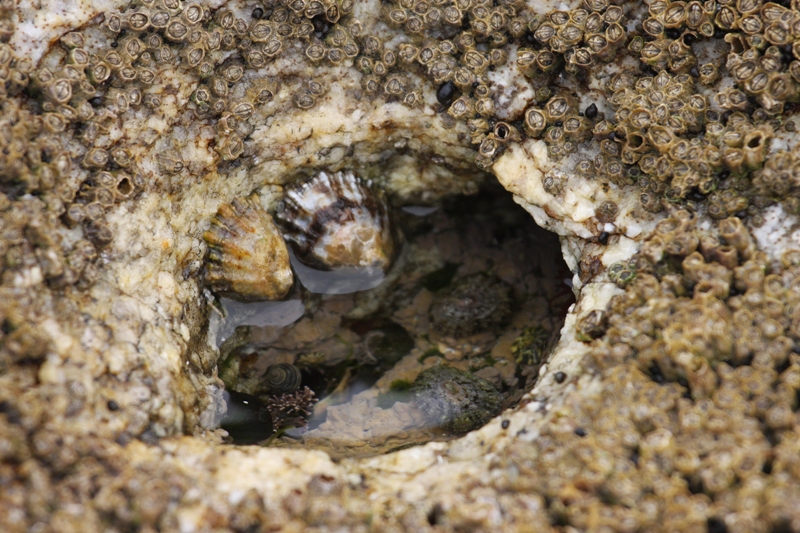 Pequena poza de marea
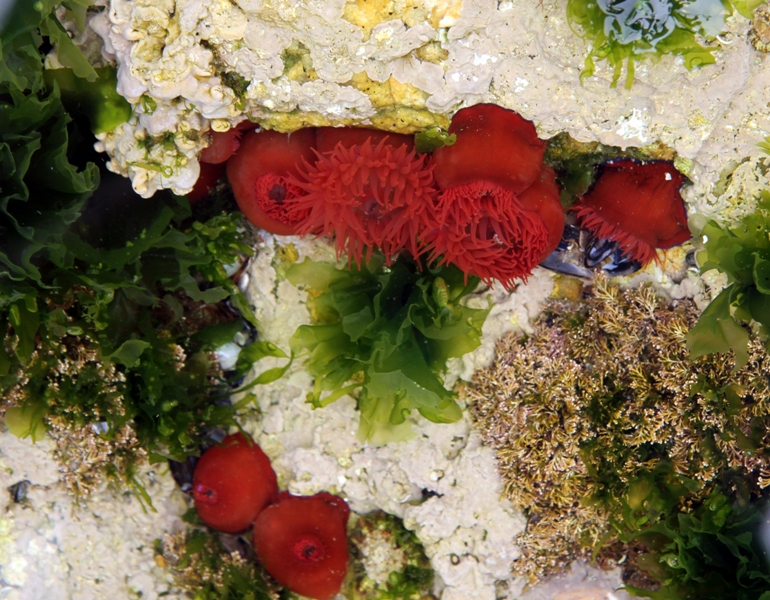 As pozas que quedan nos ocos das rochas, ao baixar a marea, son lugares rebordantes de vida nas que se desenvolven animais e vexetais mariños de pequeno tamaño que atopan nelas protección e alimento.
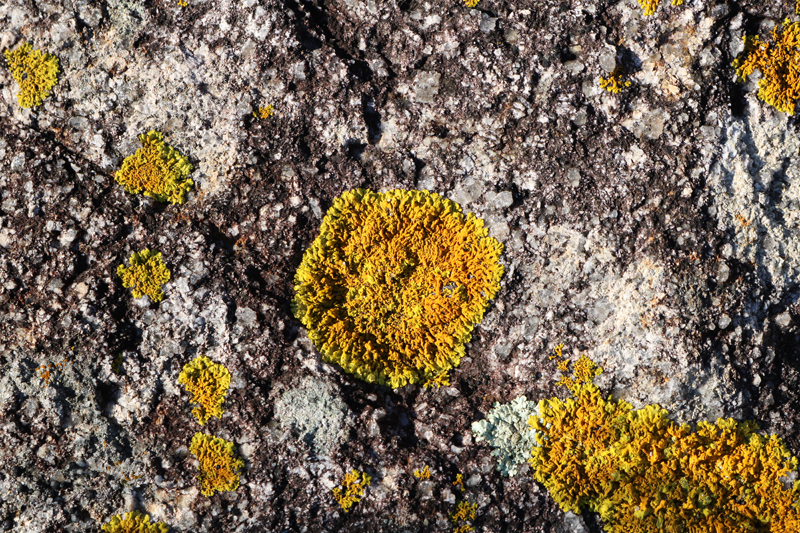 Liques
No esteiro do Miño os areais e as dunas da desembocadura están poboados por feo, xunco marítimo, arenaria, leiteira, alhelí mariño, honquenia, carrasca de San Xoan, colexas, herba de namorar, grama mariña, cardo mariño, rabo de lebre... e as dunas fixadas por bosques de piñeiros.
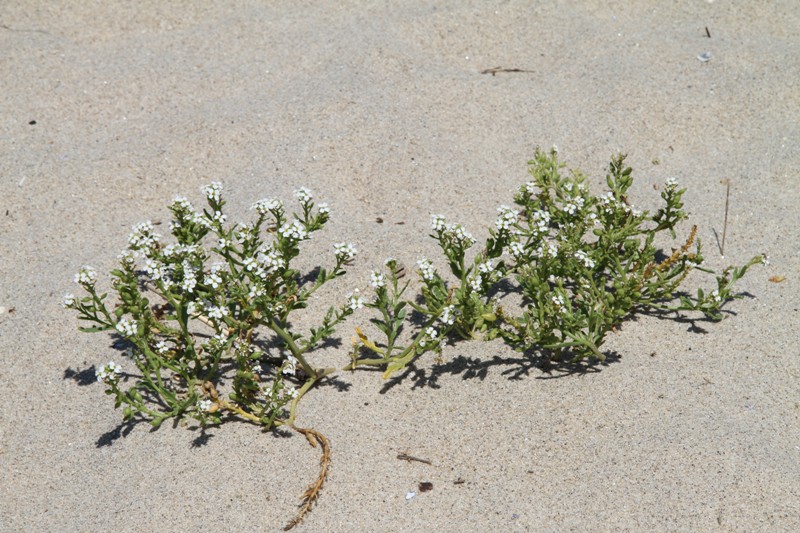 Eiruga mariña (Cakile maritima) nos areais de Camposancos
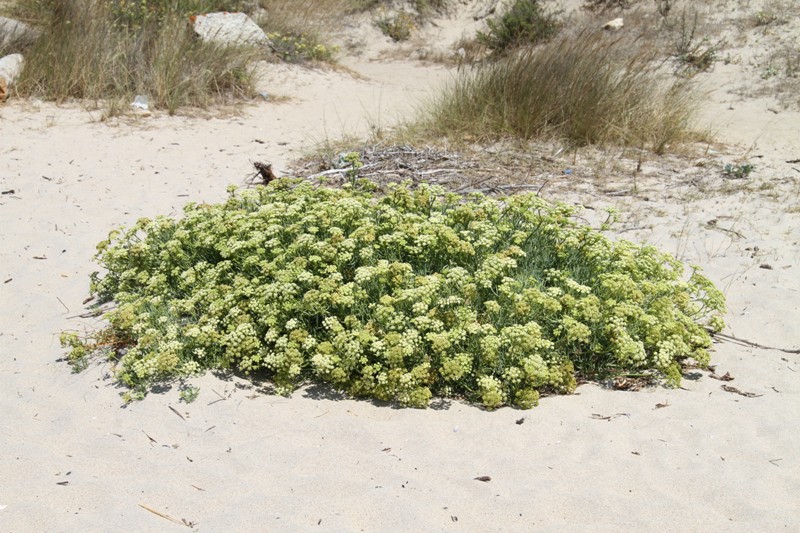 Pirixel do mar (Crithmum maritimum). Atópase nas rochas e ás veces tamén nos areais.
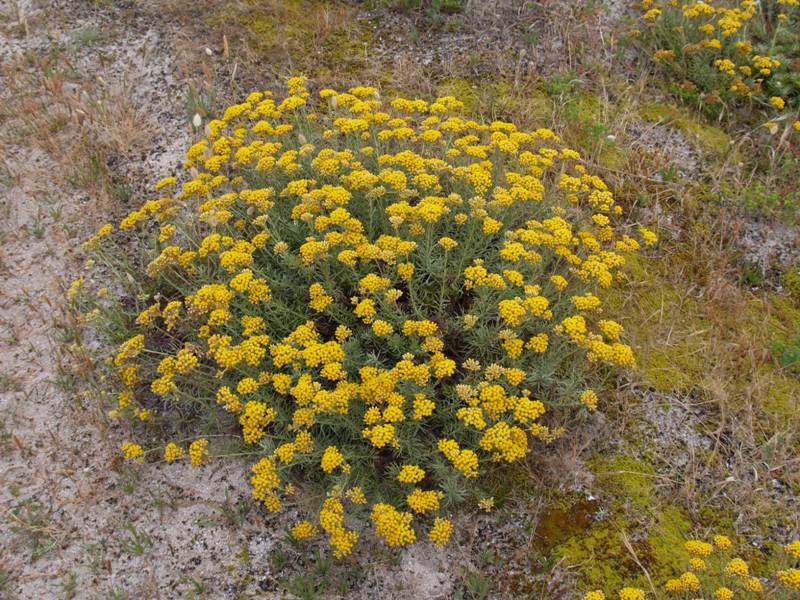 Carrasco ou tomelo bravo (Helychrysum picardii). Unha planta que desprende un forte olor e forma moutas redondeadas nos areais.
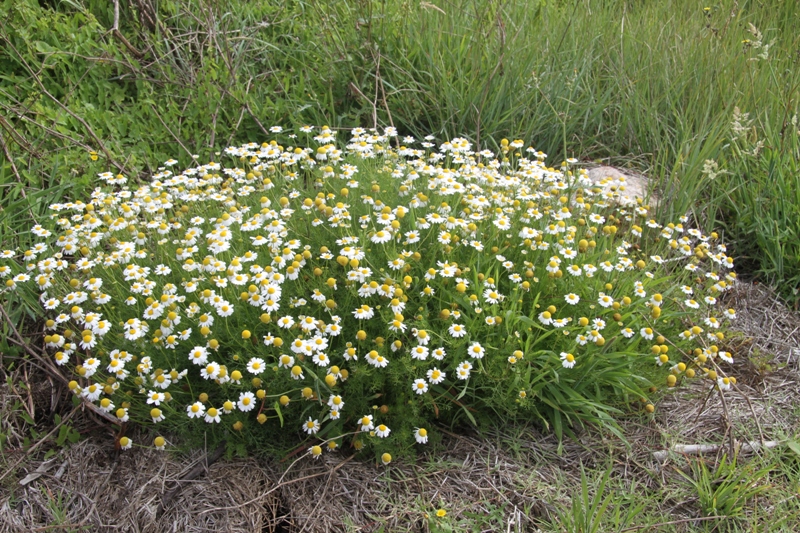 Matricaria maritima
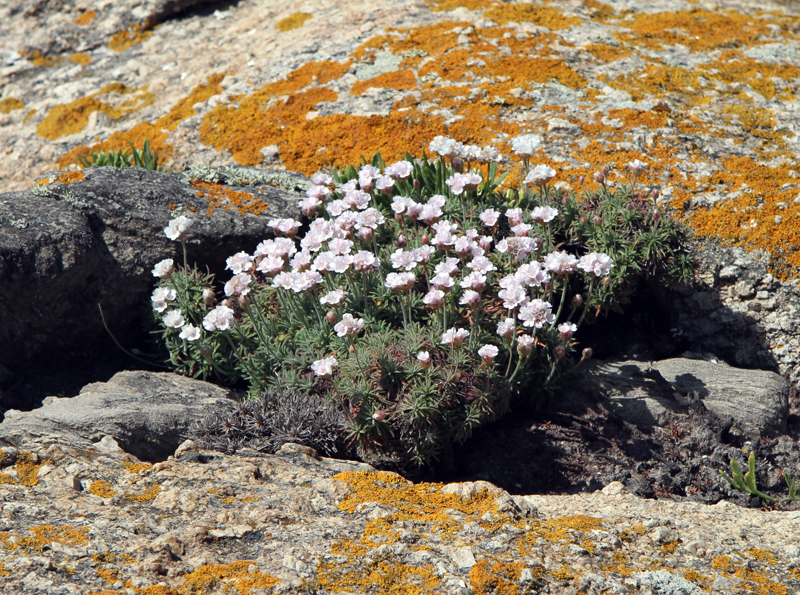 Herba de namorar (Armeria pubigera)
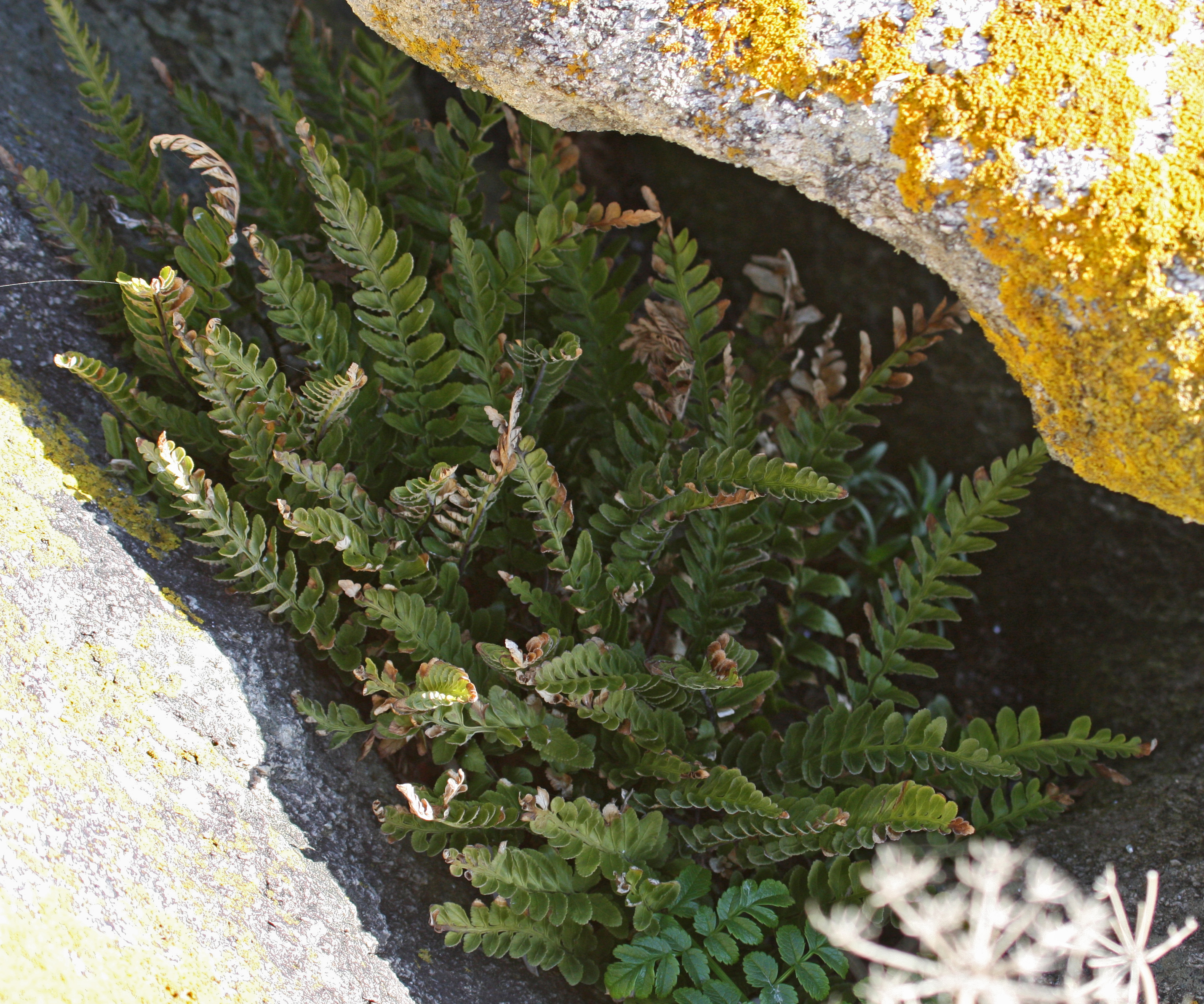 Fento mariño (Asplenium marinum), vive nas fendas das rochas
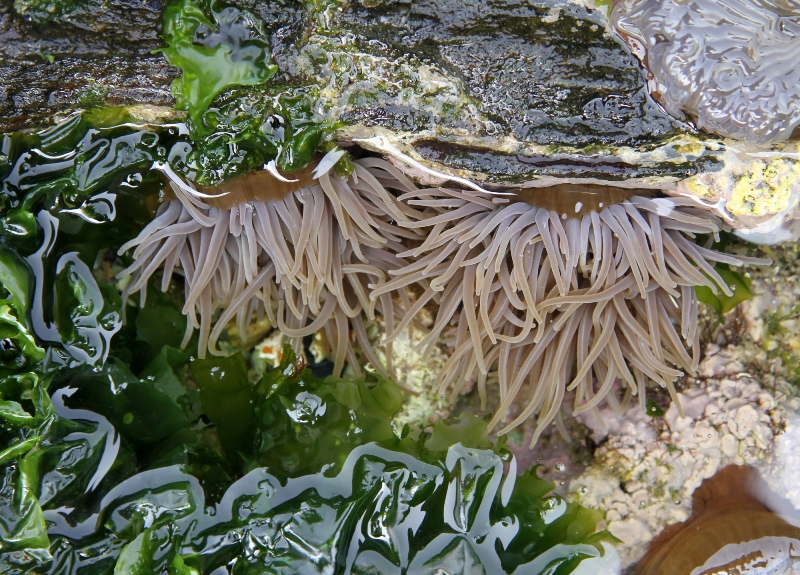 Chuponas (Anemonia sulcata) nunha poza
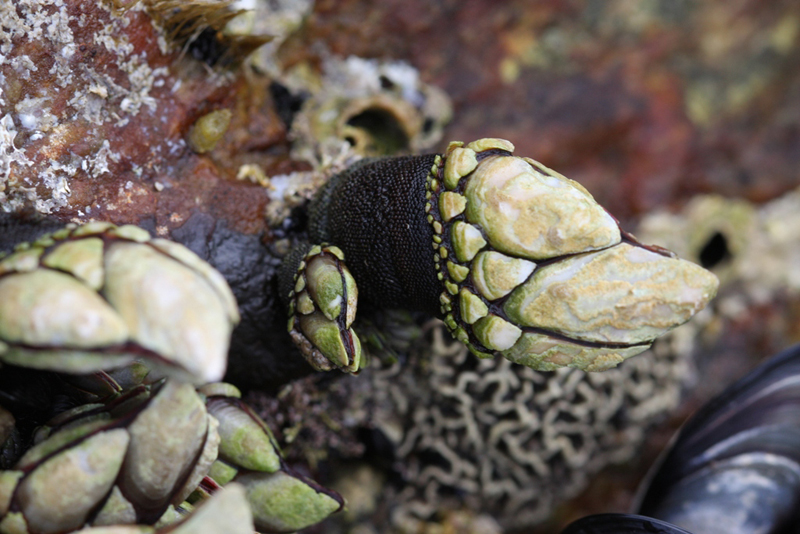 Percebe (Pollicipes pollicipes)
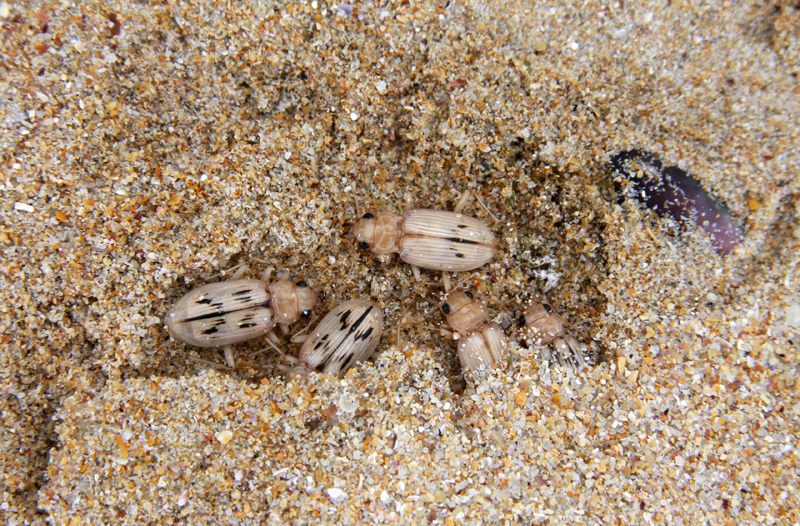 Escarabello de area (Eurynebria complanata), unha especie pouco común que podemos atopar nos areaias do esteiro do Miño.
A alta productividade do esteiro do Miño fai da zona un lugar privilexiado para a fauna. É unha das zonas de Galiza de maior afluencia de aves acuáticas (hai censadas máis de 70 especies), sobre todo nos pasos invernais: charnecos, patos (asubión, cullerete, cincento, rabilongo e branco), lavanco real, mergo cristado, parrulos (cristado, caribranco), ansar, gabita, píllaras (real, papuda, riscada, cincenta e dourada), pilros (groso, bubebule, cubranco, patimouro, curlibico e cincento), avefría, becacinas, mazaricos (rabinegro, galego, curlí e rabipinto), biluricos (común, pintado, bailón, pativerde e alinegro), garzas, garzotas, gaivotas (patiamarela, escura e chorona), gaivotón, corvo mariño real, carráns... Nas ribeiras do río pódense ver picapeixes, lavandeiras, pica dos prados, miñatos, lagarteiro...
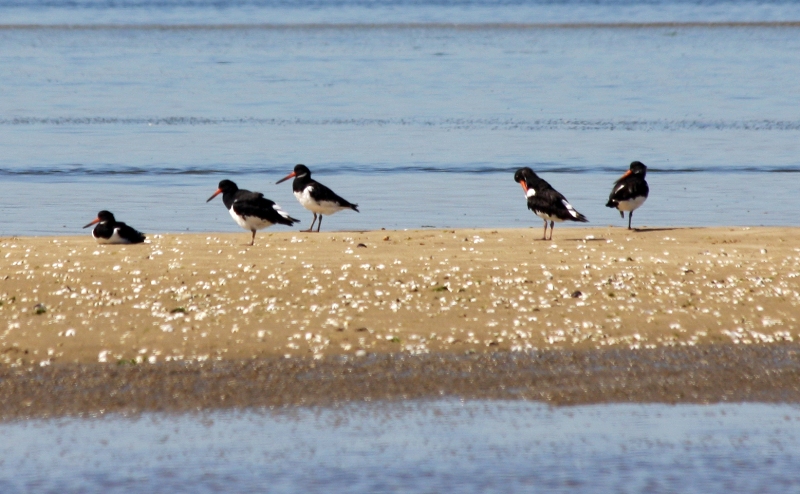 As gabitas (Haematopus ostralegus) son visitantes habituais dos areais do Miño nas épocas de paso migratorio.
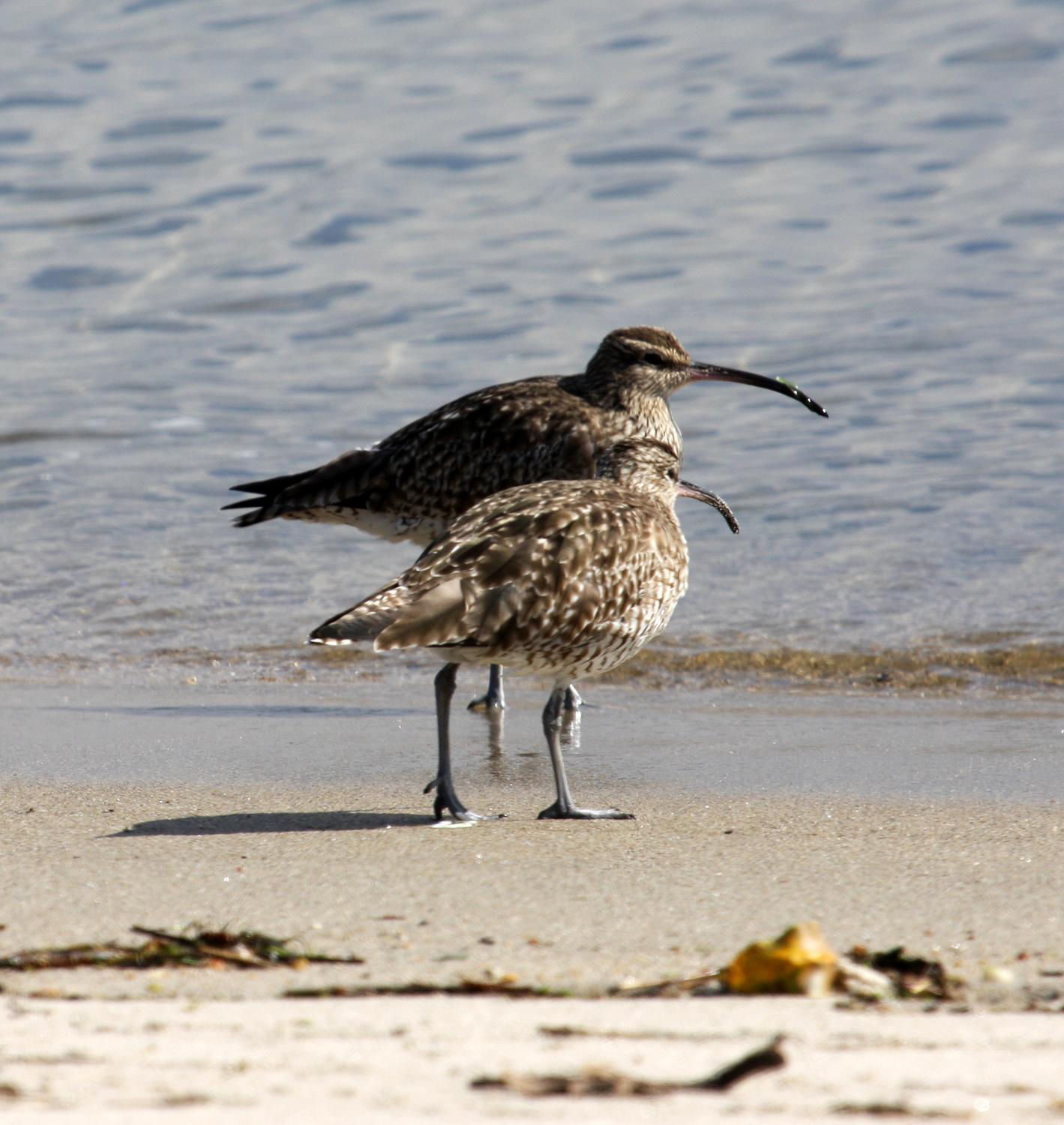 Mazarico chiador (Numenius phaeopus)
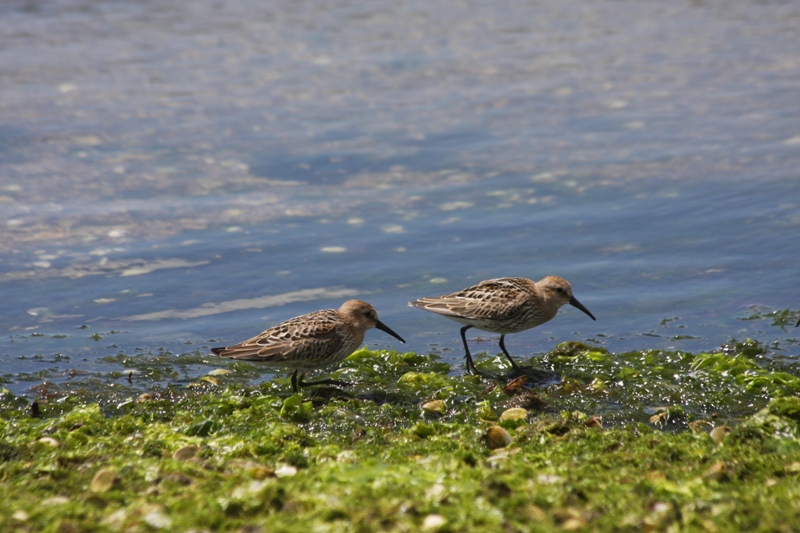 Piro curlibico (Calidris alpina). Vese nos pasos migratorios.
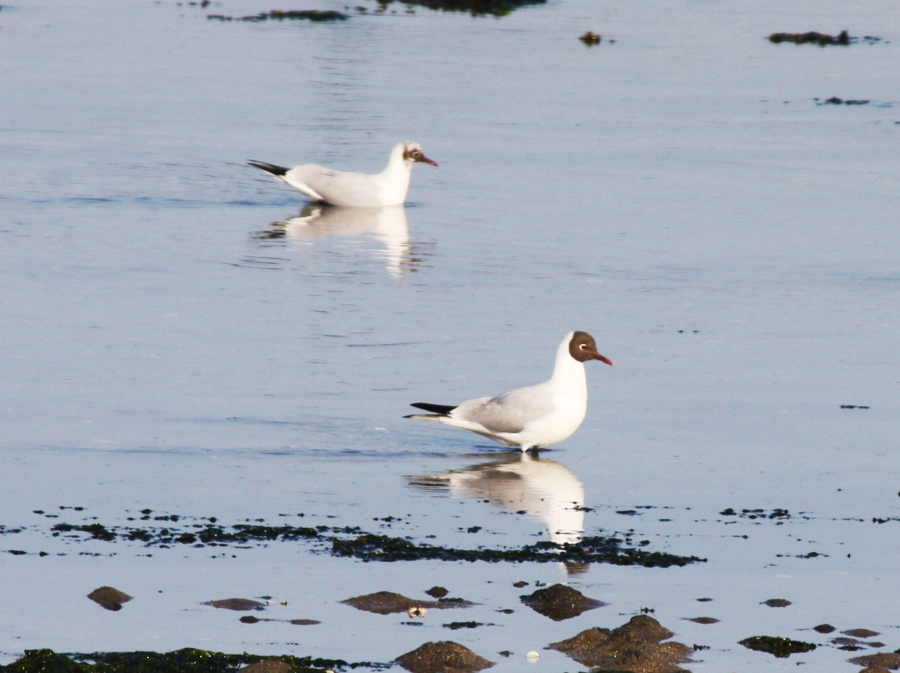 Gaivota chorona (Larus ridibundus)
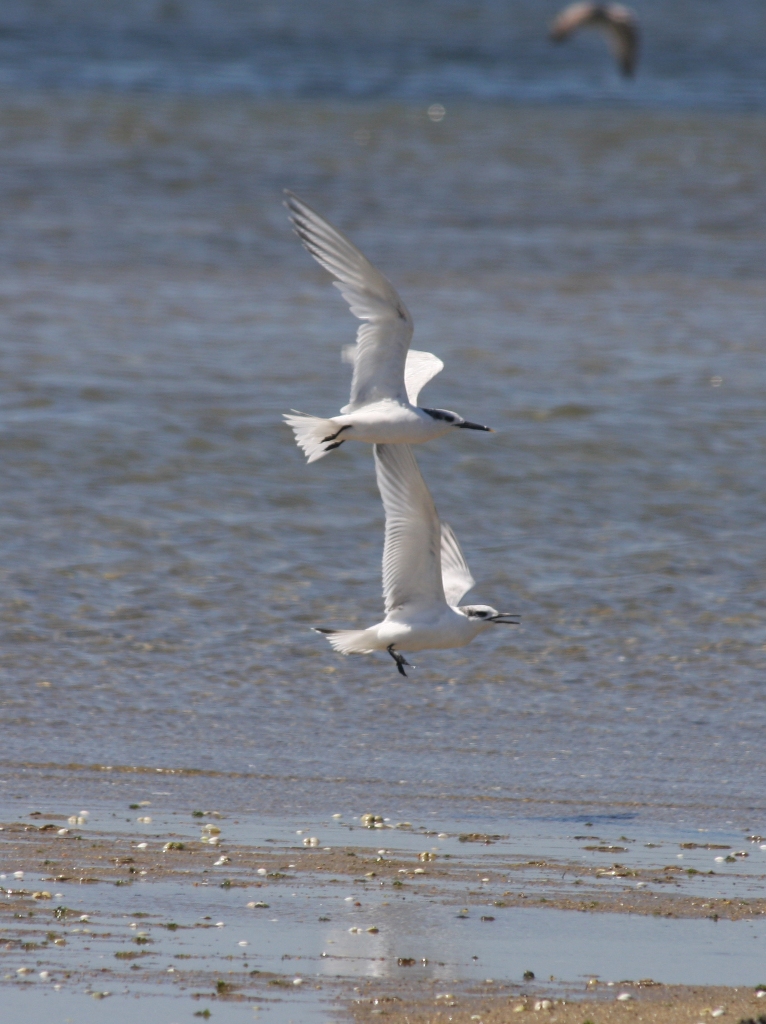 Carran cristado 
(Thalasseus sandvicensis)
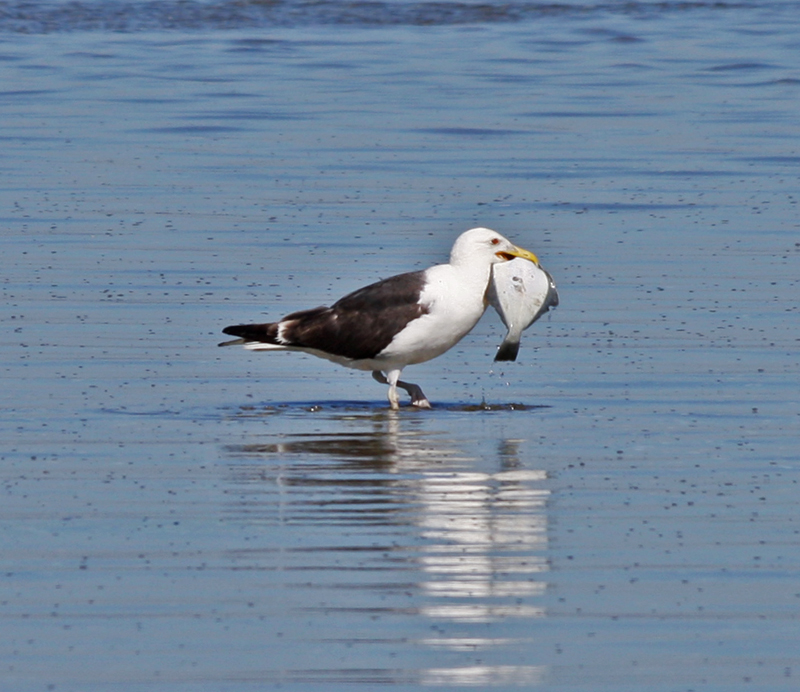 Gaivotón (Larus marinus)
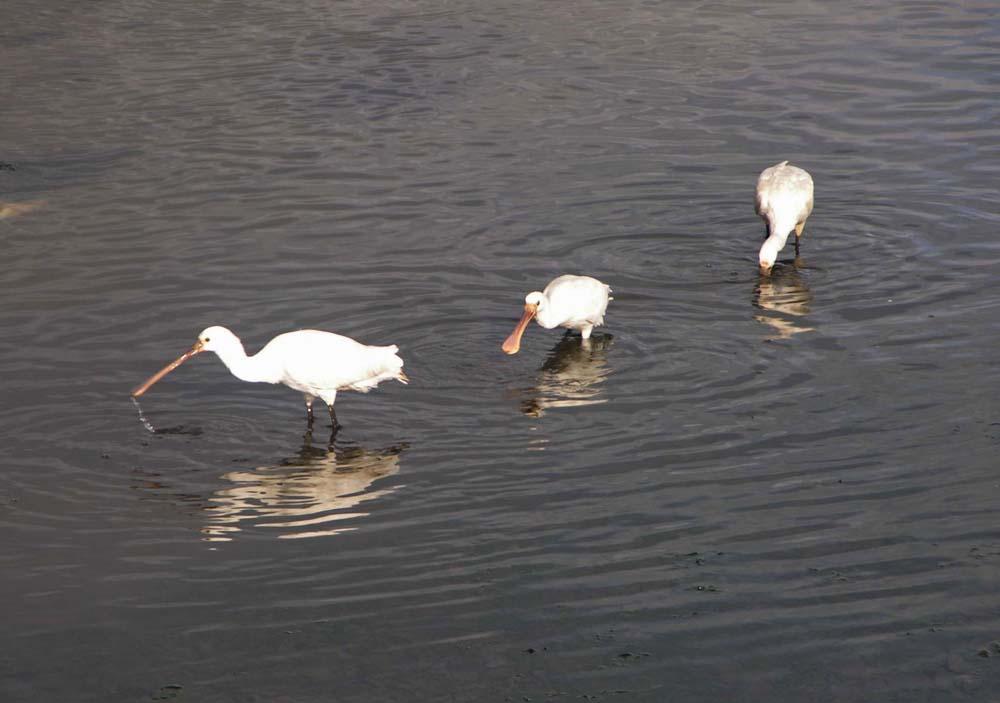 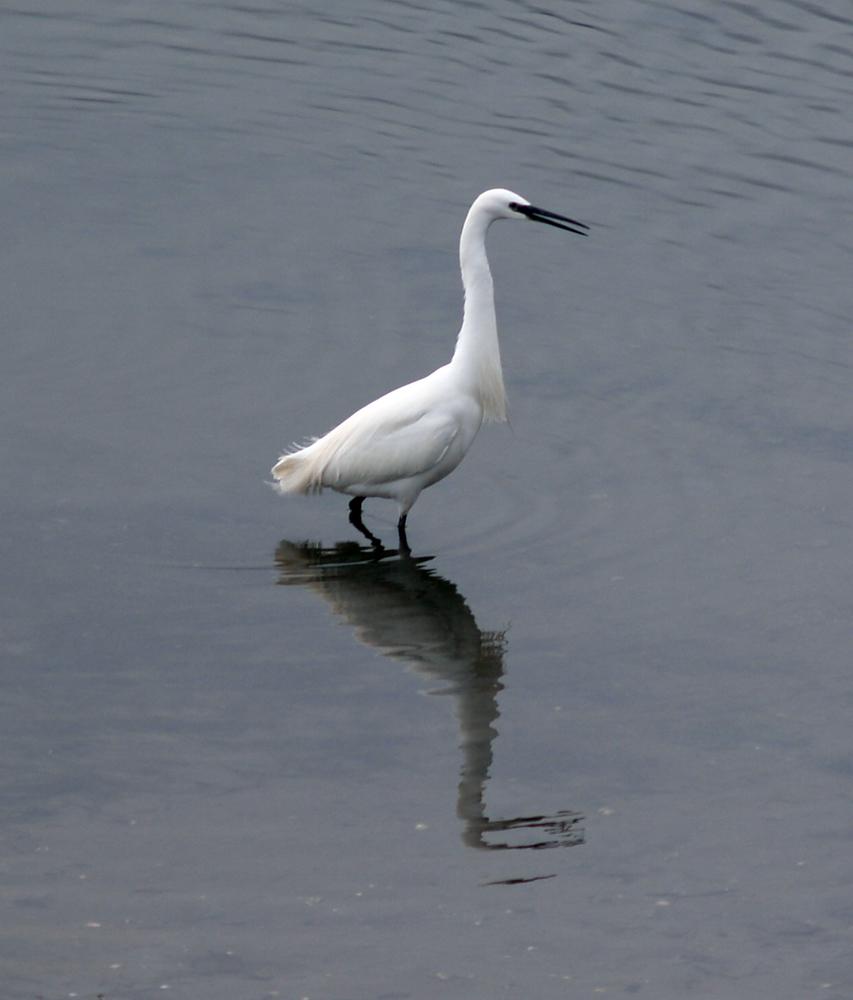 Garzota (Egretta garzetta)
Cullereiro (Platalea leucorodia)
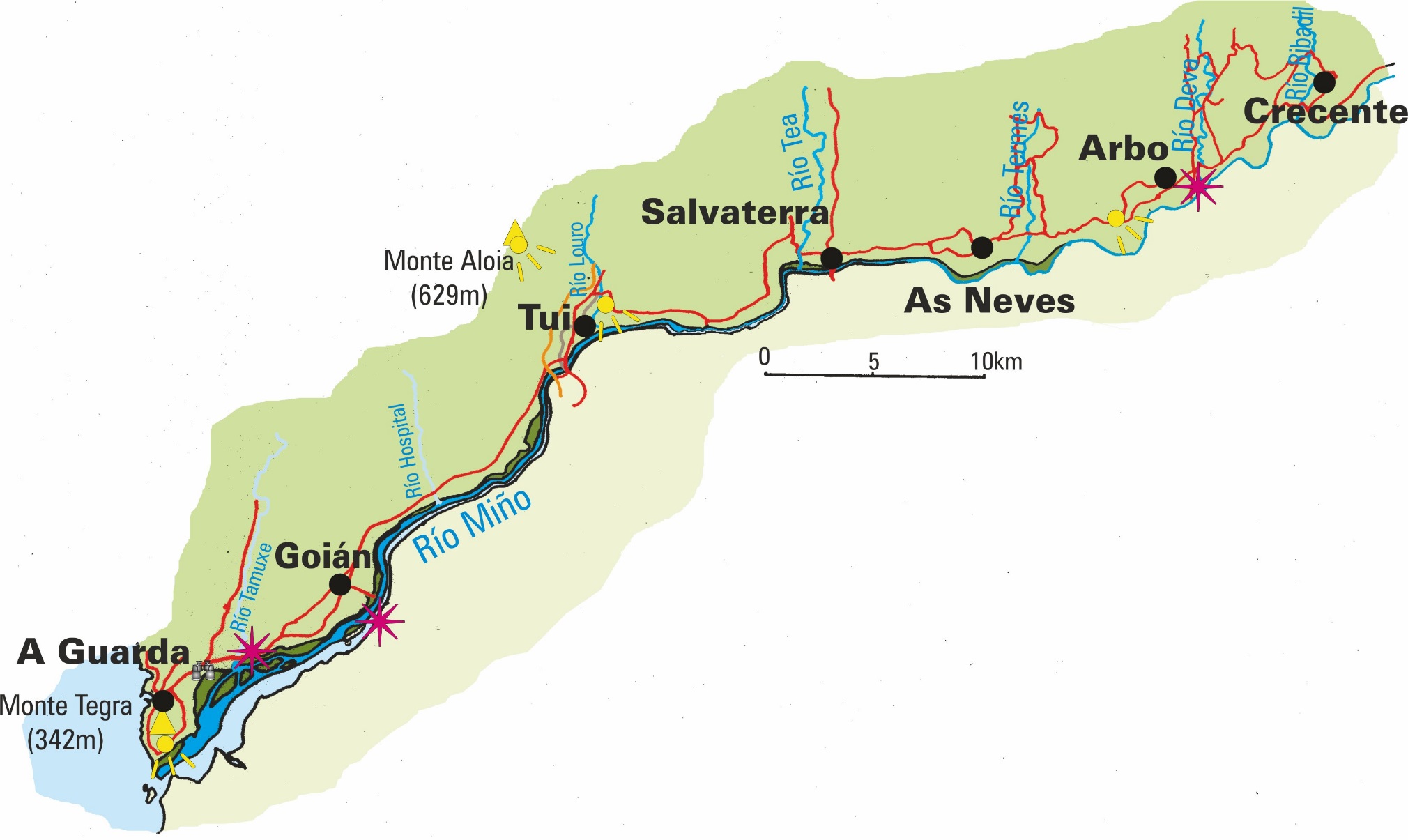 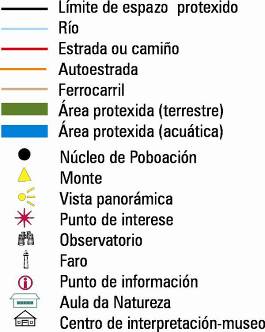 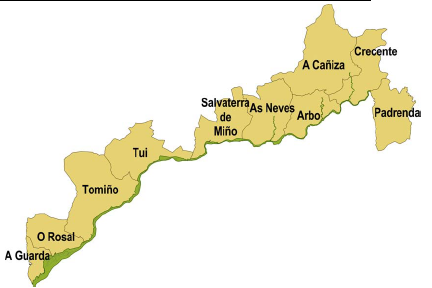 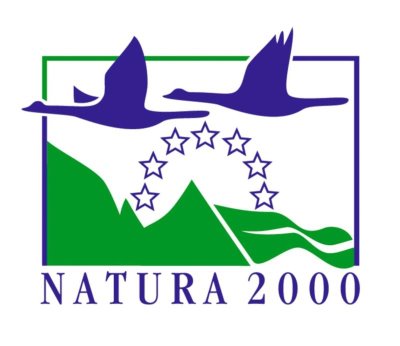 lic Baixo Miño
Protexe o curso baixo do Río Miño desde As Neves ata a desembocadura. A diversidade de hábitats e ecosistemas ben conservados fan do Baixo Miño un lugar de grande riqueza biolóxica tanto no río como na zona costeira.
É un espazo dun alto valor ecolóxico, ao que hai que engadir tamén o paisaxístico e xeolóxico.
USOS/APROVEITAMENTO
-Pesca, marisqueo
-Turismo, lecer e deportes
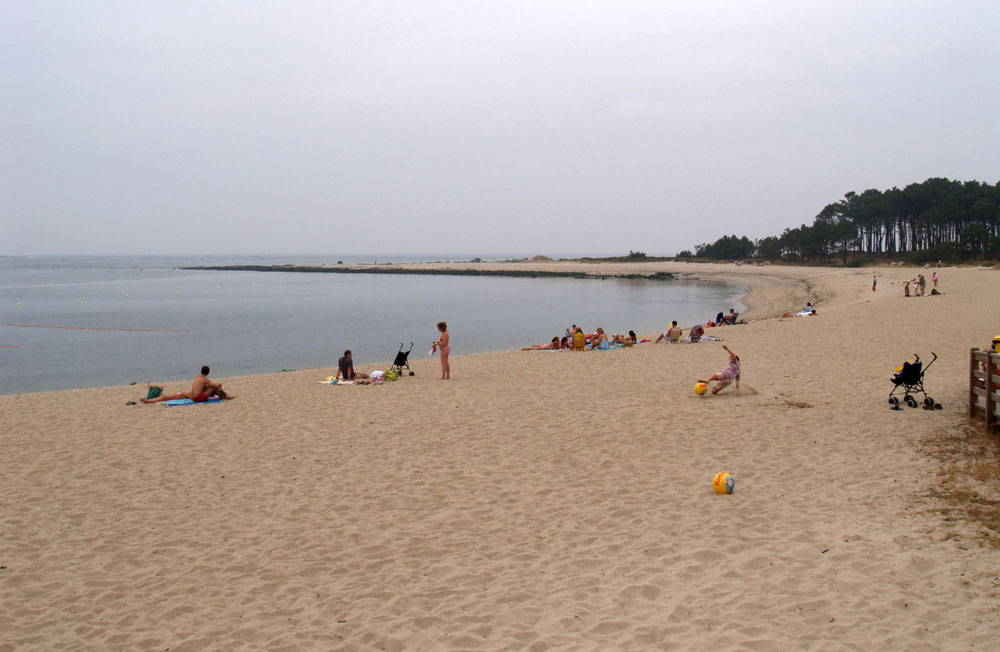 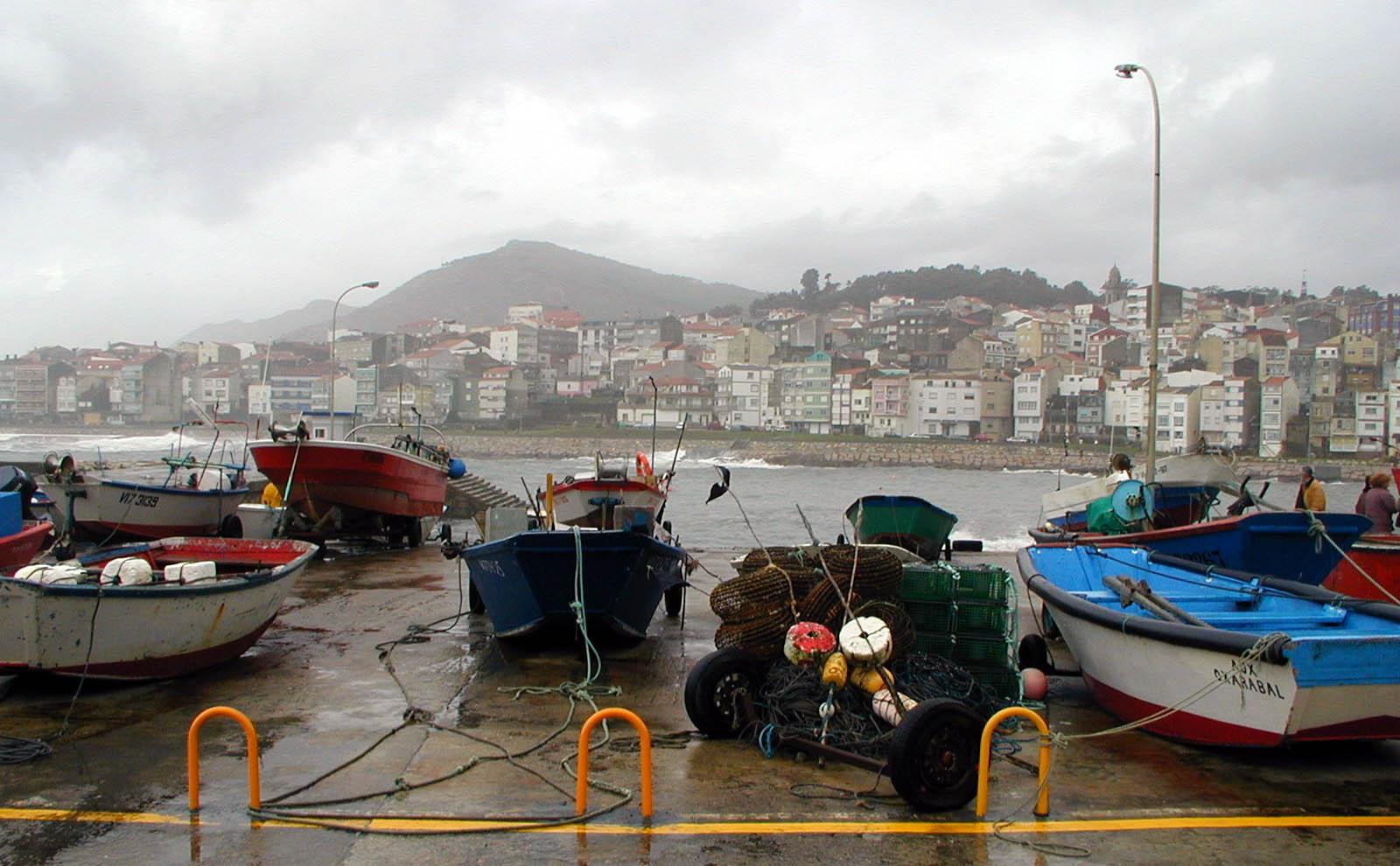 Porto da Guarda
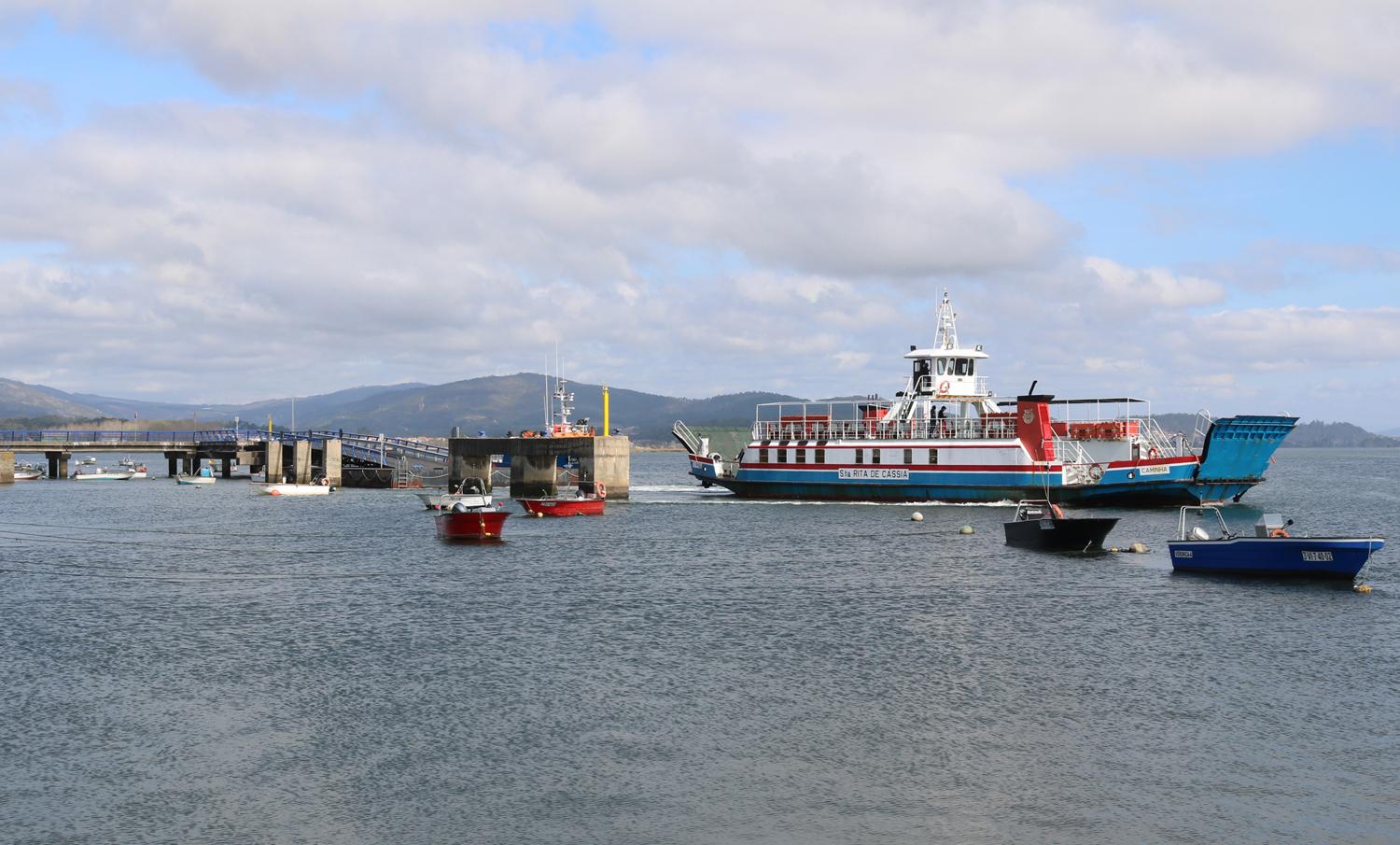 Porto da Pasaxe
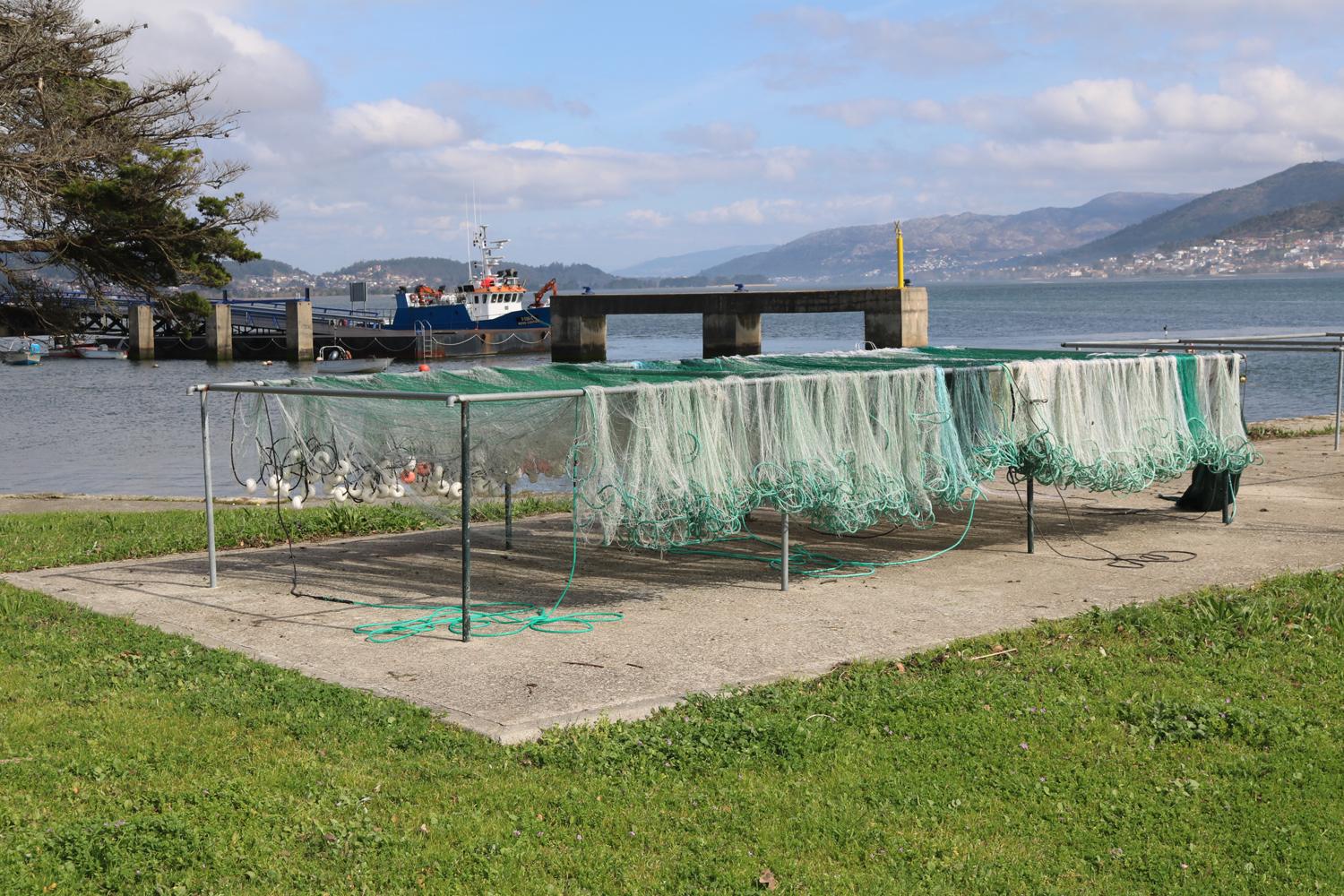 Aparellos no esteiro do Miño
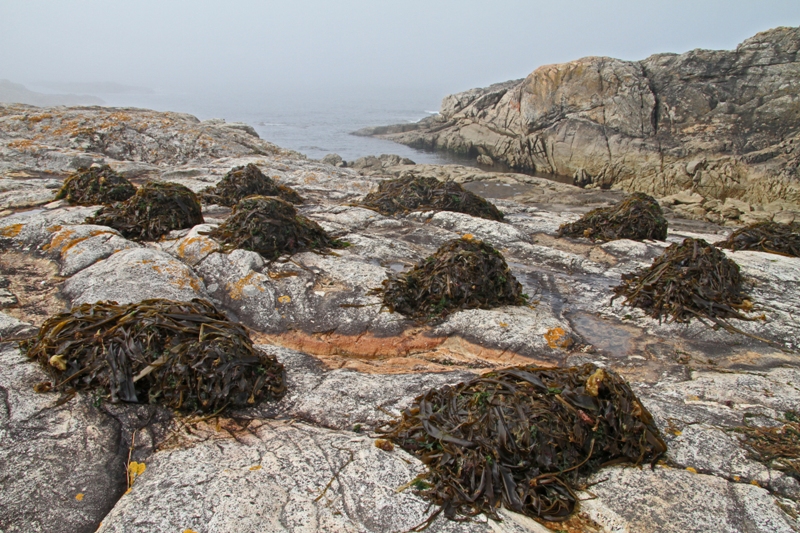 Recollida de algas
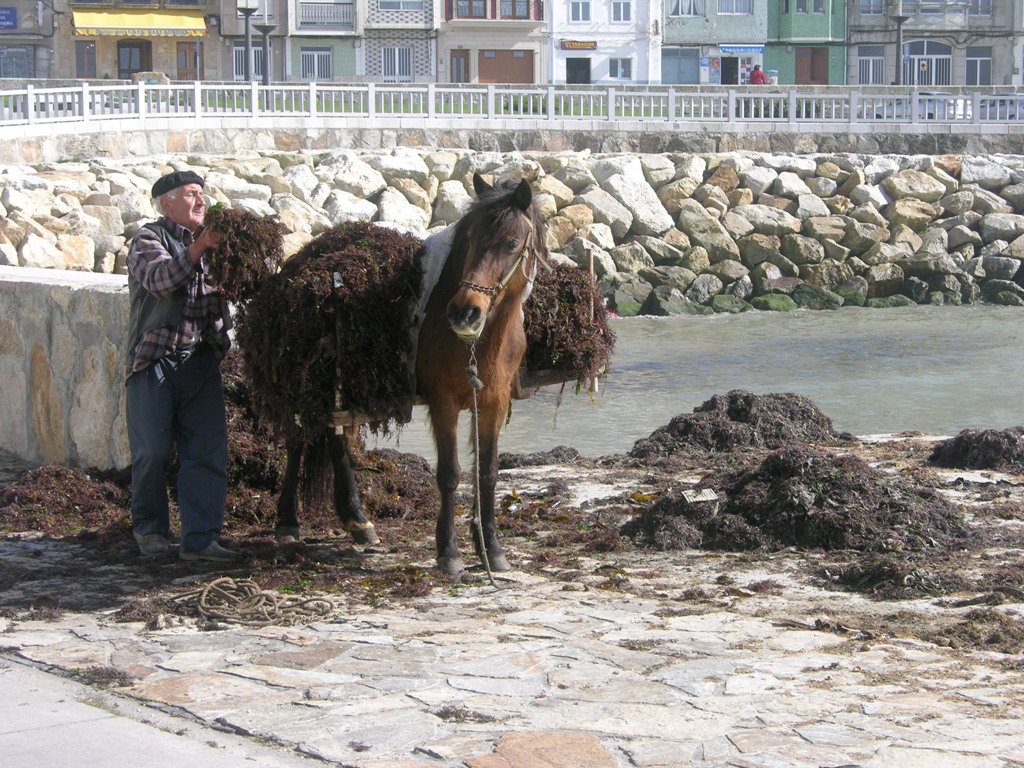 Recollida de algas
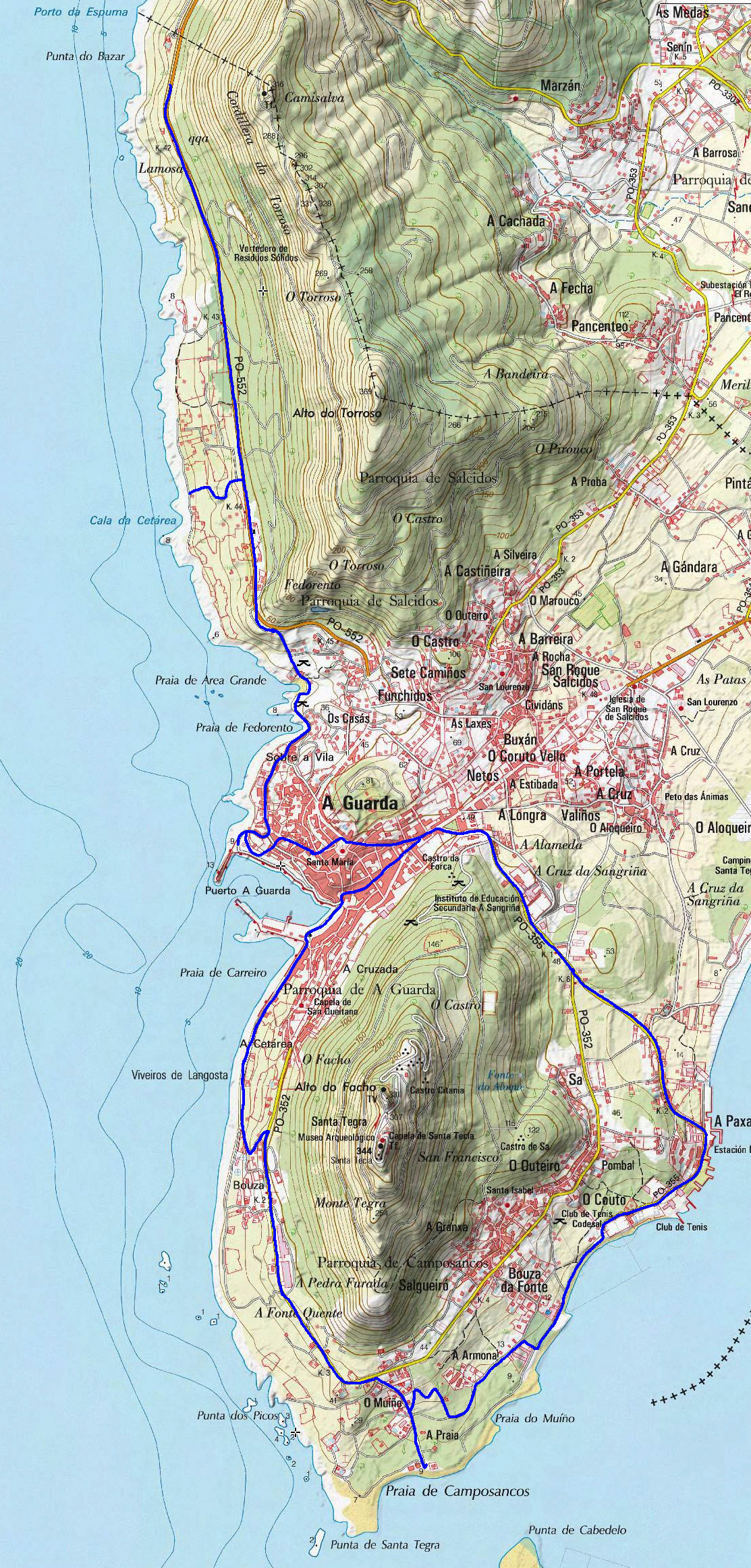 COÑECENDO O LITORAL DA GUARDA
Pódese percorrer ao longo duns 11 km por camiños acondicionados: a contorna da localidade e unha boa parte cara ao norte pola ruta das cetáreas, que se pode alongar varios centos de metros por carreiros e rochas; e cara ao sur pola senda litoral que podemos continuar pola ruta da desembocadura do Miño ata A Pasaxe. Desde A Pasaxe pódese volver á Guarda pola beira da estrada ou polo Camiño Portugués.
Ruta en coche: 14 km (lineal)+camiñadas
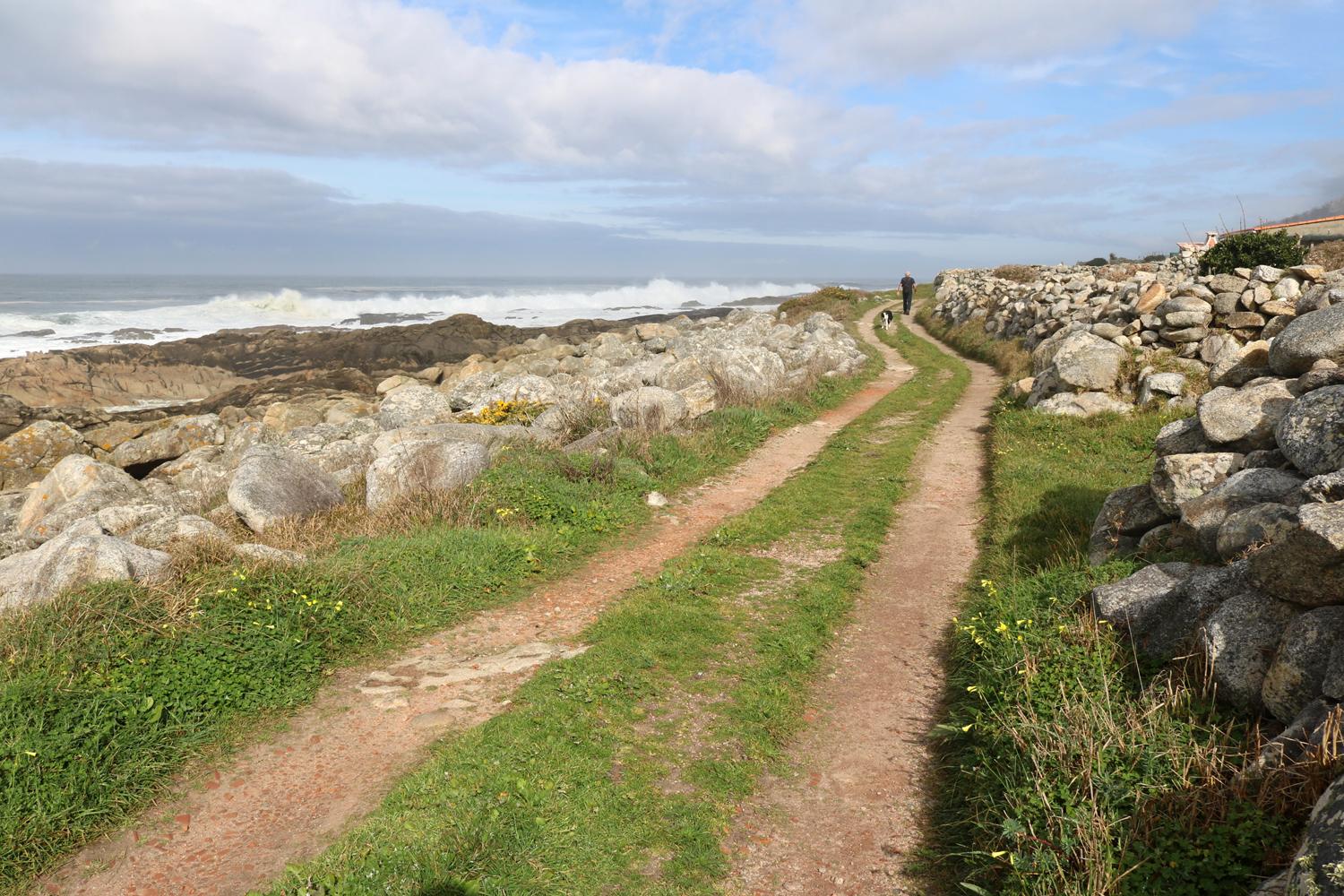 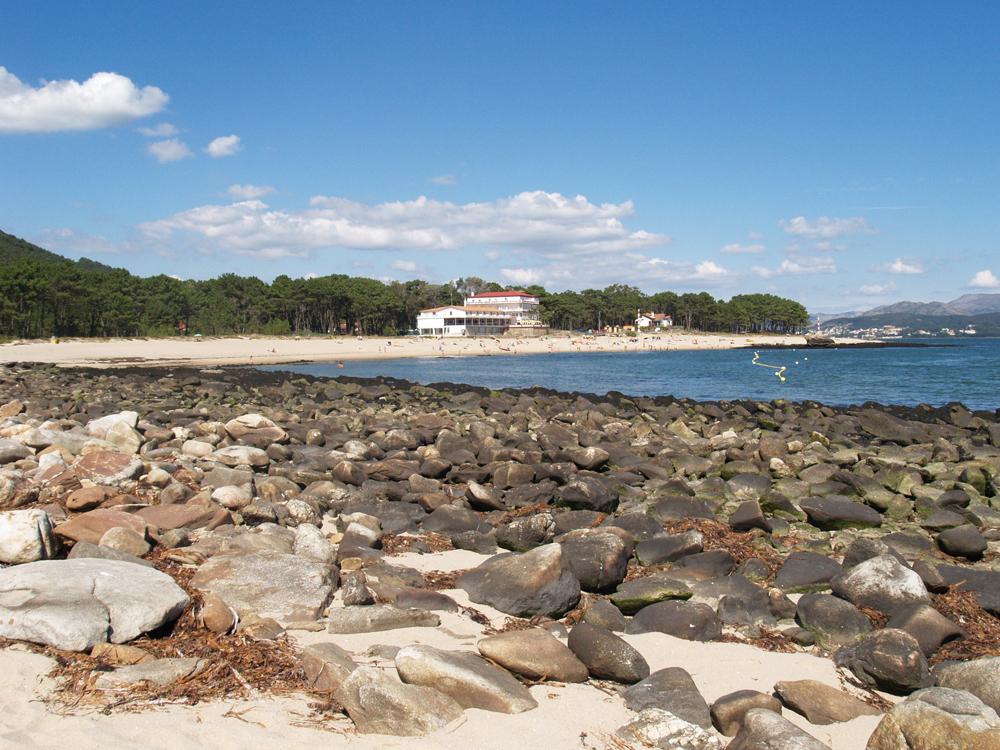 PROBLEMAS/AGRESIÓNS
-Construcións na liña de costa, dragados, recheos
-Presión humana nos espazos naturais e sobre as especies
-Especies invasoras
-Contaminación
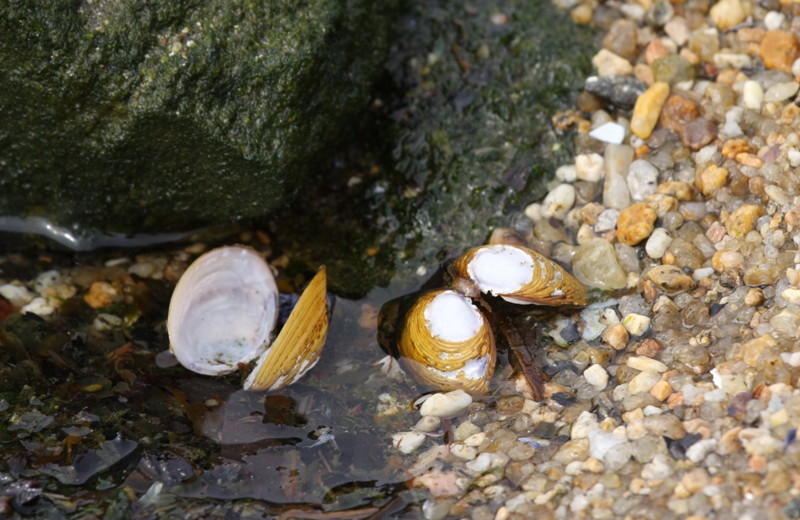 Corbicula fluminea, unha ameixa de orixe asiática que cobre grandes tramos do río
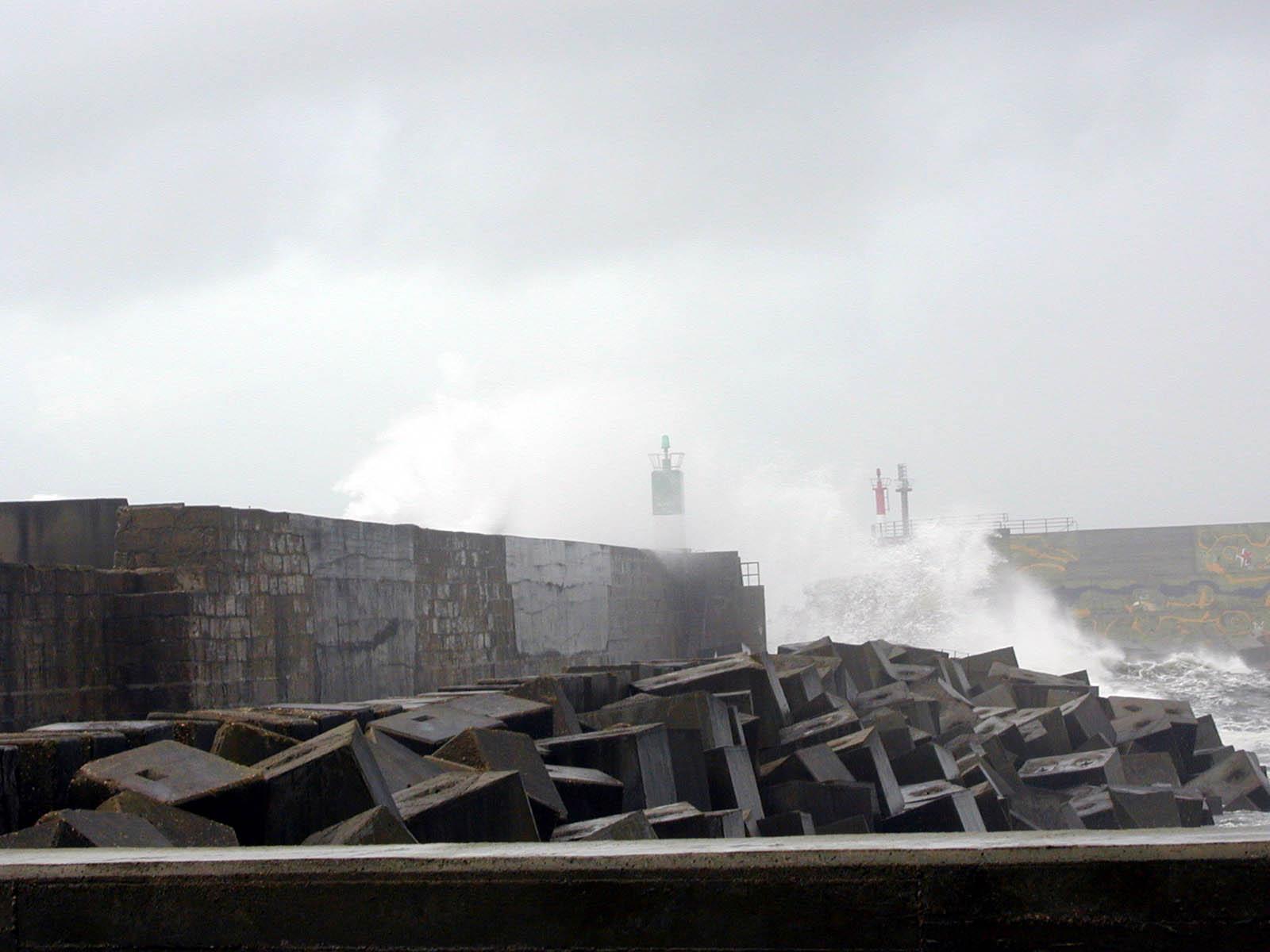 Adela Leiro, Mon Daporta
xullo 2021